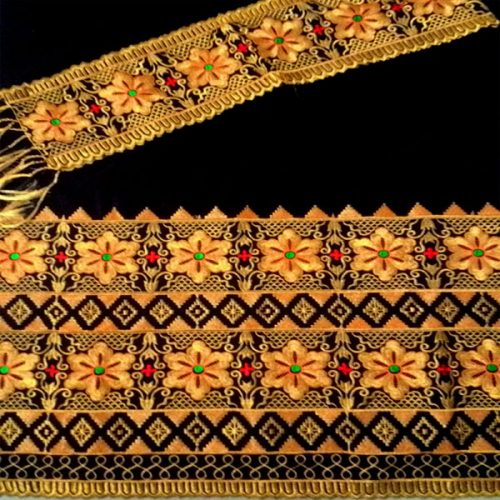 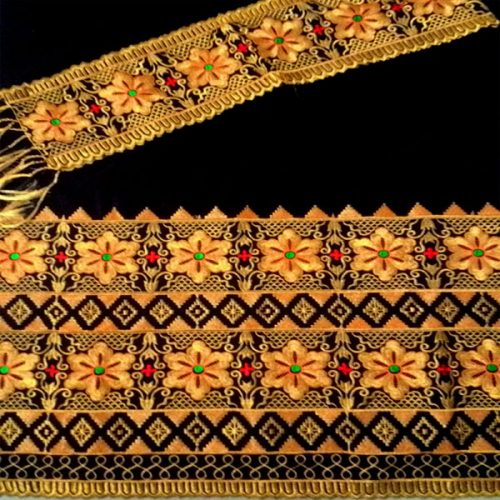 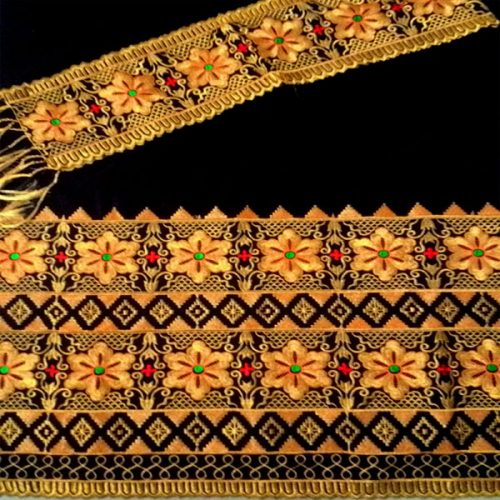 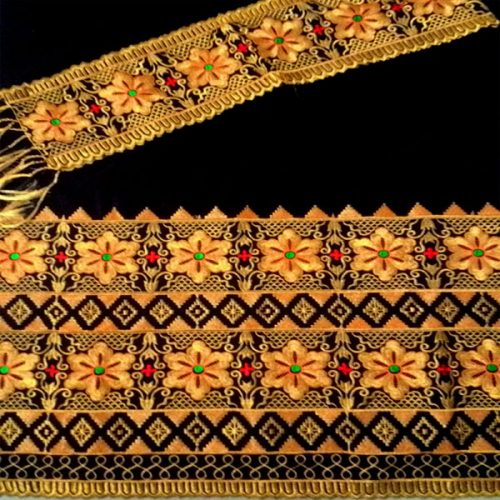 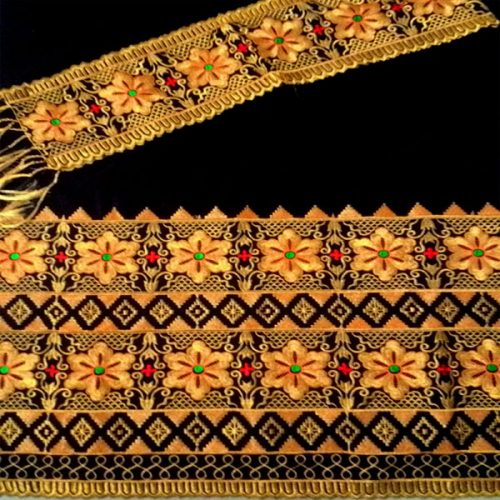 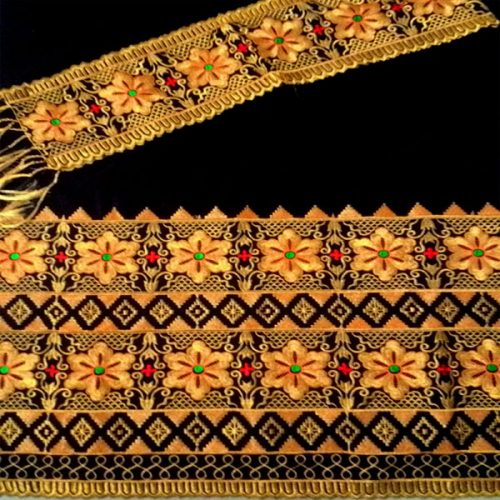 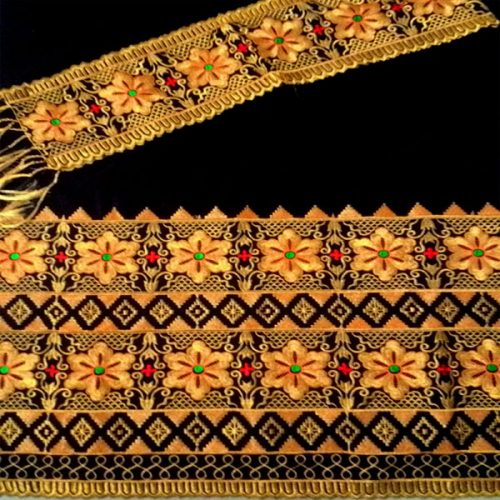 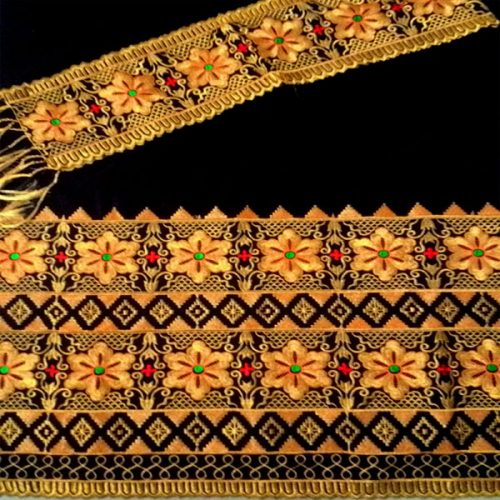 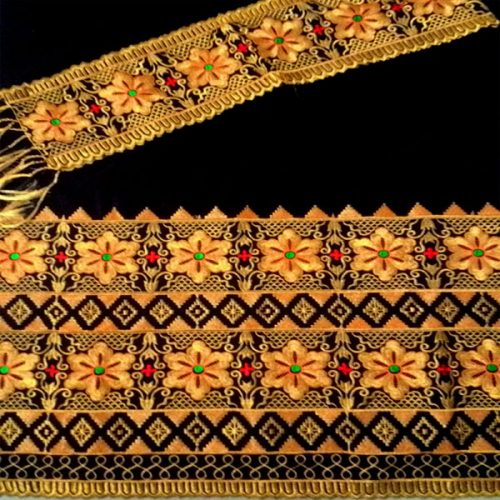 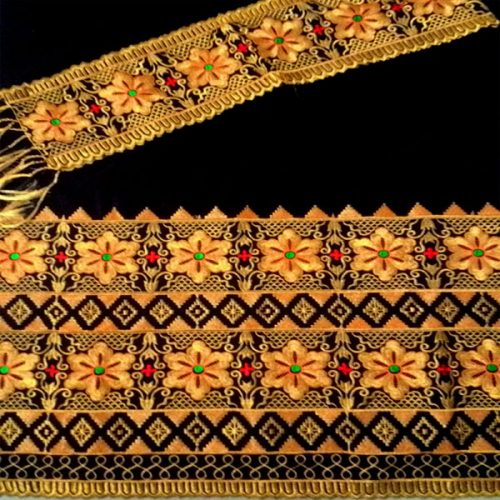 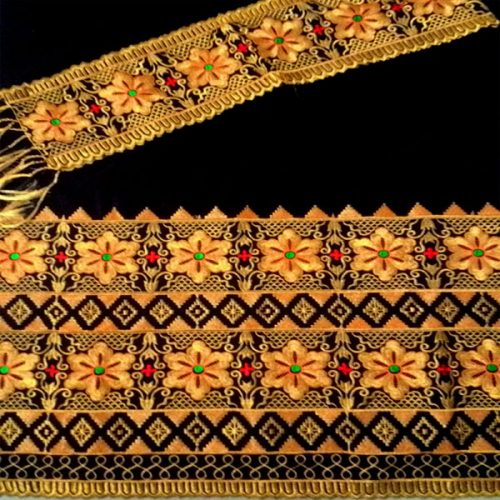 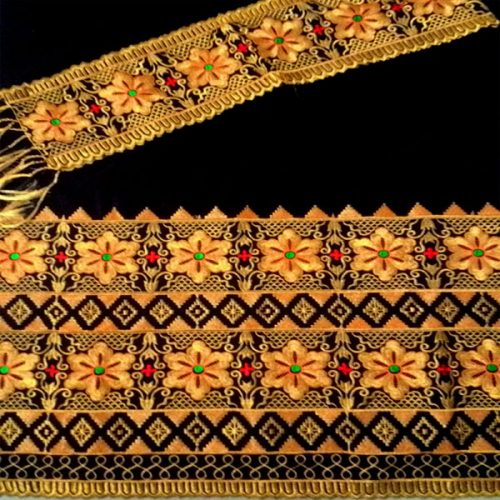 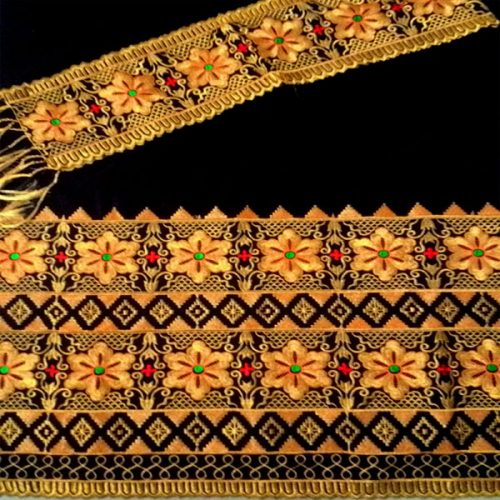 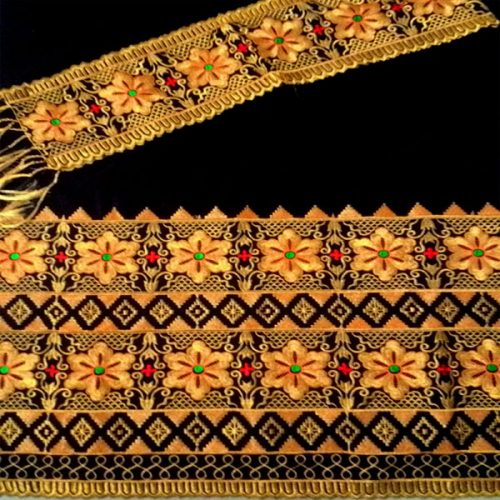 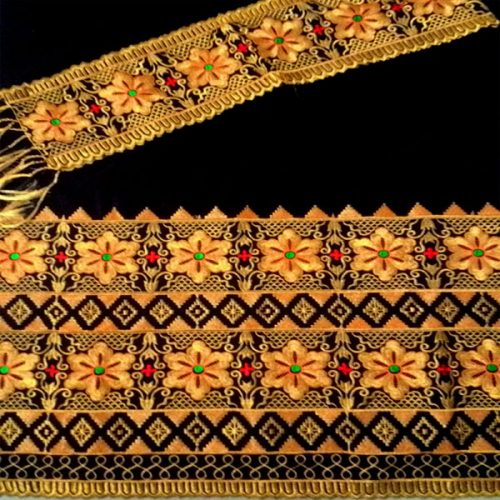 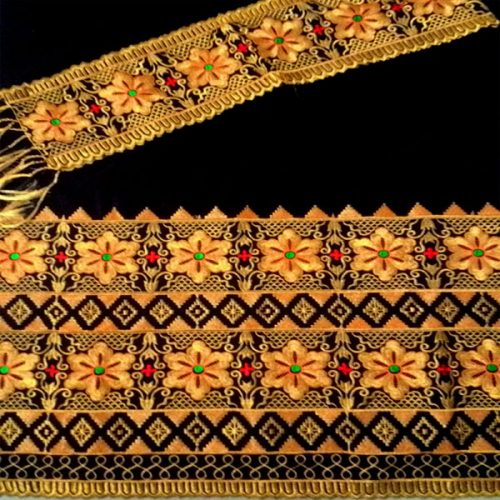 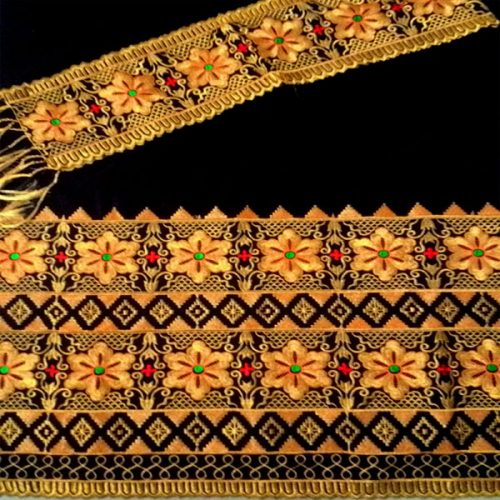 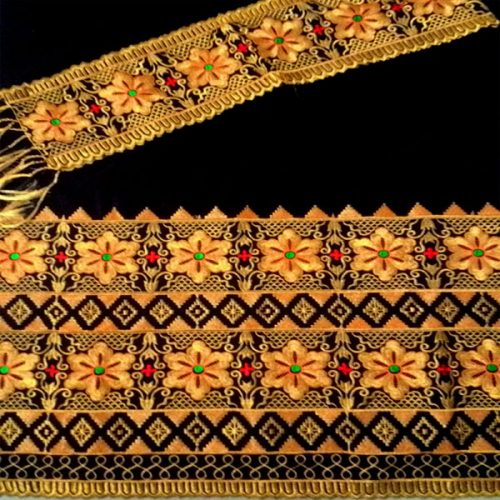 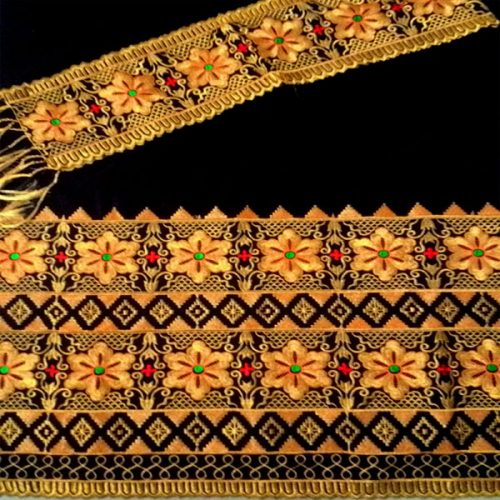 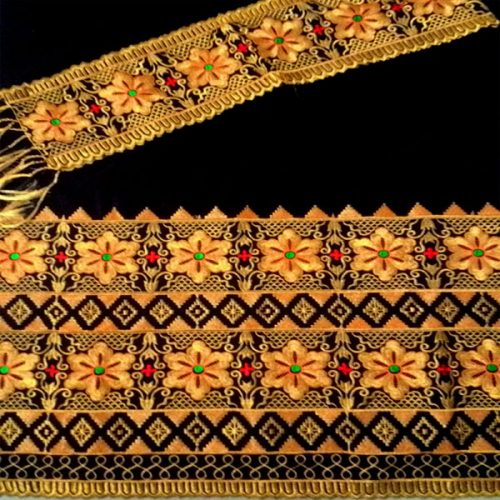 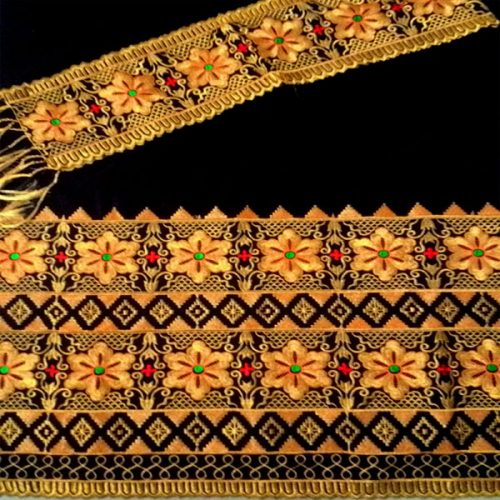 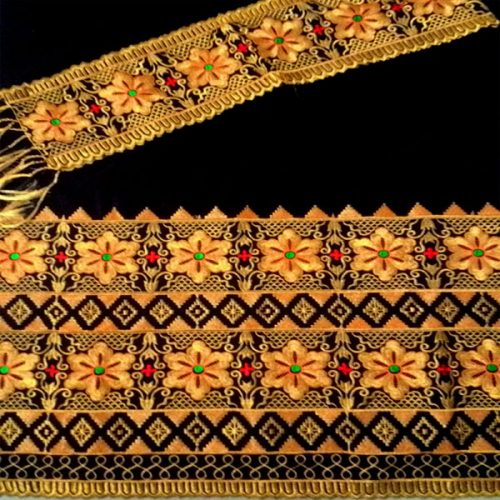 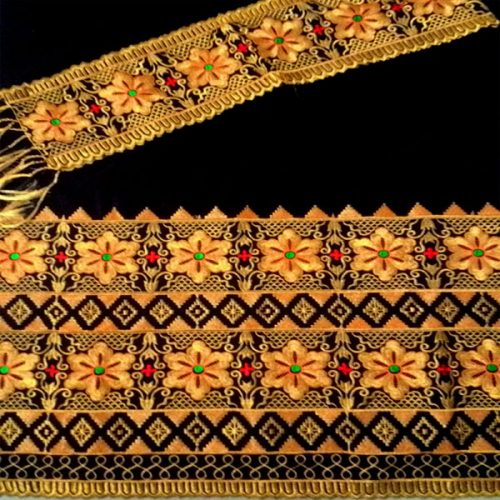 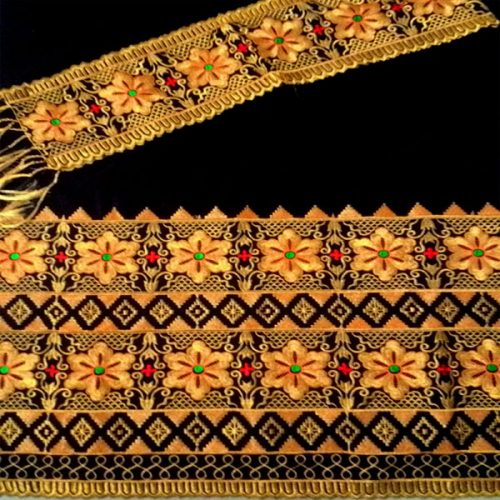 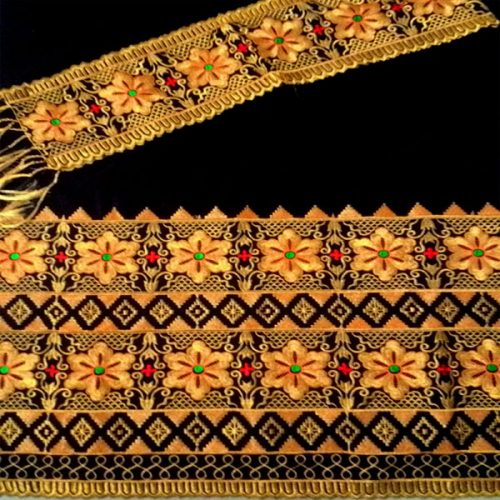 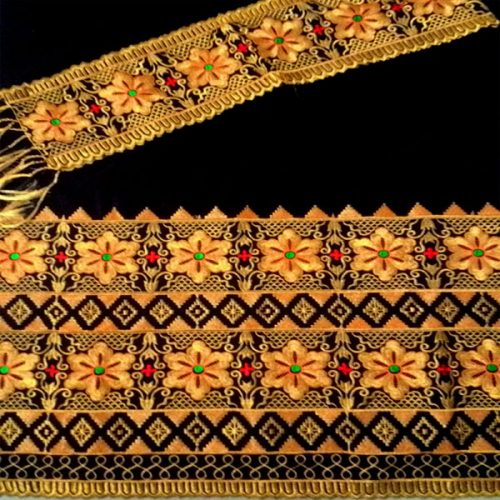 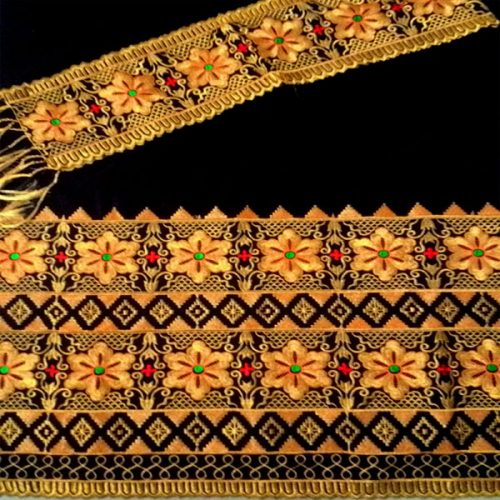 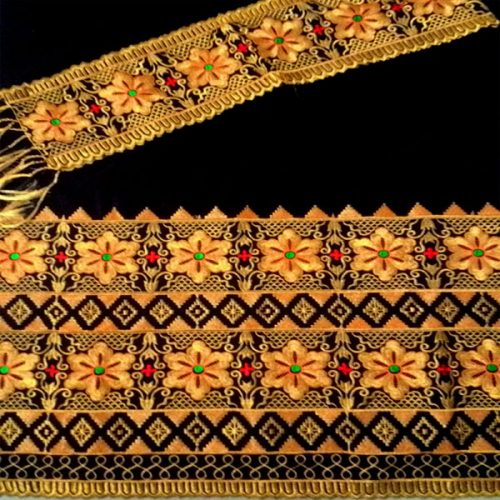 Pertemuan 2 Pengantar Sistem dan Teknologi Informasi
Khusnul Khotimah, S.Kom., M.T.I.
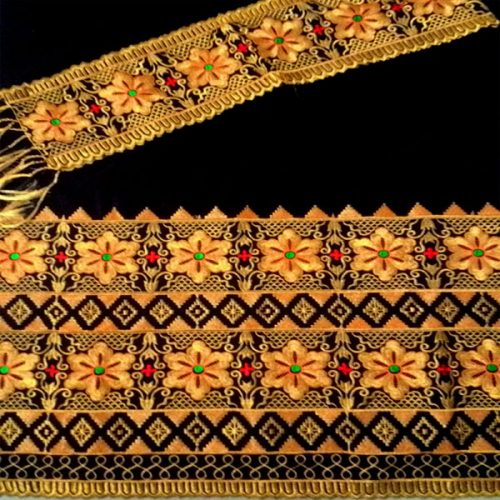 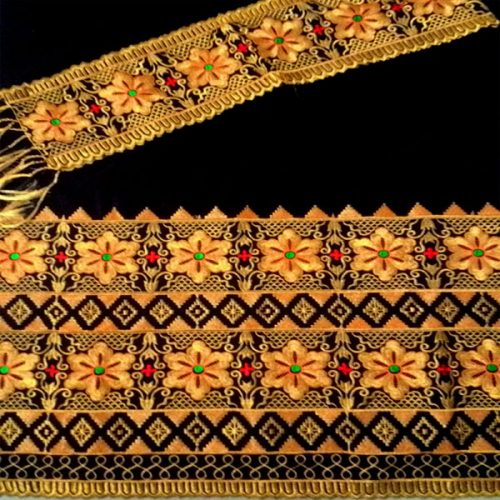 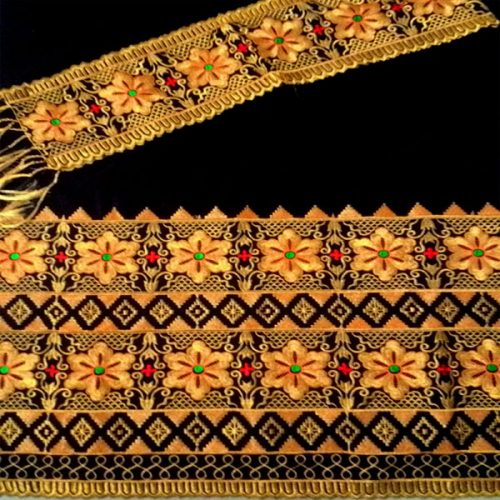 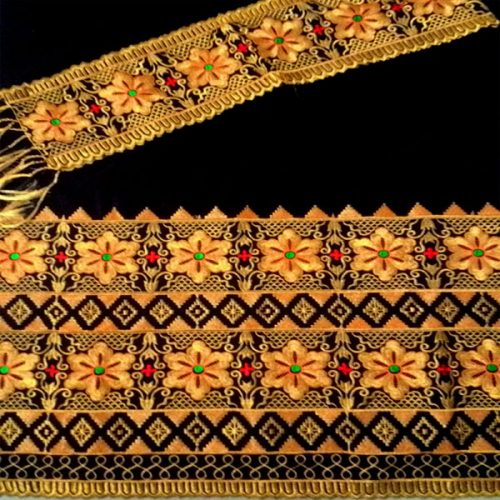 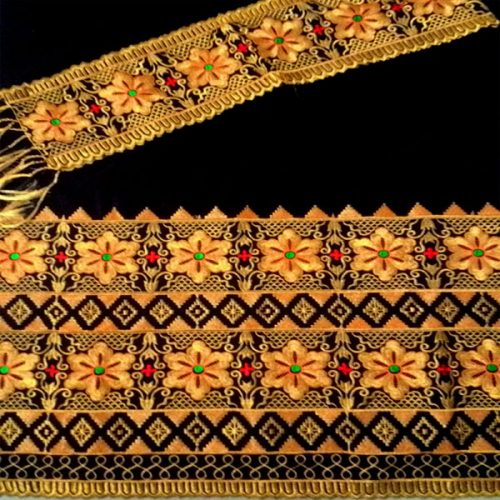 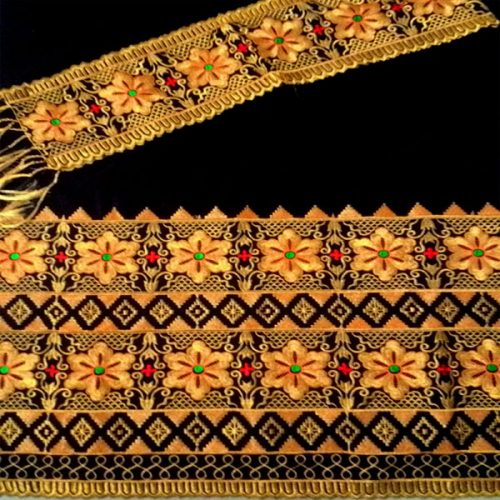 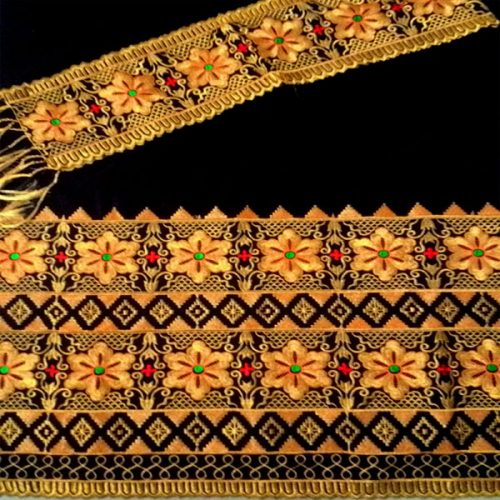 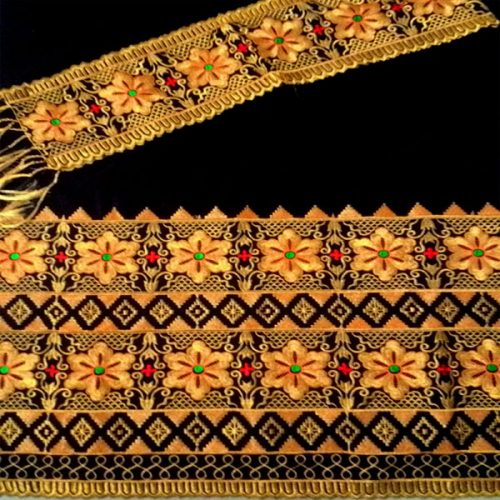 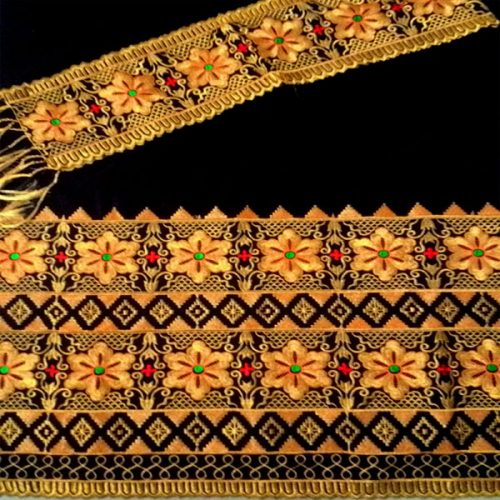 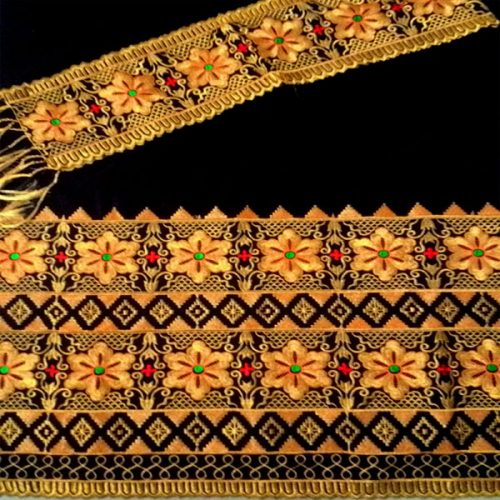 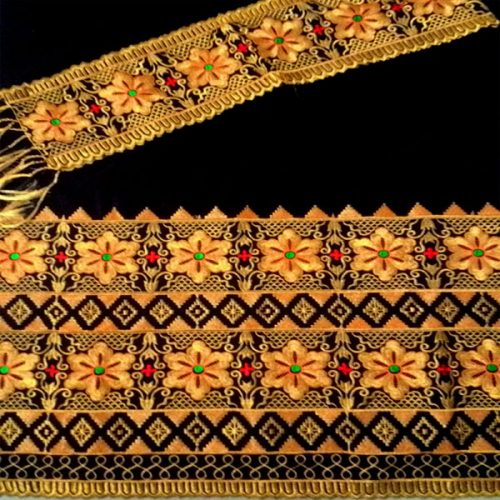 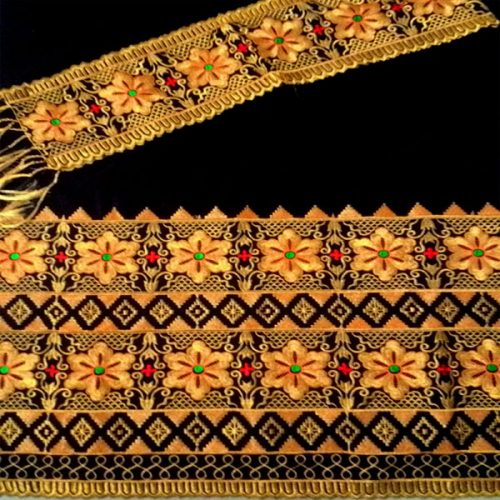 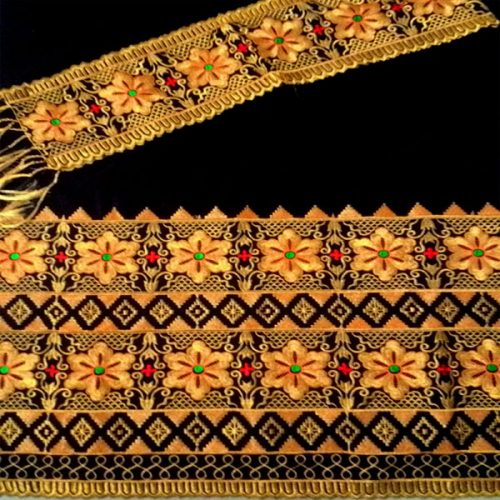 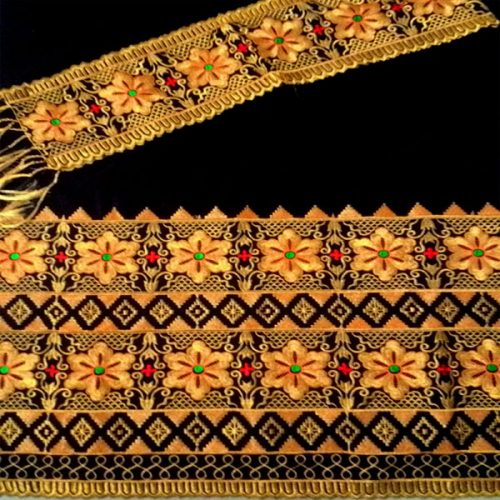 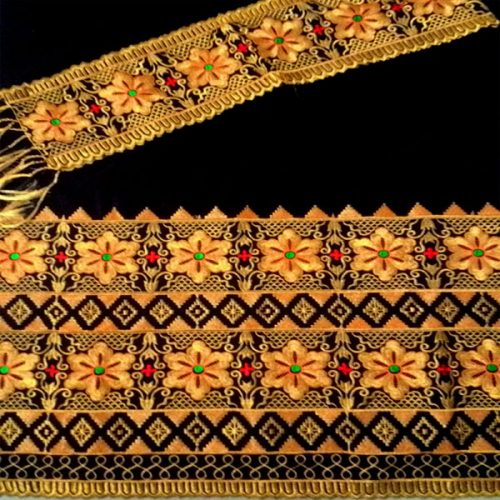 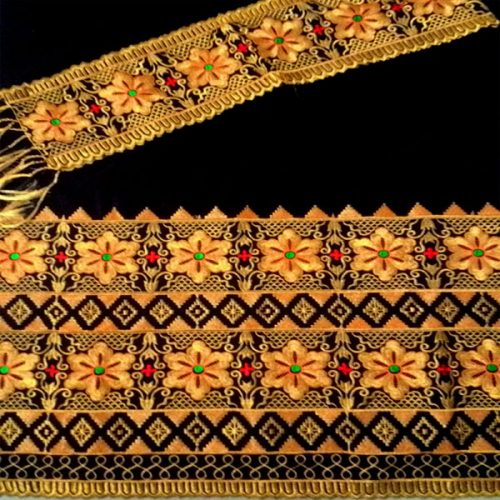 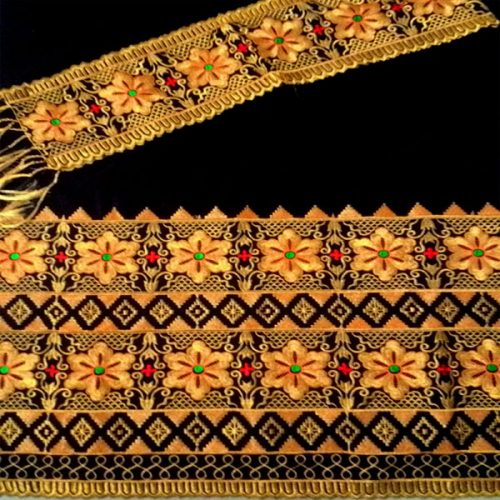 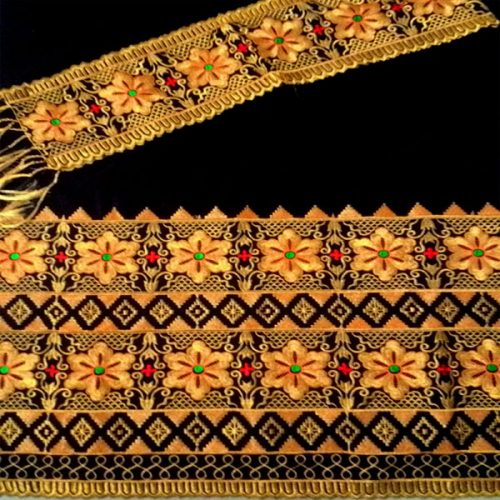 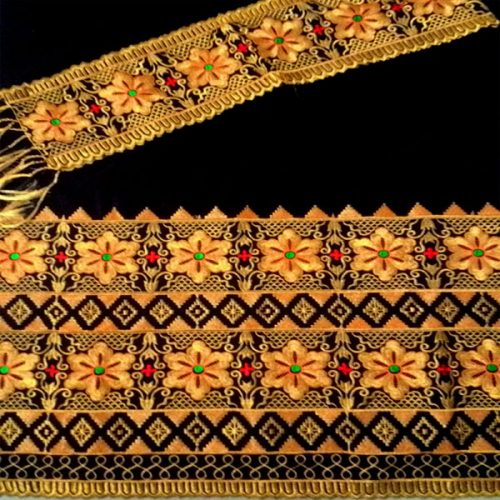 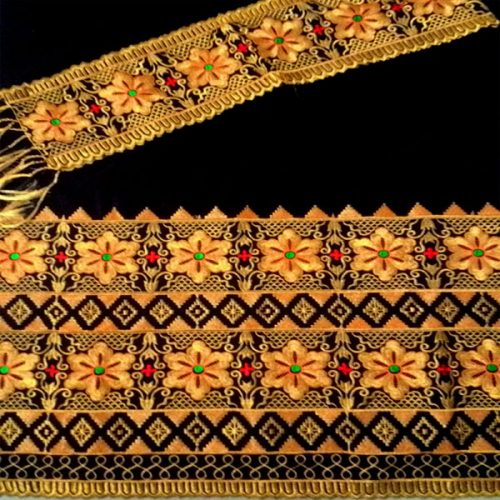 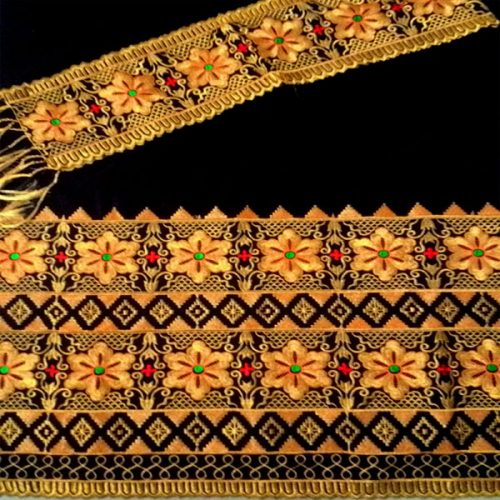 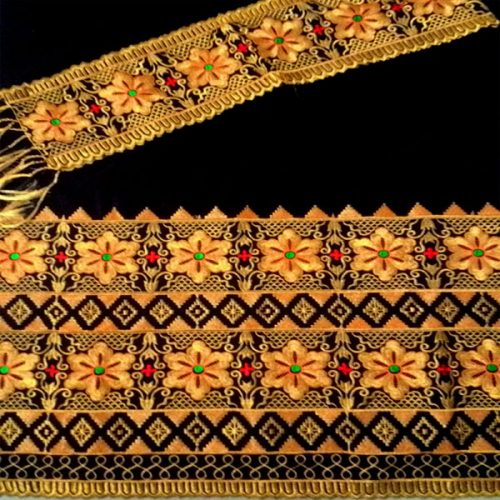 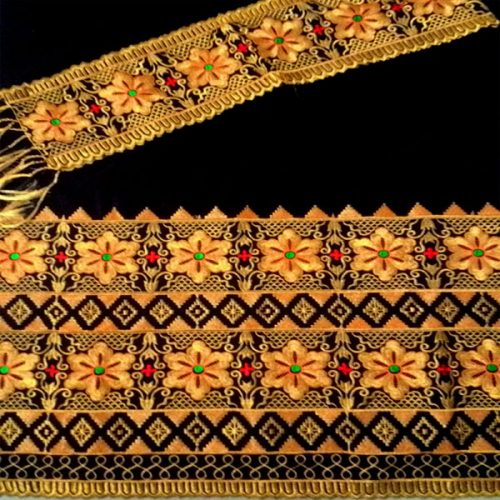 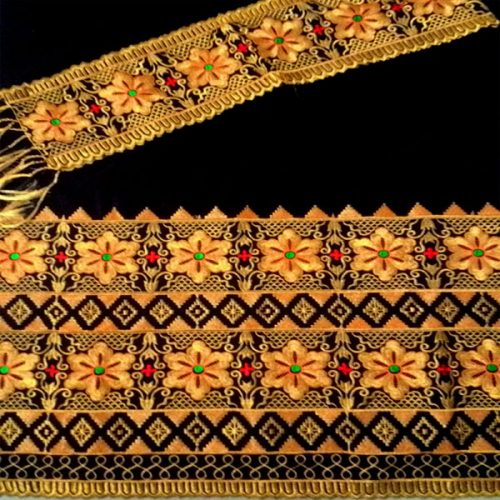 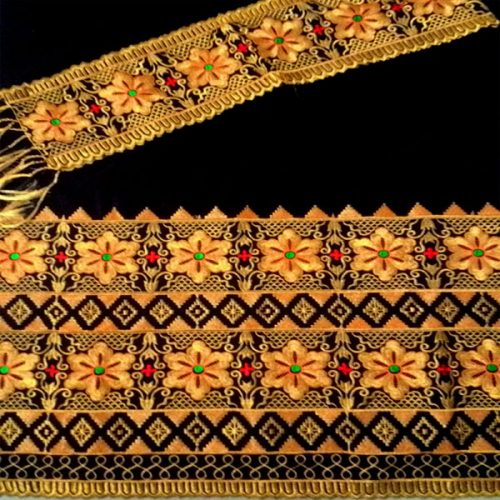 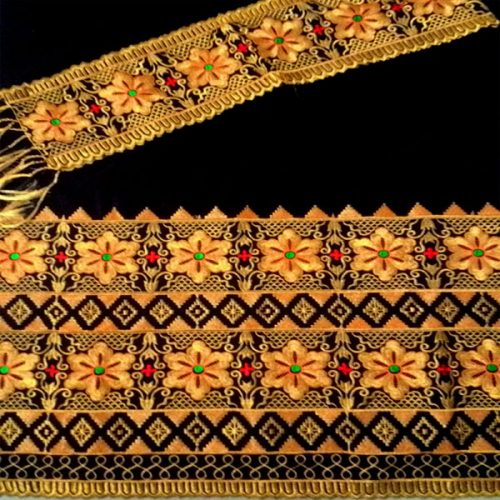 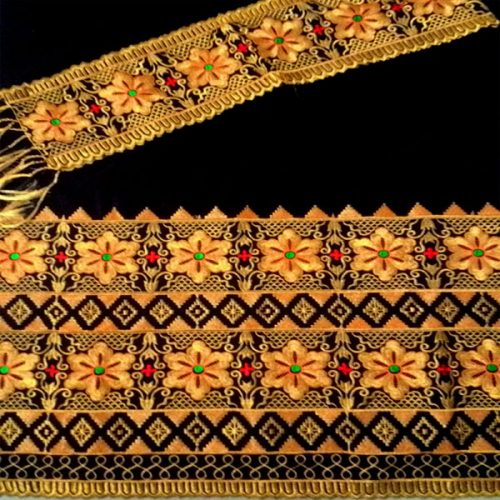 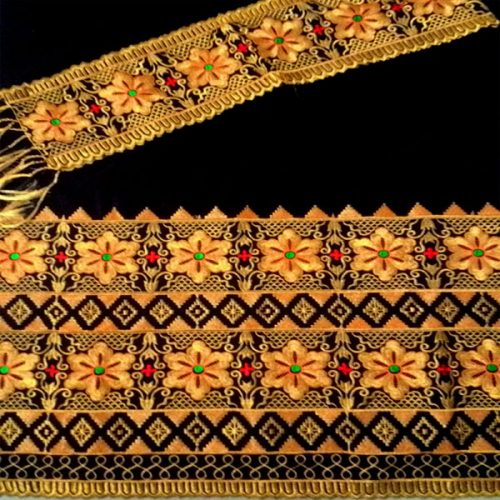 KOMPUTER ?
Computare (Latin)                   to compute                  menghitung
Alat elektronik
 Dapat menerima input data
 Dapat mengolah data
 Dapat memberikan informasi
 Menggunakaan suatu program yang 
   tersimpan di memori komputer
 Dapat menyimpan program dan hasil pengolahan
 Bekerja secara otomatis.
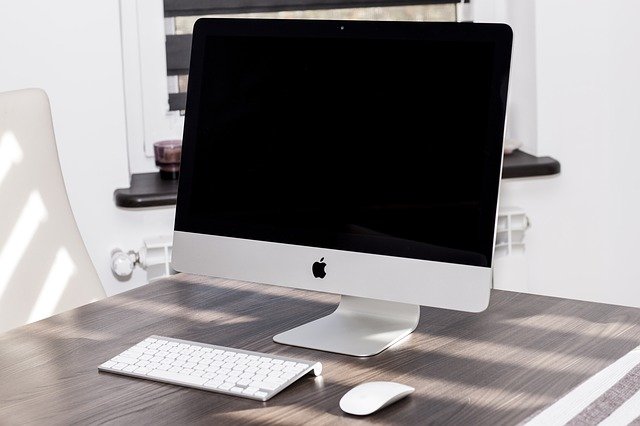 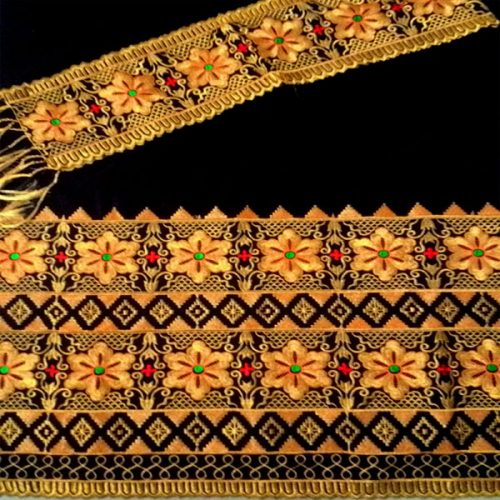 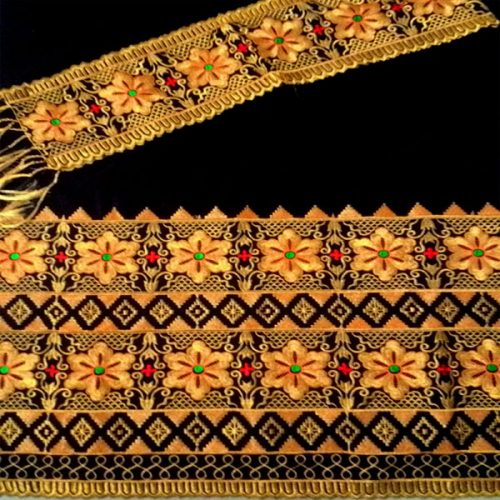 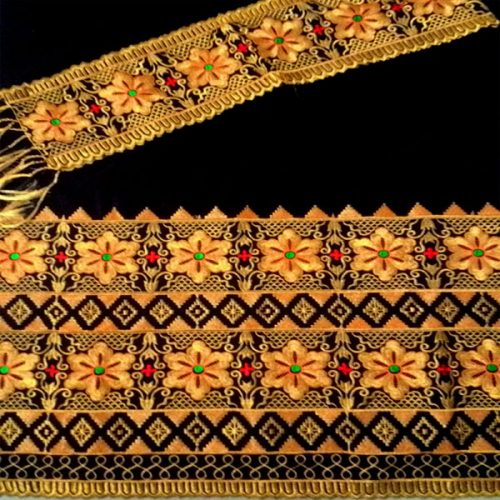 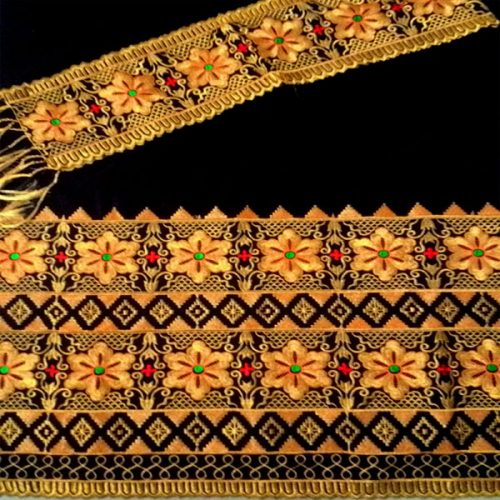 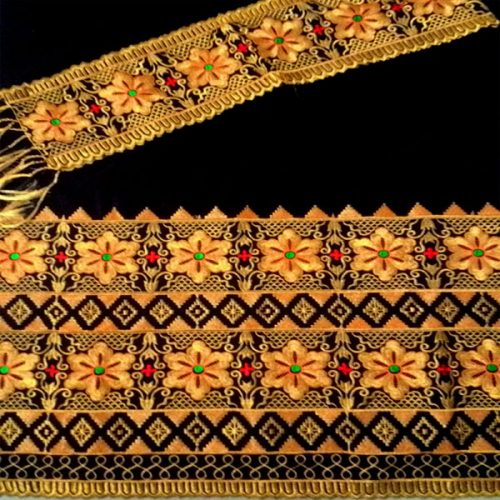 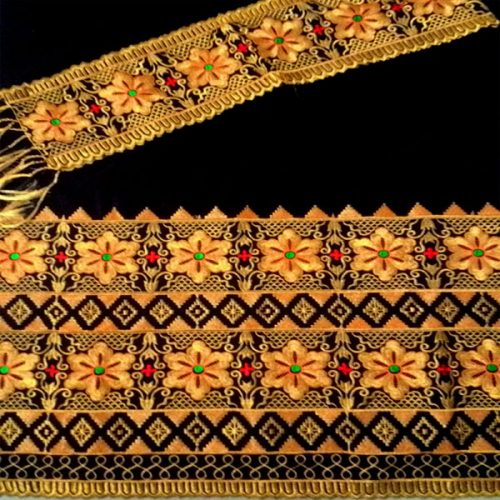 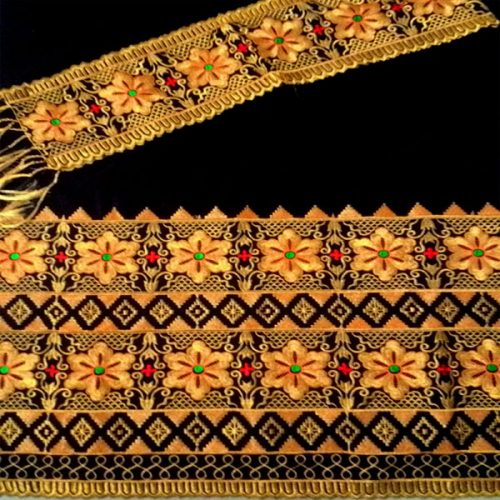 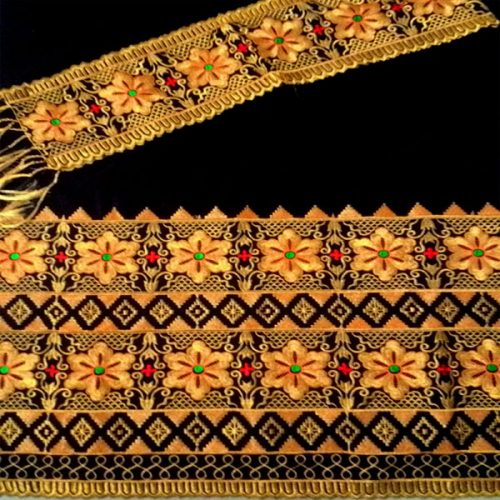 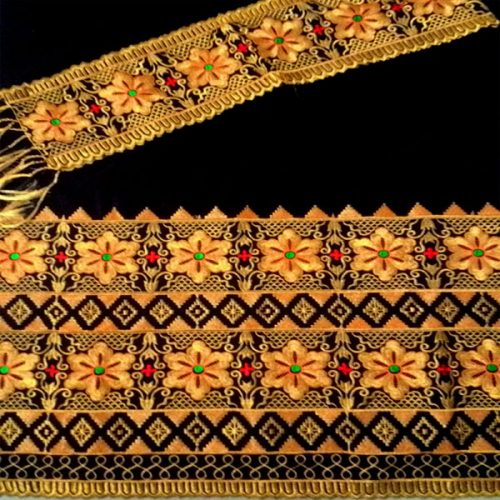 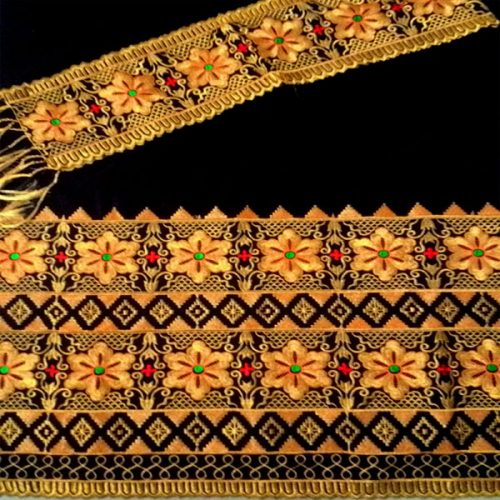 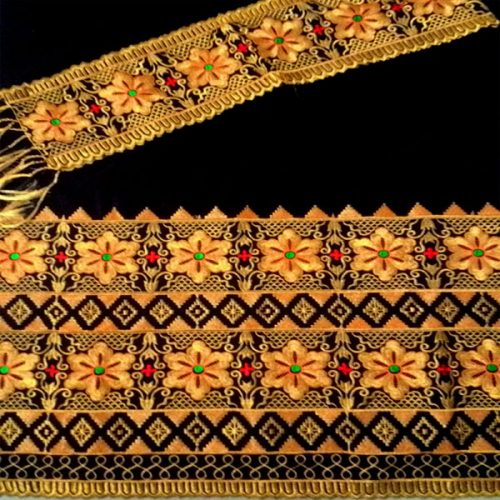 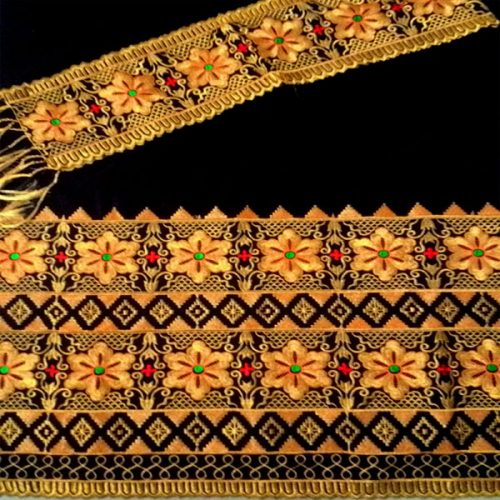 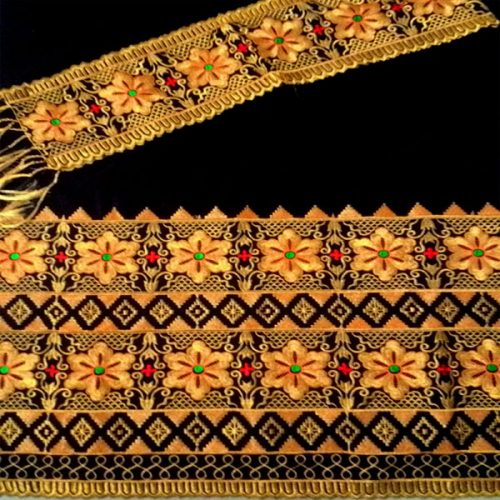 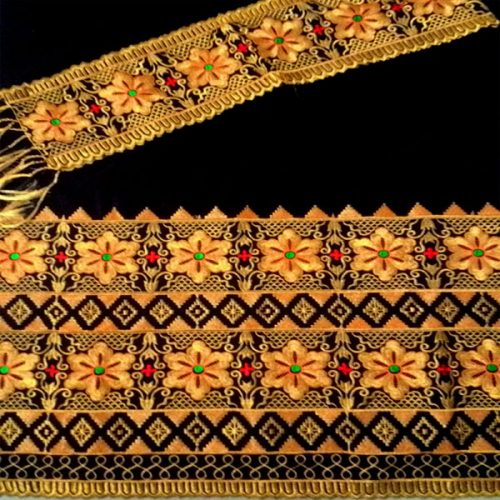 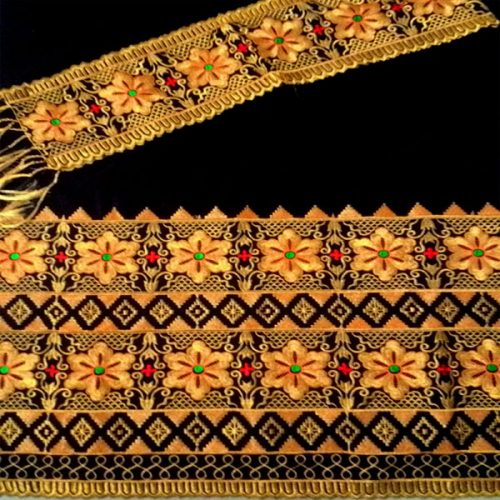 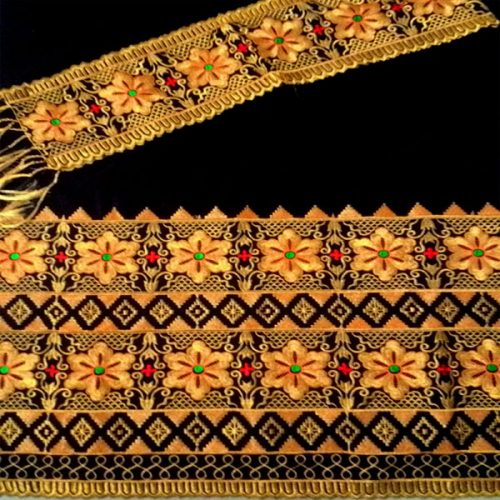 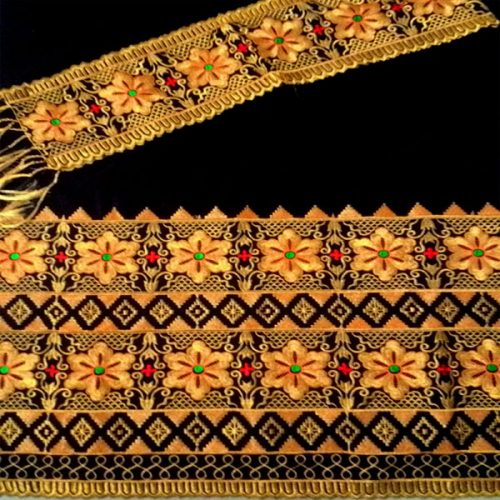 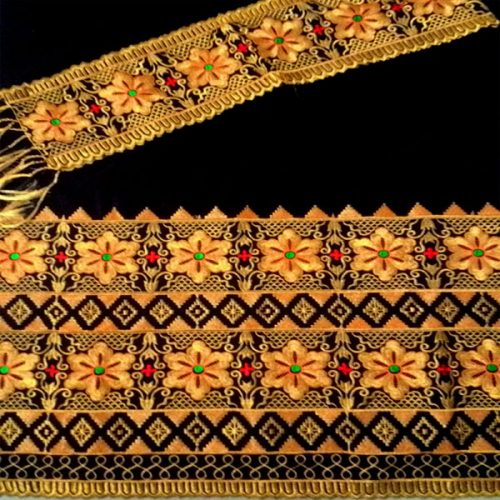 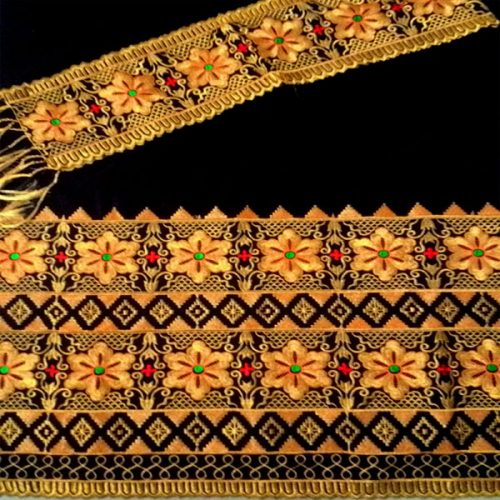 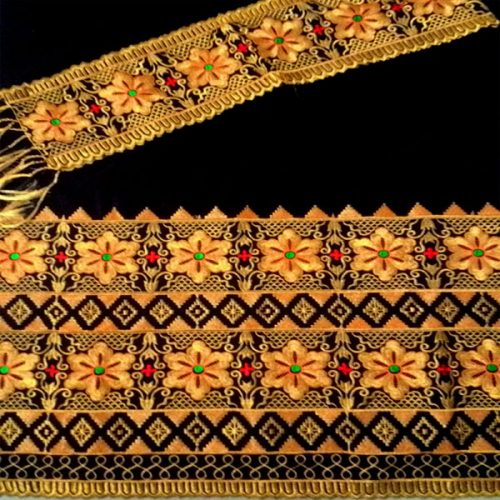 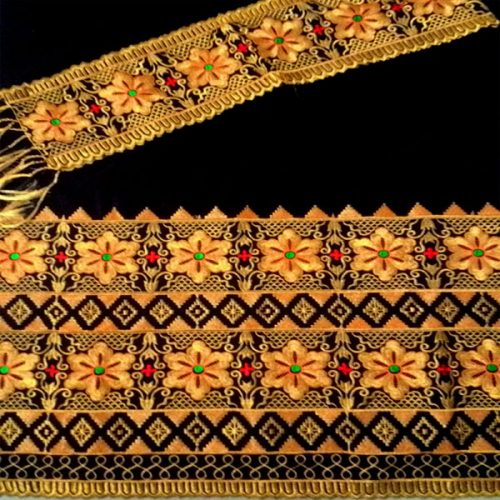 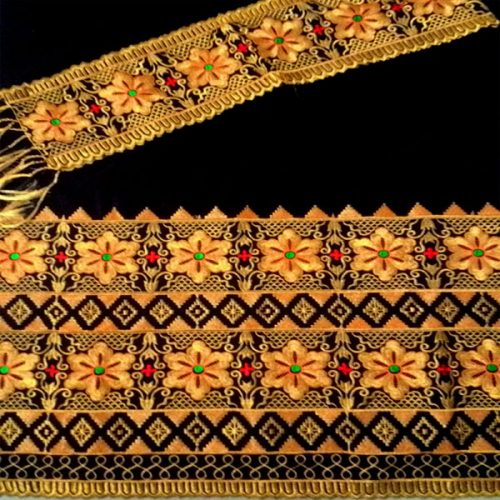 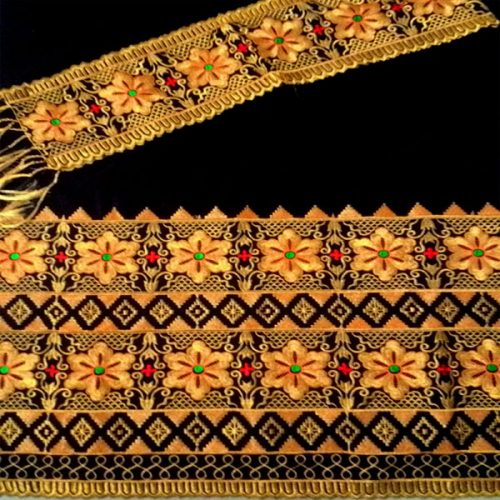 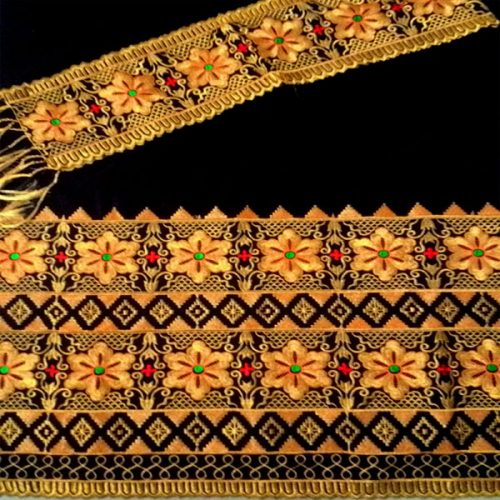 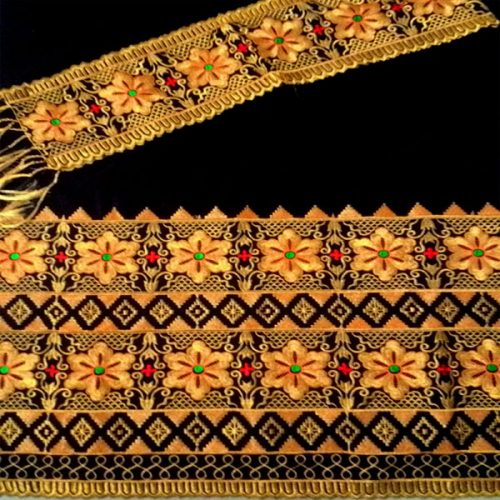 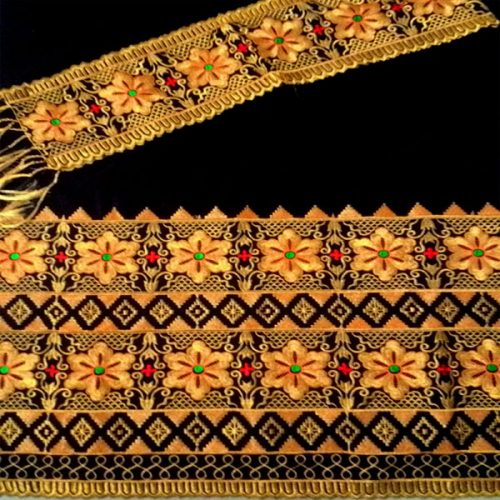 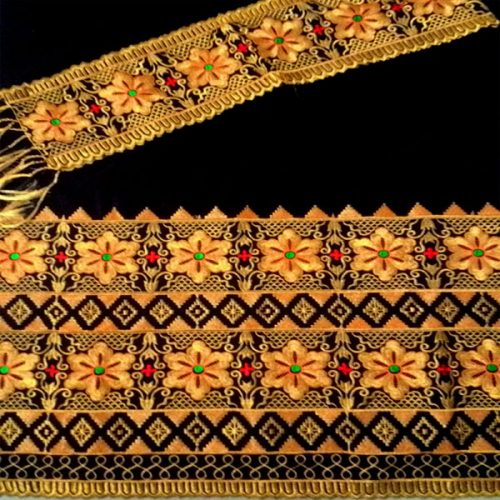 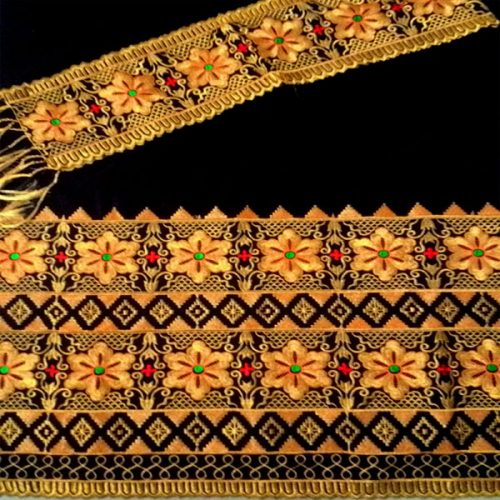 SEJARAH KOMPUTER
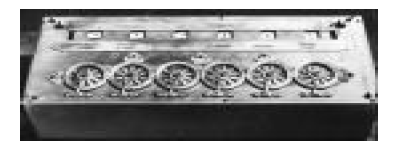 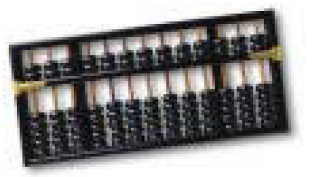 ABACUS 
awal mula mesin komputasi.
Blaise Pascal (1623-1662),
kalkulator roda numerik 
(numerical wheel calculator)
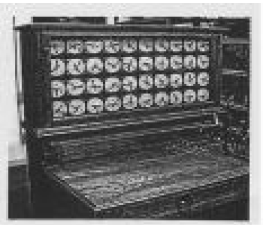 1617 : John Napier  Napier’s Bones
1674 : Gotfriend Leibniez  Leibniez  Calculation Machine
 1812 : Charles babbage  babbage Calculation Machine
 1890 : Herman Hollerith  Bapak Komputer Modern
 DLL…..
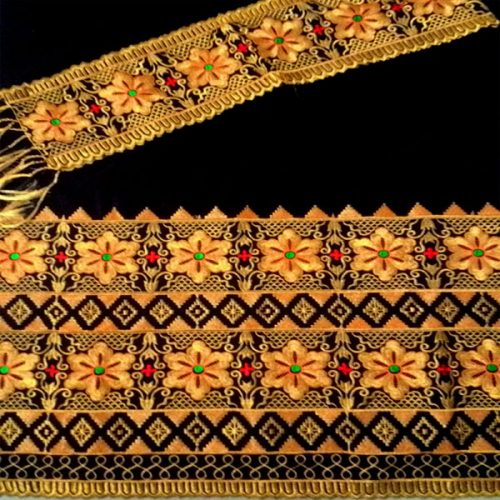 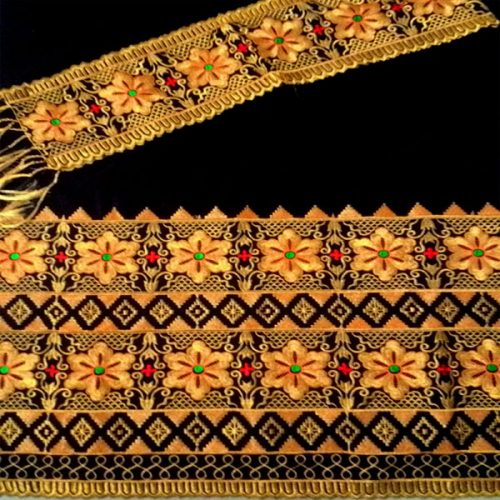 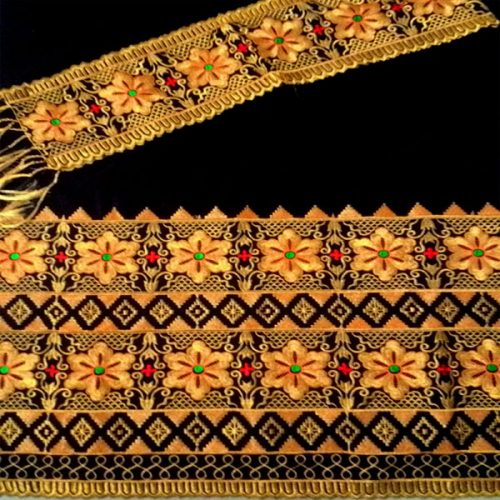 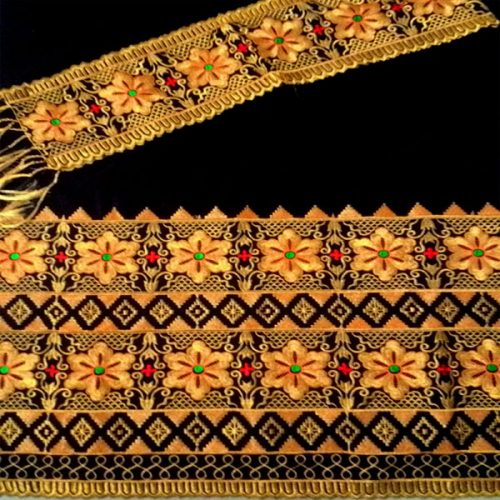 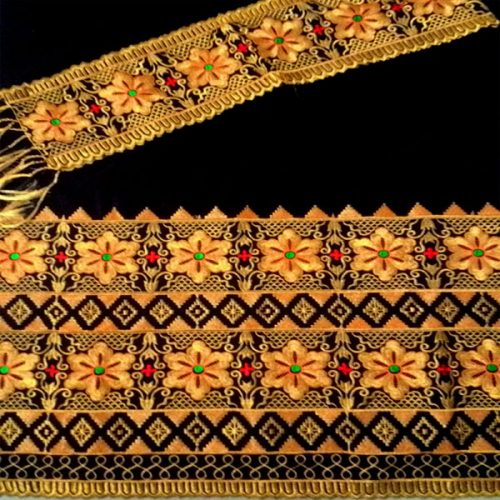 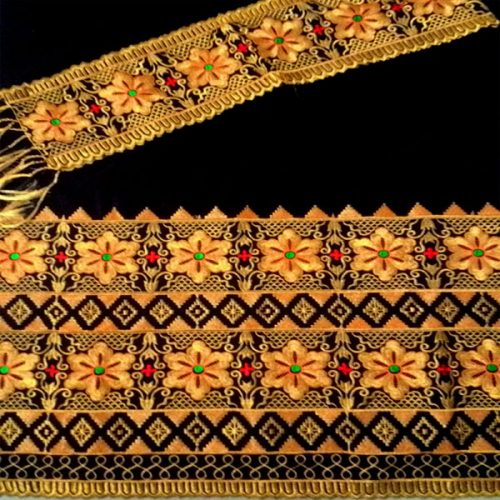 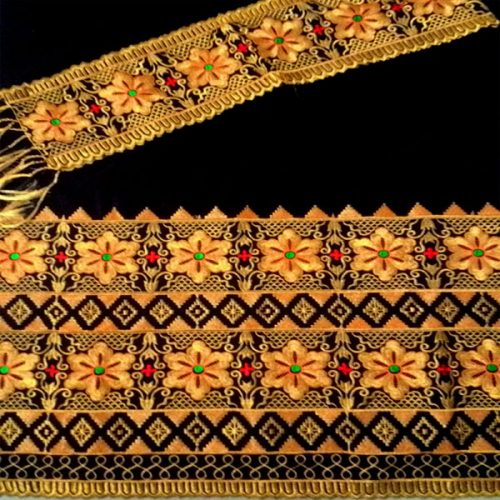 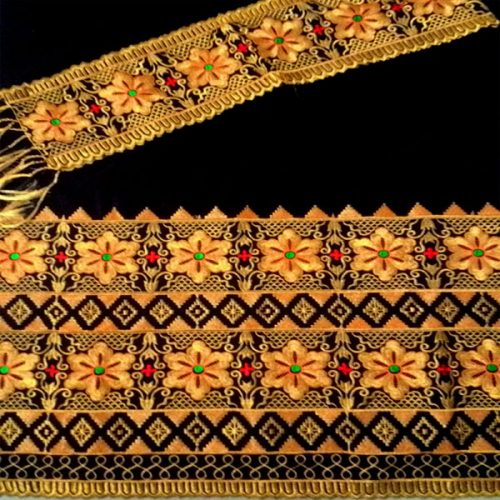 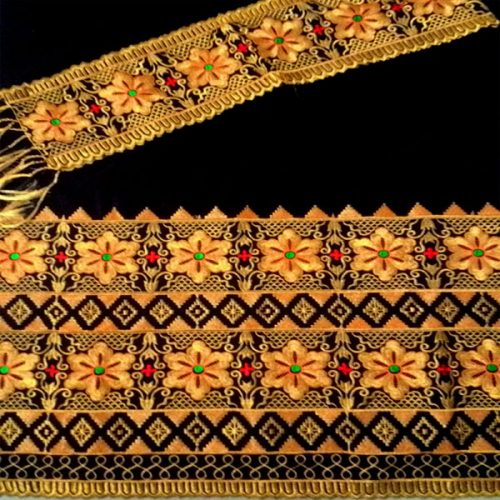 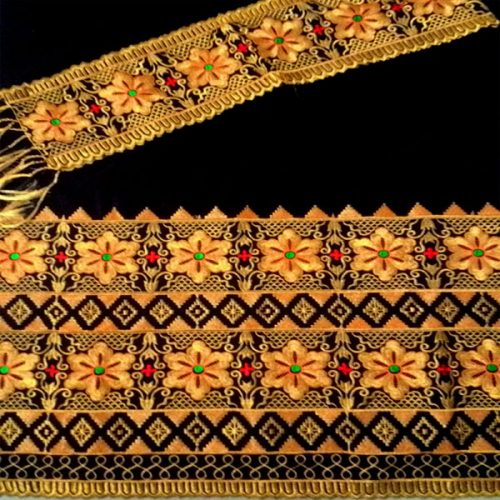 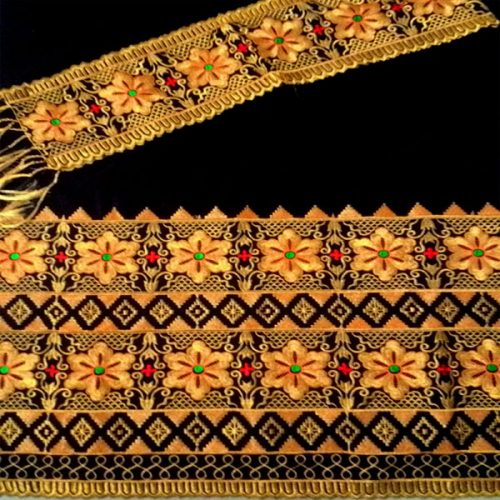 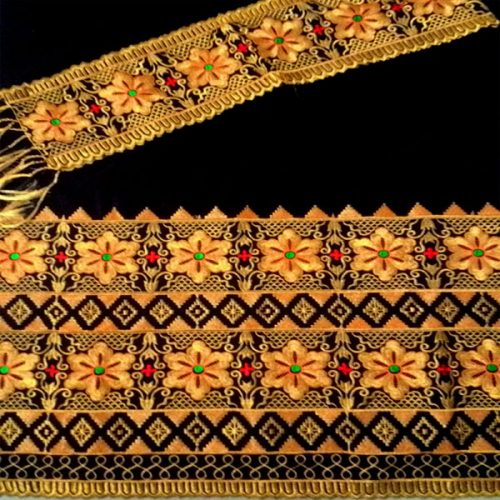 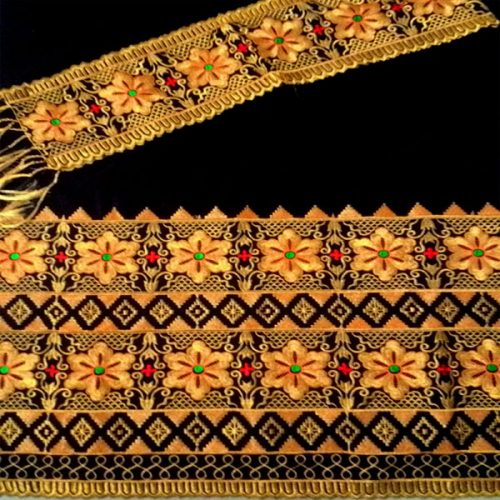 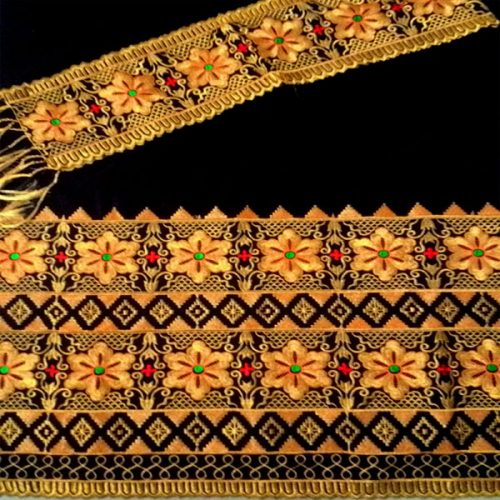 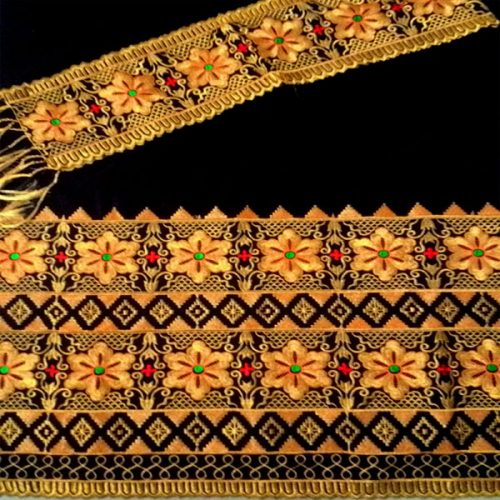 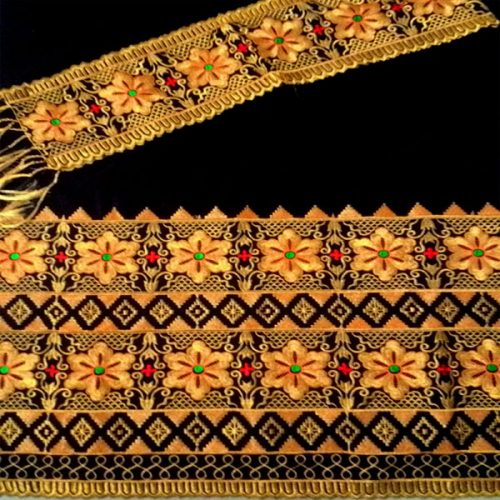 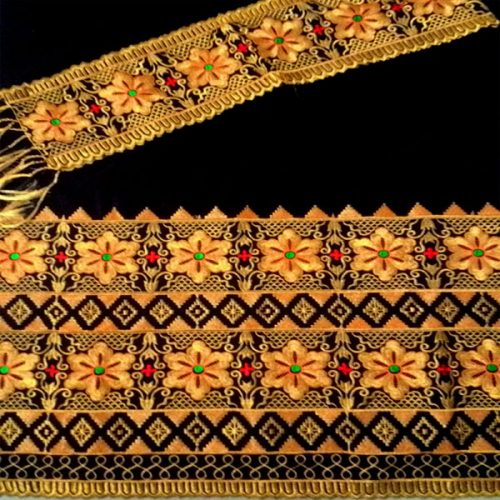 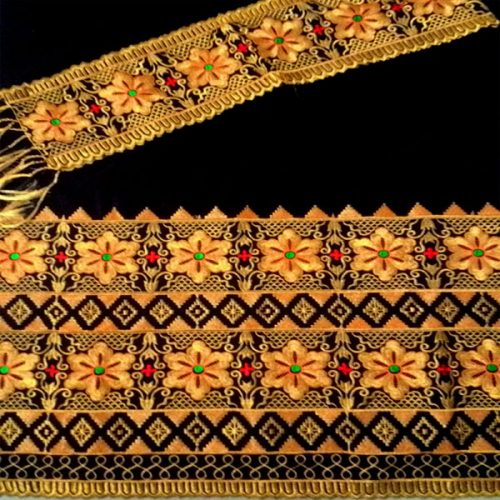 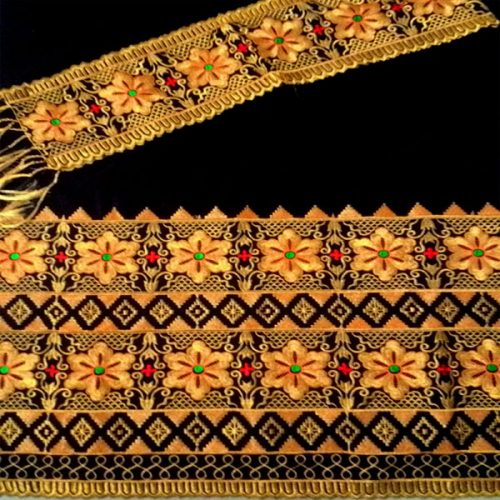 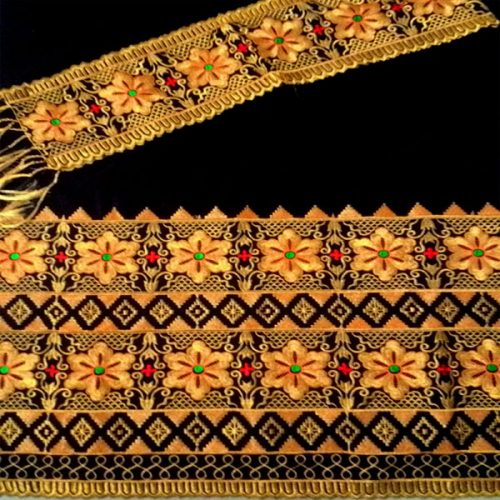 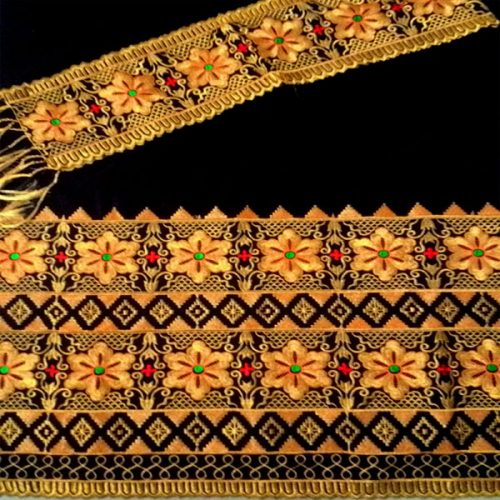 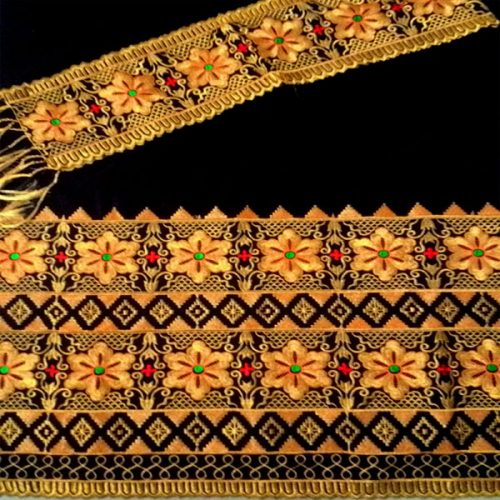 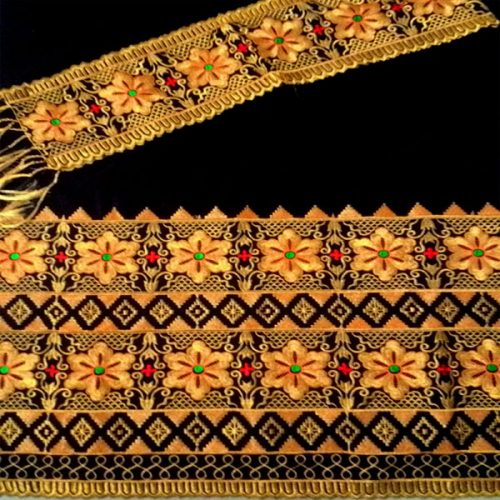 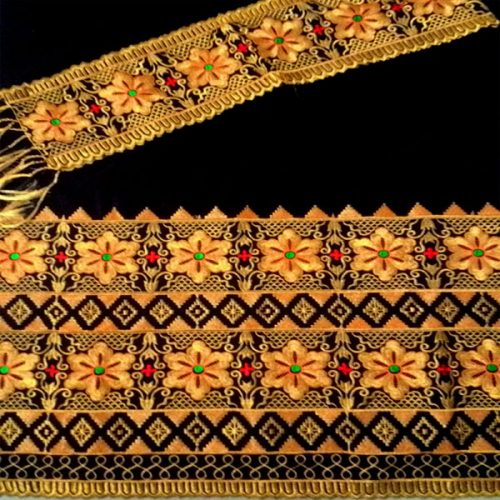 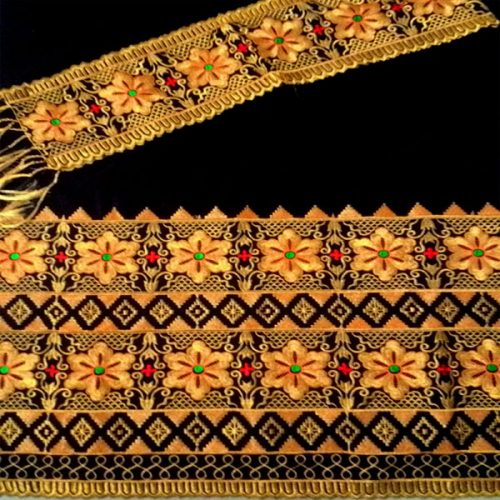 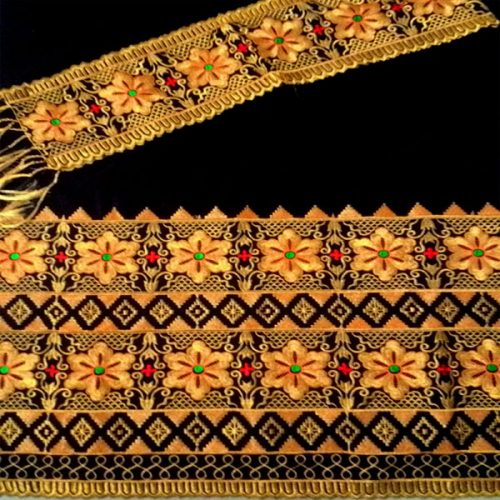 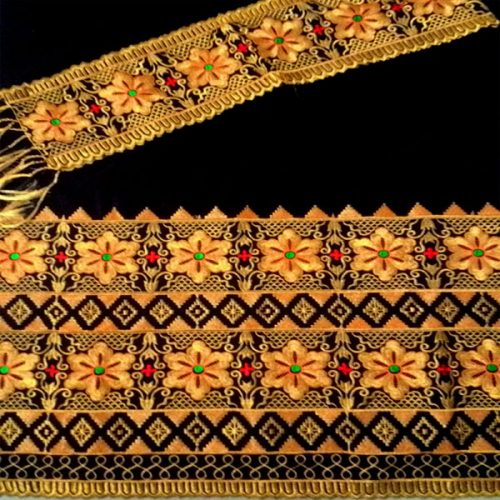 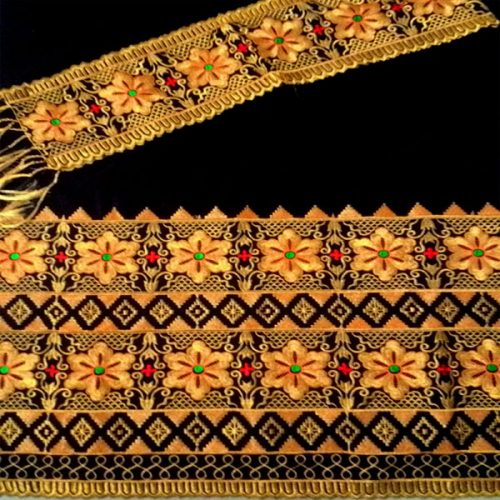 Komputer Berdasarkan Data yang Diolah
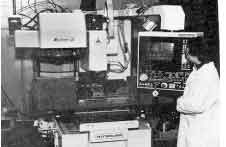 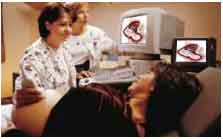 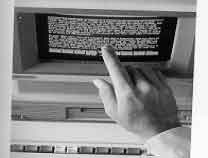 Komputer Hybrid
Komputer Analog
Komputer Digital
Kombinasi komputer analog dan digital
Digunakan untuk data yang sifatnya kontinyu dan bukan data yang berbentuk angka, tetapi dalam bentuk fisik,seperti misalnya arus listrik,temperatur,kecepatan,tekanan,dll
Digunakan untuk data berbentuk angka atau huruf
Keunggulan :
 Memproses data lebih tepat
 Dapat menyimpan data selama masih dibutuhkan oleh proses
 Dapat melakukan operasi logika
 Data yang telah dimasukkan dapat dikoreksi atau dihapus
 Output dari komputer digital dapat berupa angka, huruf,grafik maupun gambar
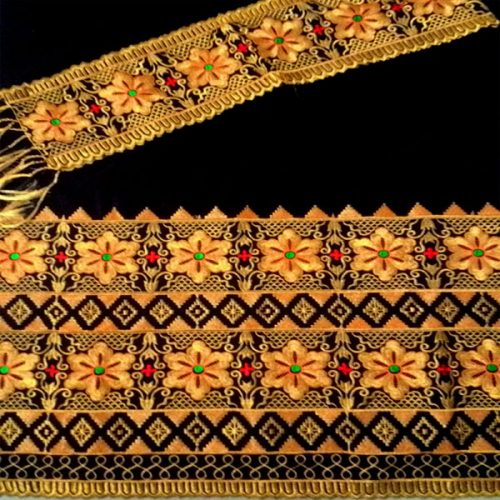 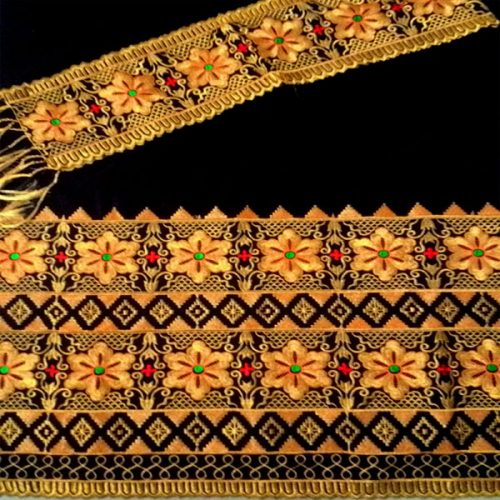 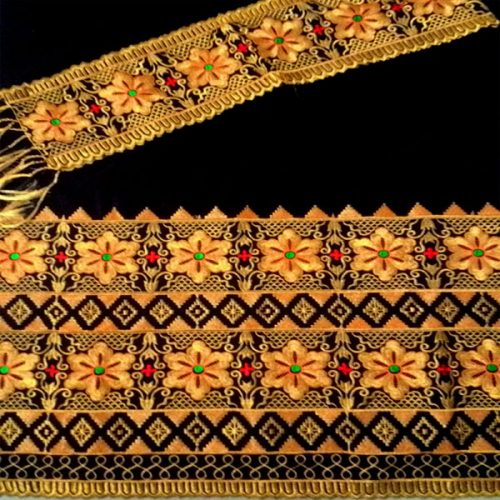 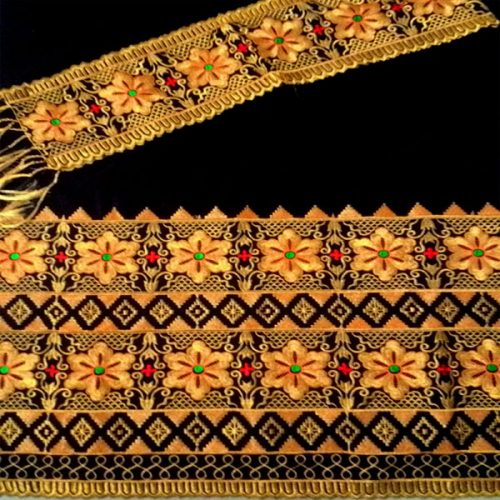 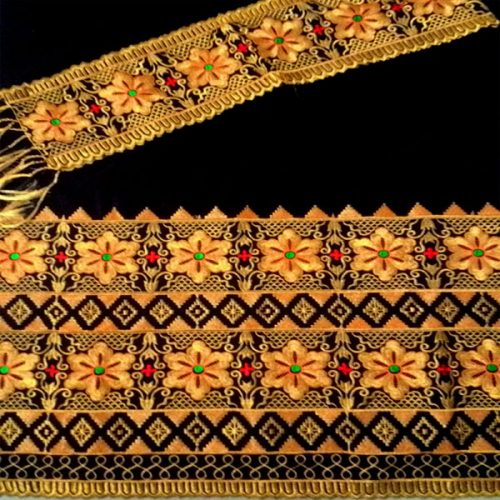 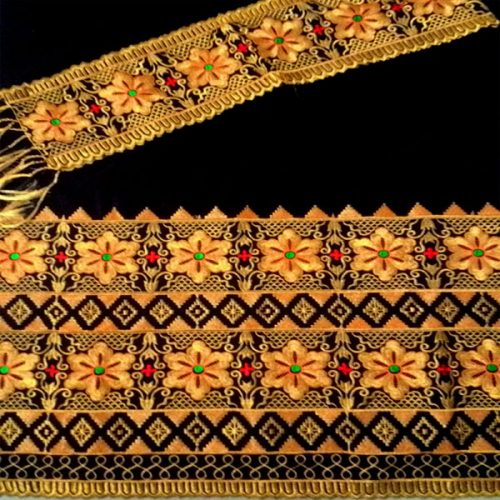 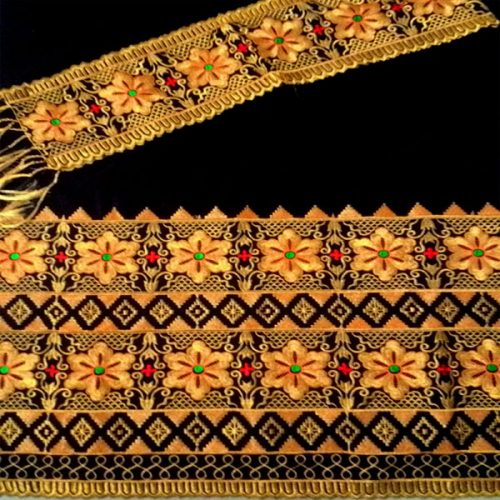 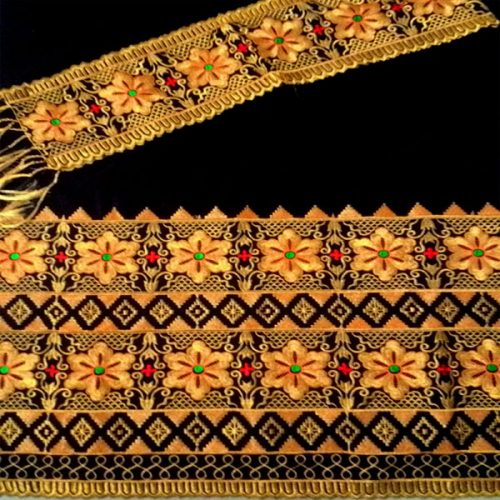 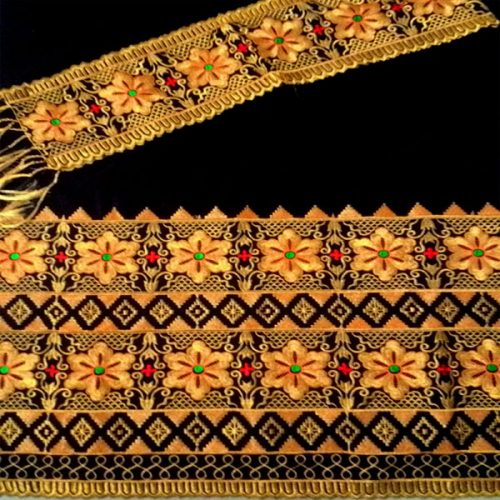 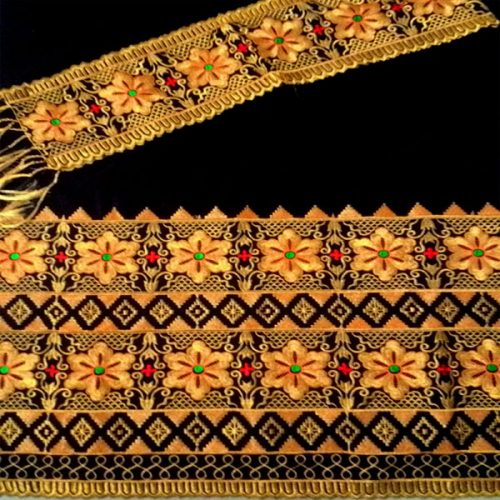 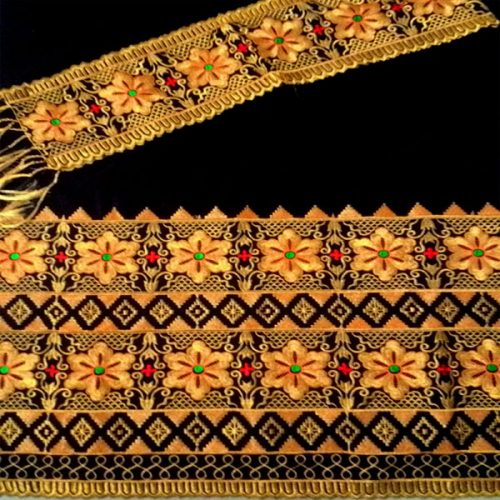 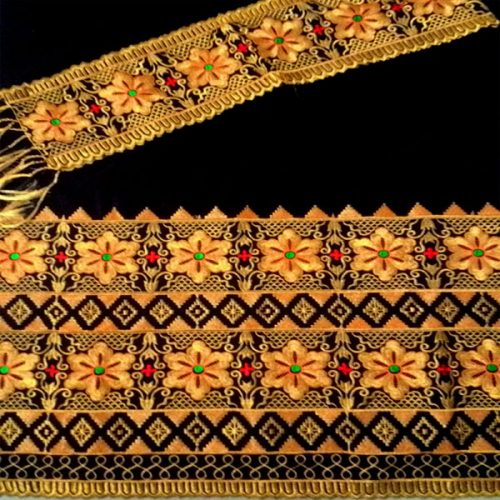 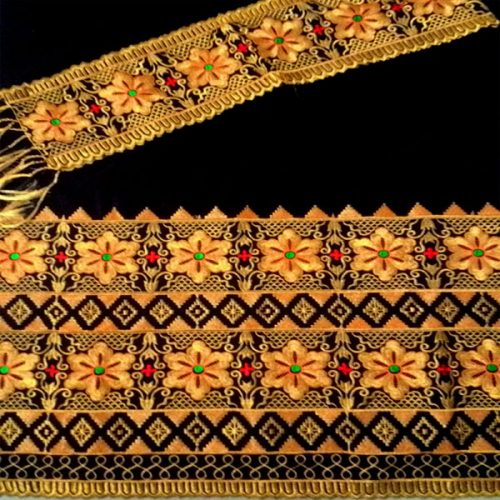 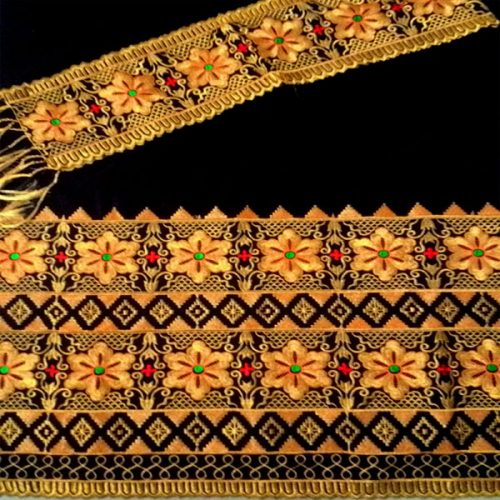 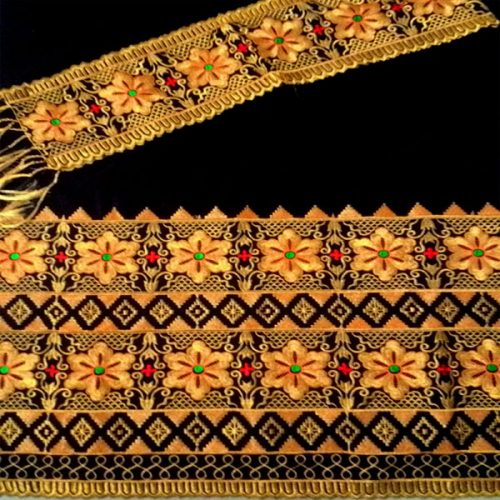 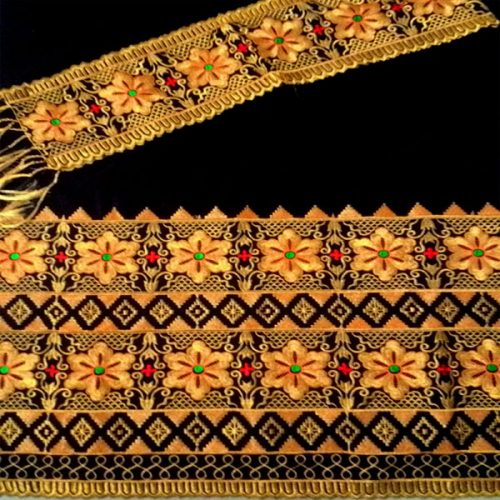 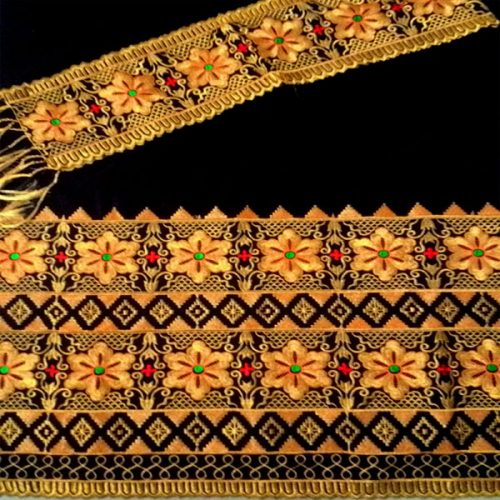 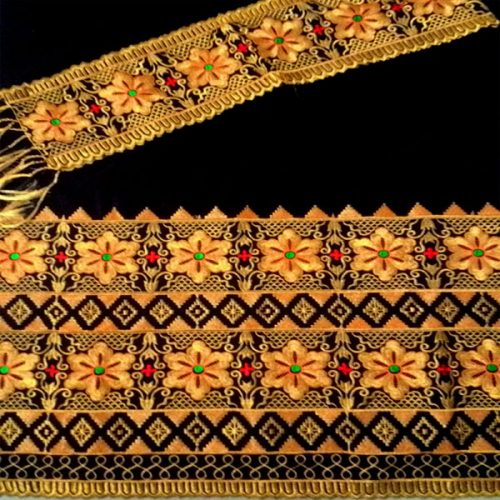 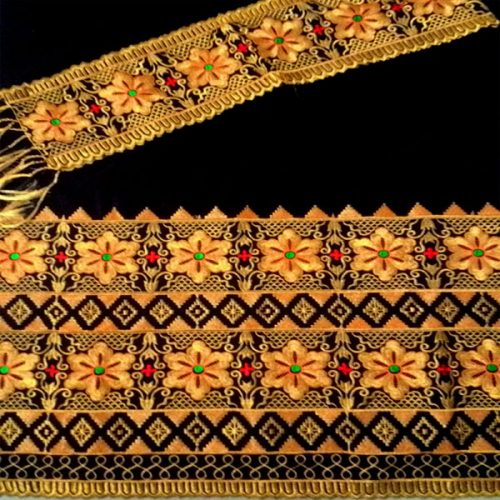 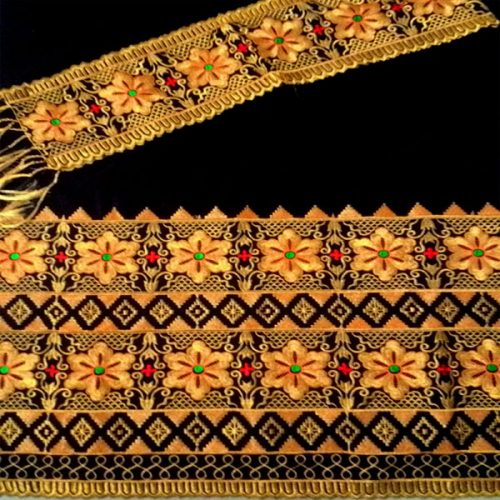 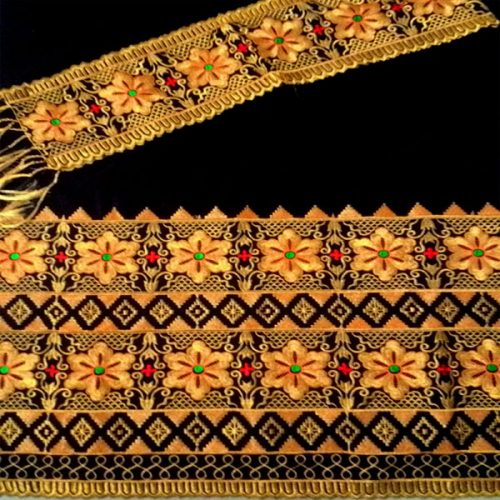 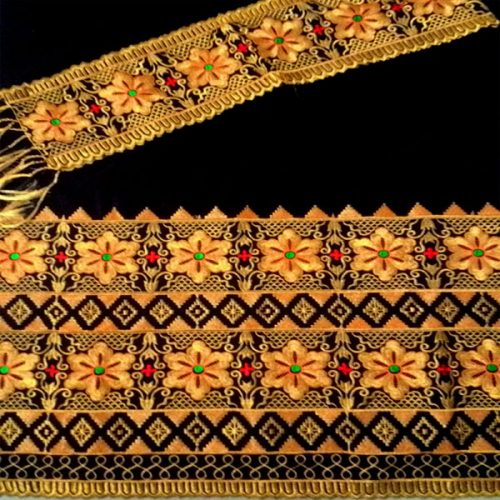 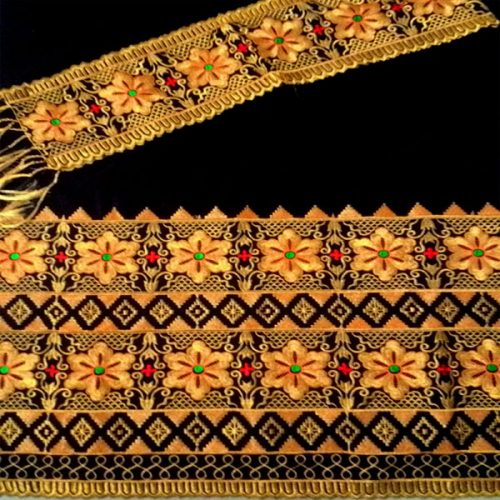 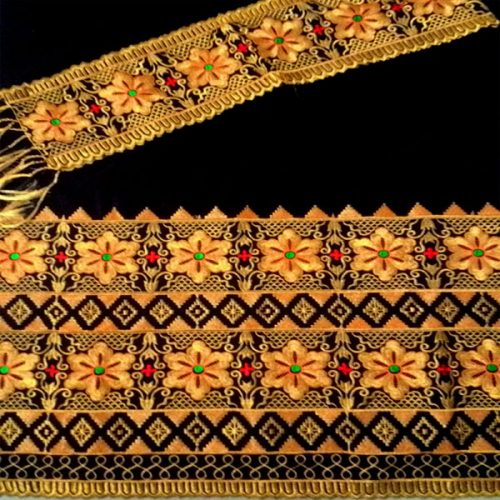 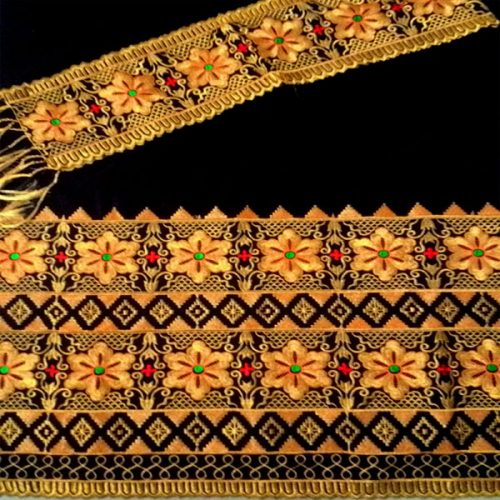 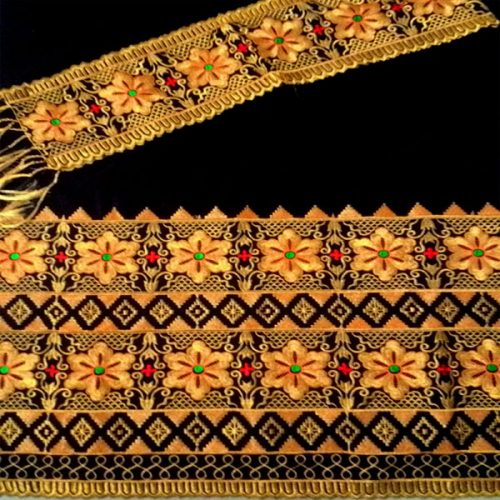 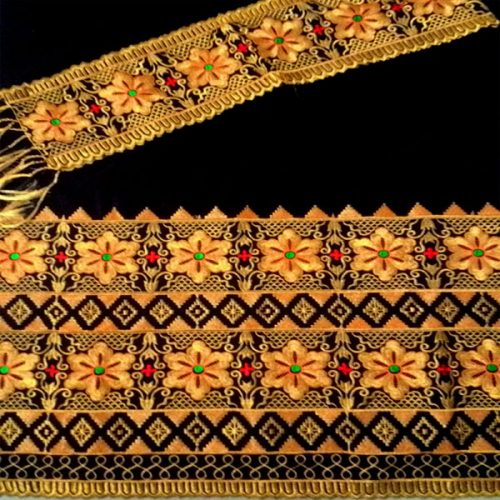 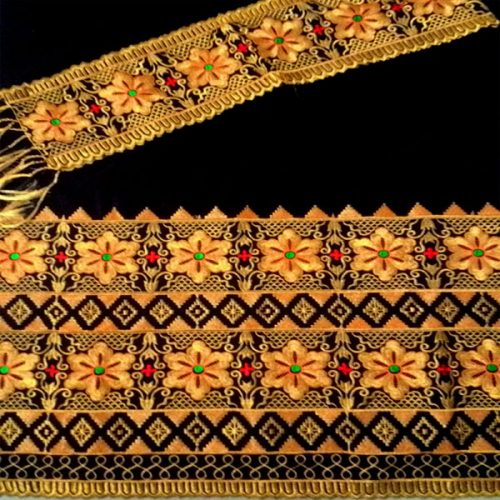 Komputer Berdasarkan Ukuran
Micro Computer (Personal Computer)
Mini Computer
Small Computer (Smale-Scale Mainframe Computer)
Medium Computer (Medium-Scale Mainframe Computer)
Large Computer (Mainframe Computer)
Super Computer
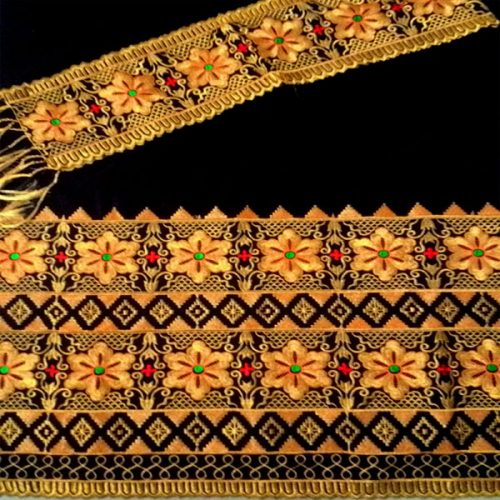 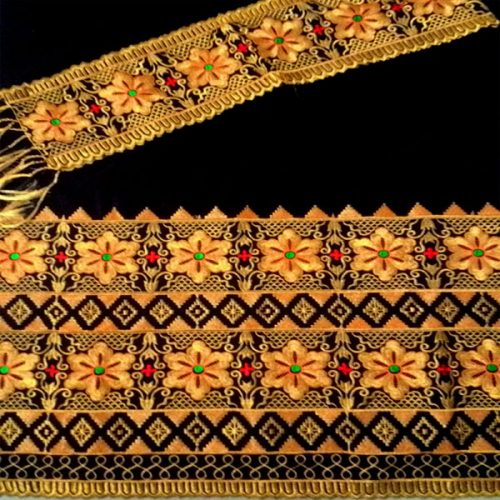 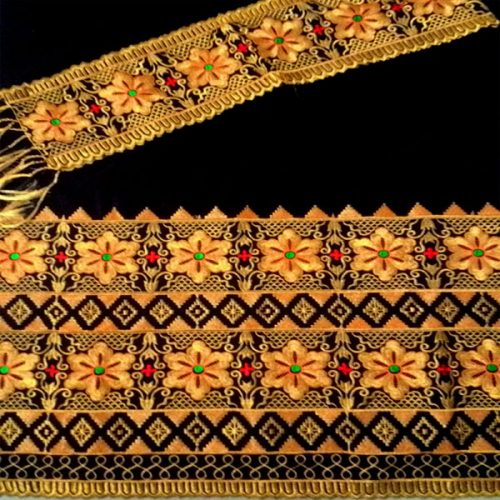 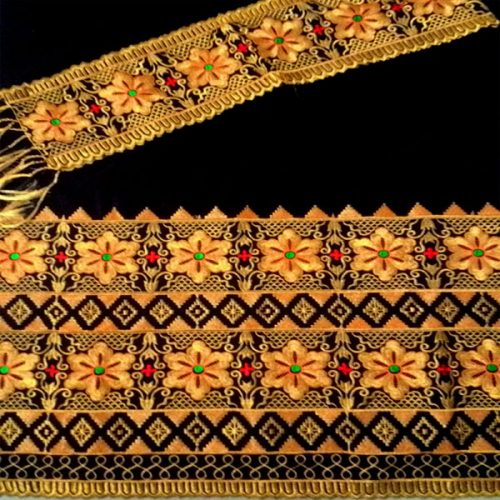 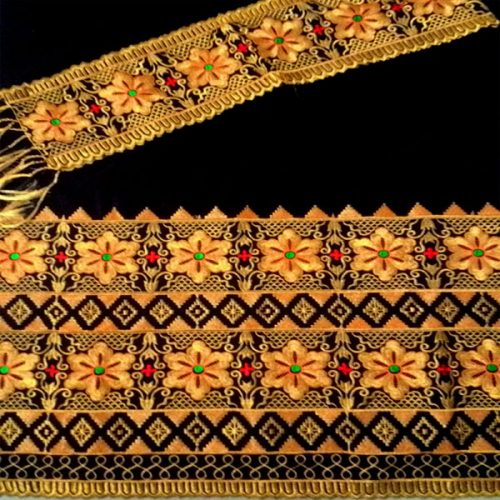 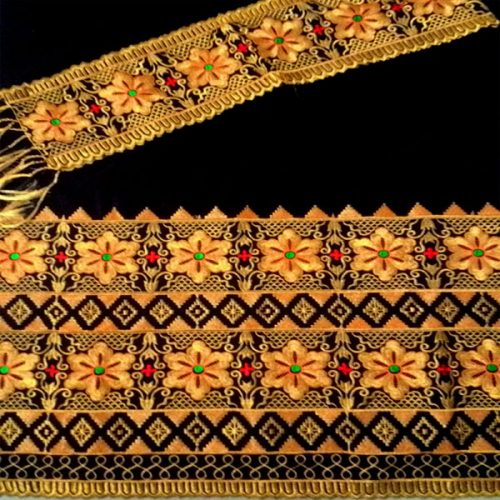 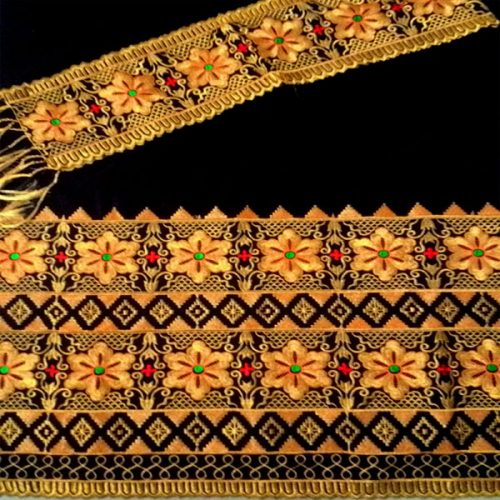 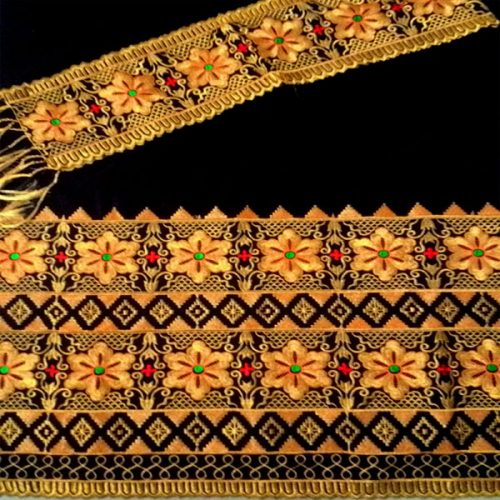 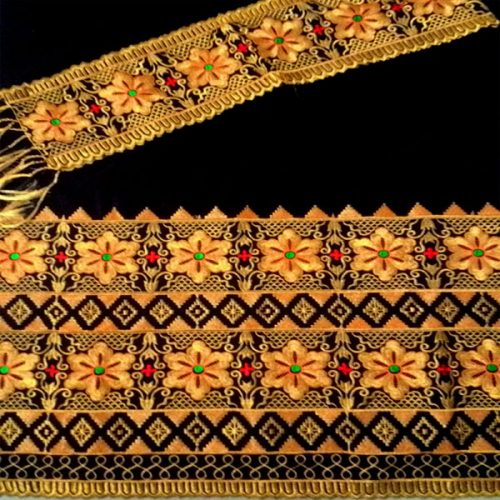 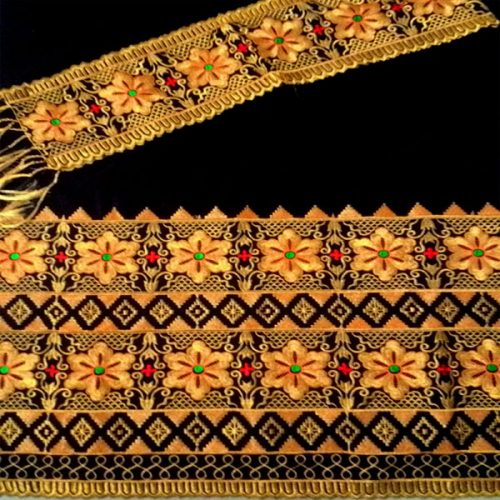 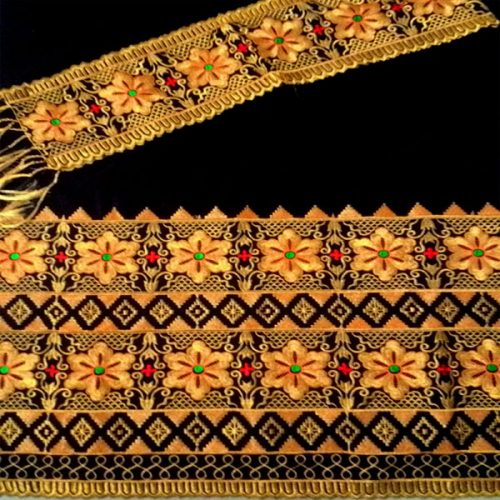 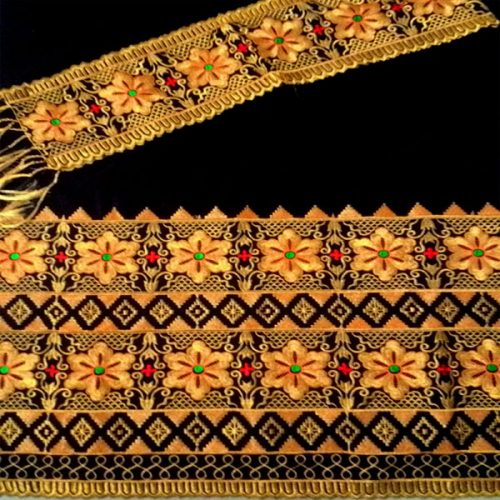 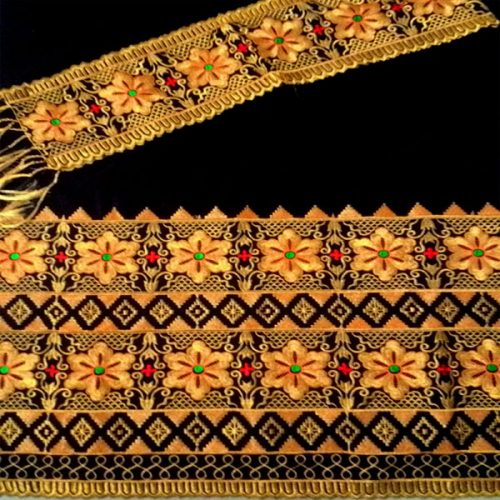 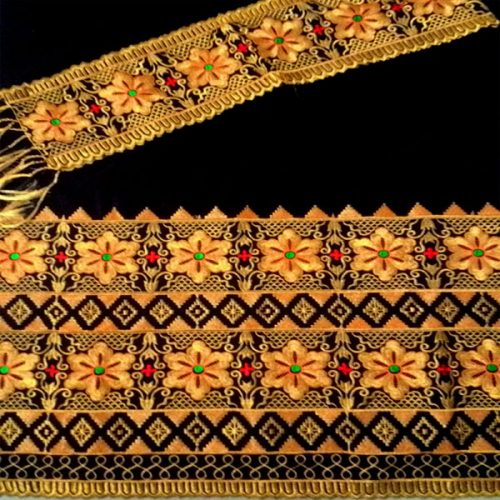 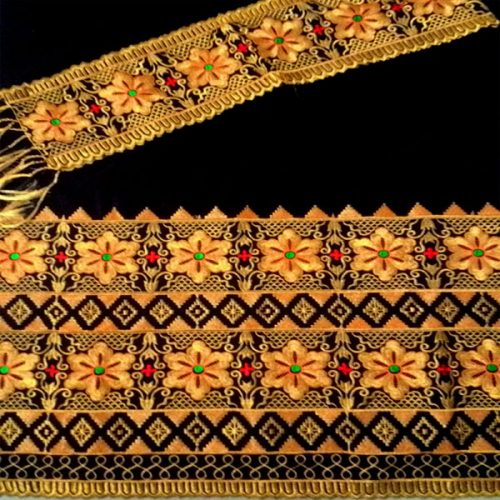 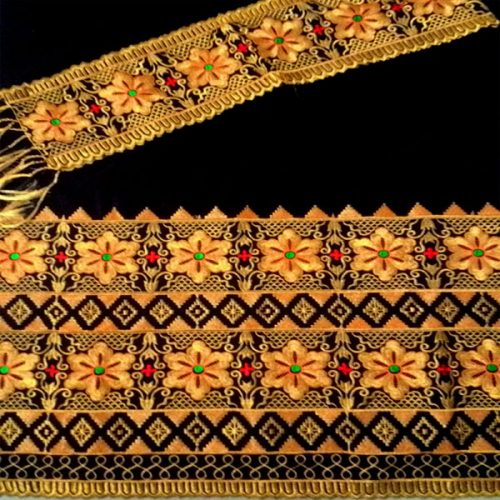 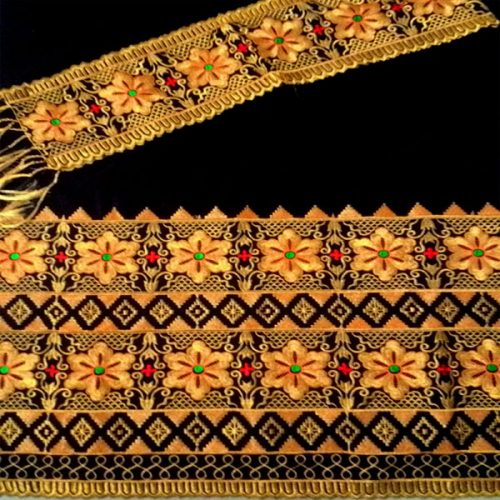 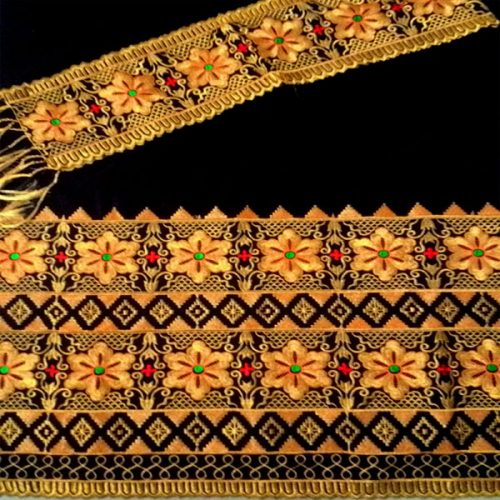 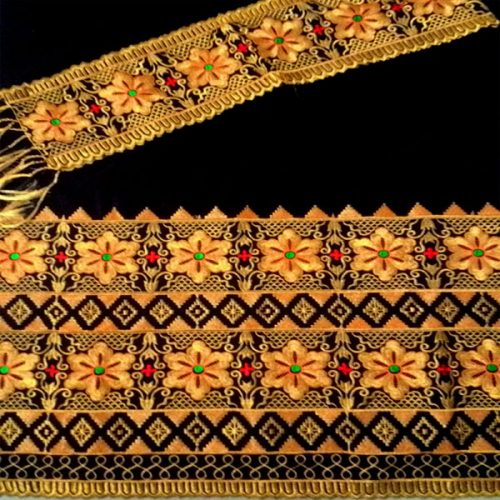 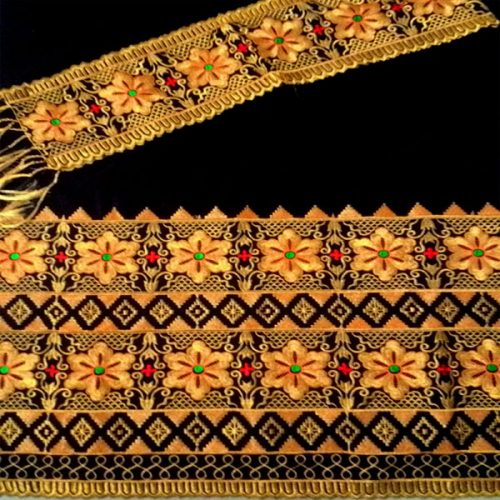 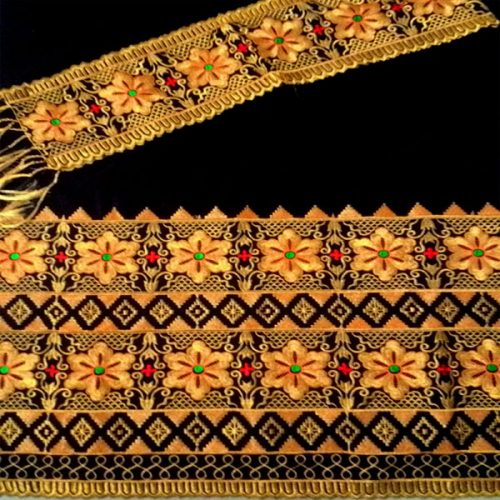 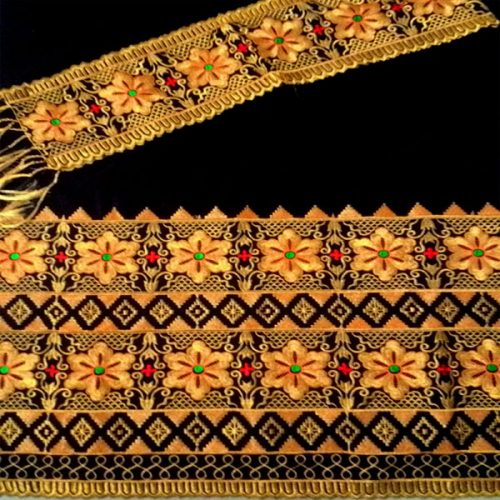 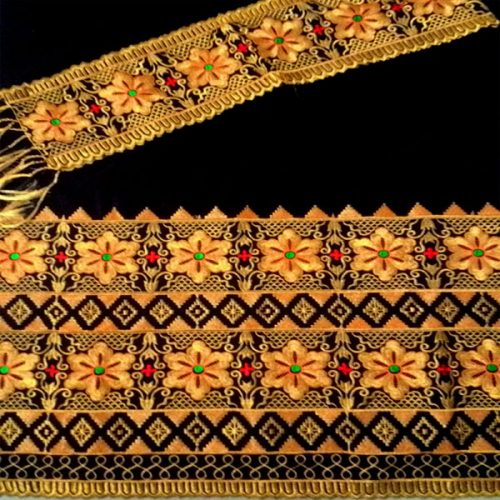 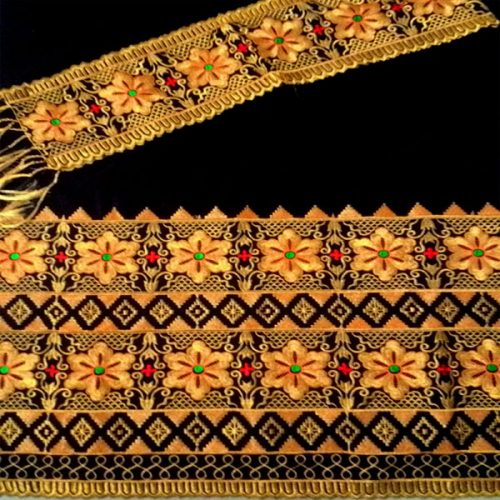 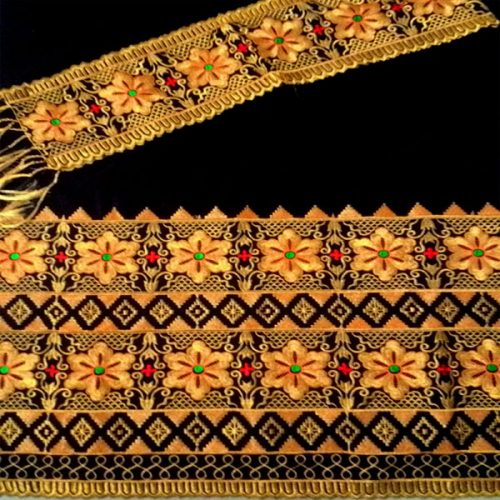 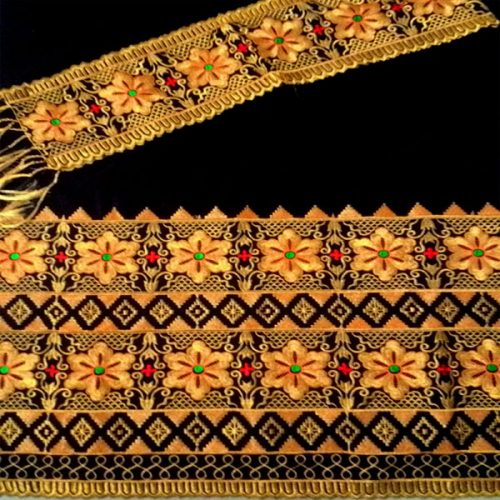 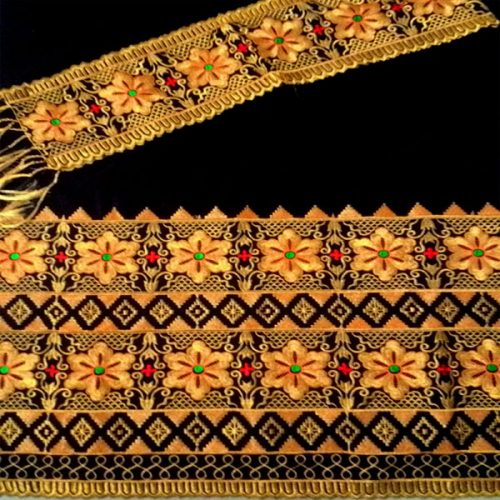 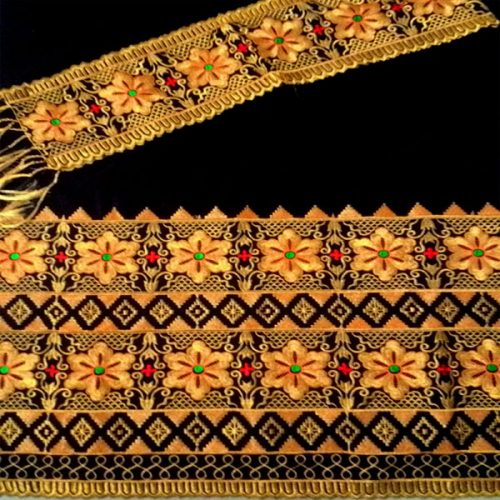 Komputer Berdasarkan Kegunaan
6
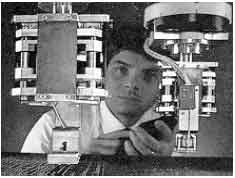 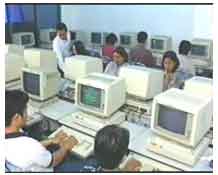 Special Purpose
Computer
General Purpose
Computer
Komputer yang dirancang 
   untuk kebutuhan khusus
  program tertentu sudah 
   tersimpan didlm komputernya
  dapat berupa komputer analog
   maupun digital
  umumnya adalah komputer 
   analog
Komputer yang dirancang 
   untuk menyelesaikan 
   bermacam-macam masalah
  dapat berupa komputer analog
   maupun digital
  umumnya adalah komputer 
   digital
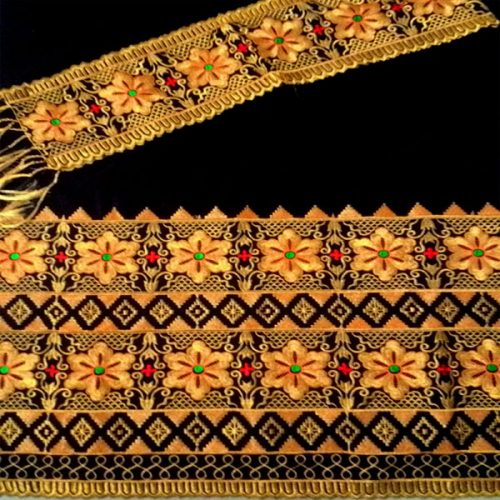 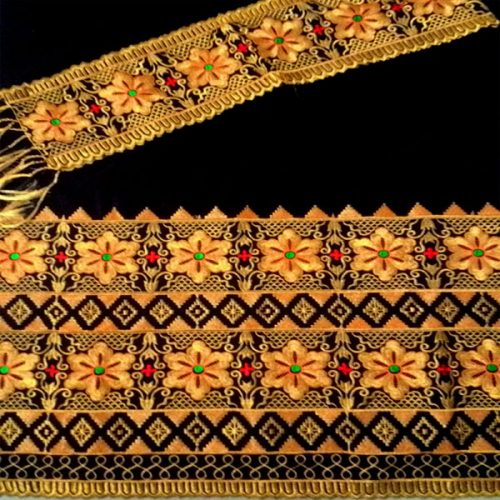 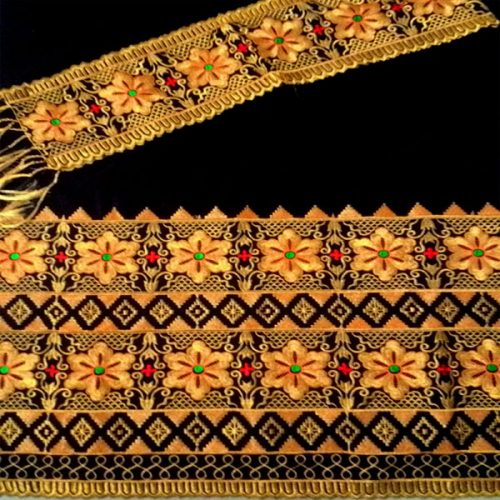 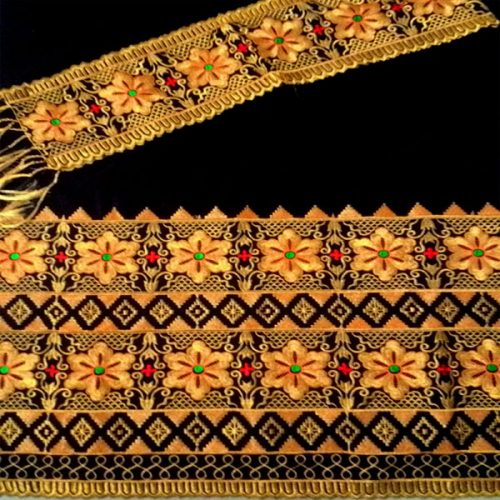 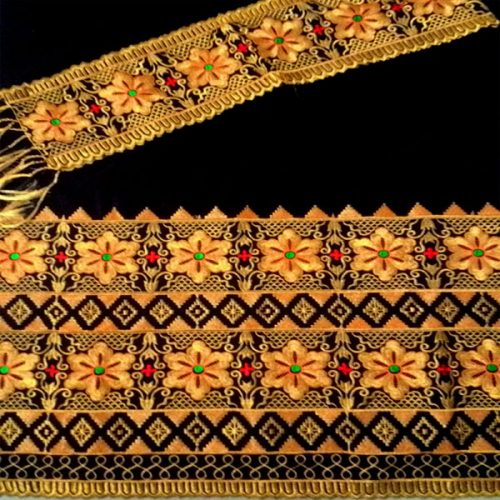 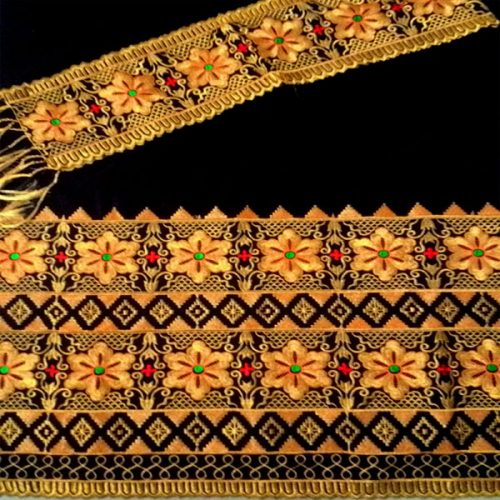 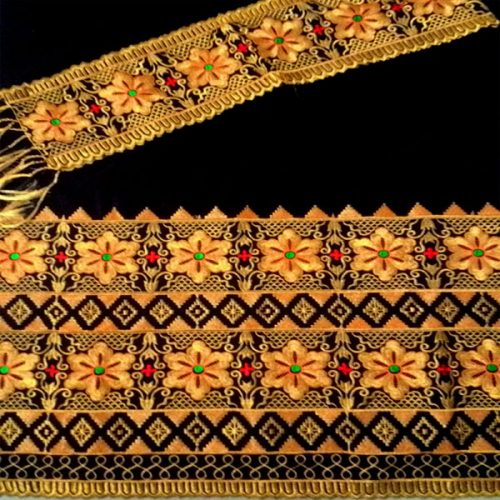 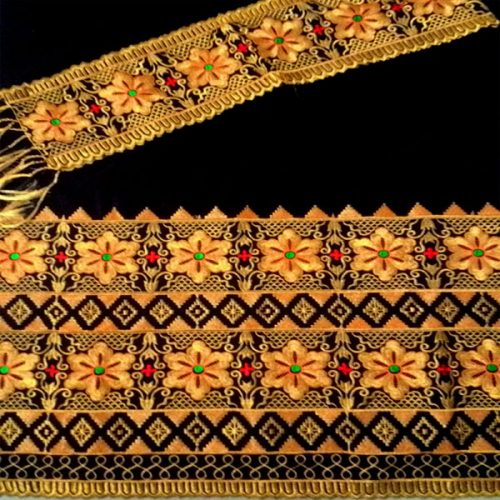 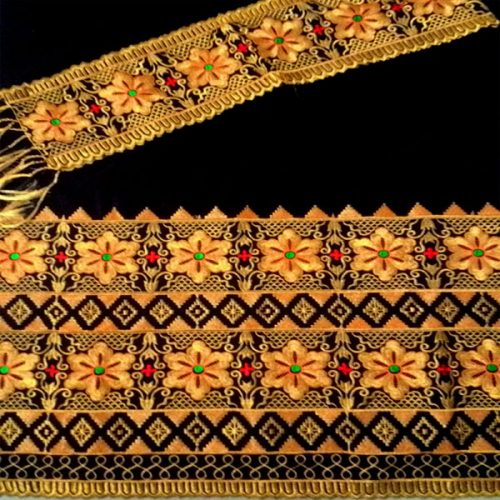 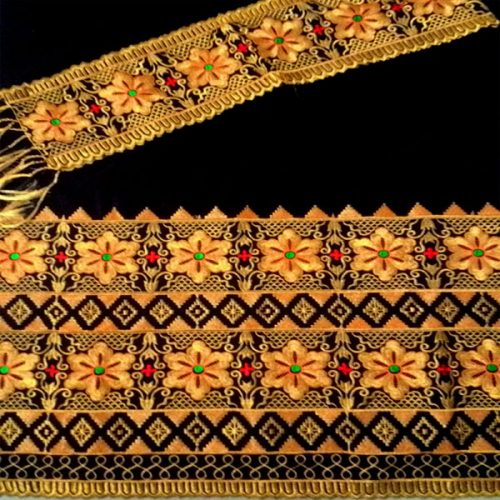 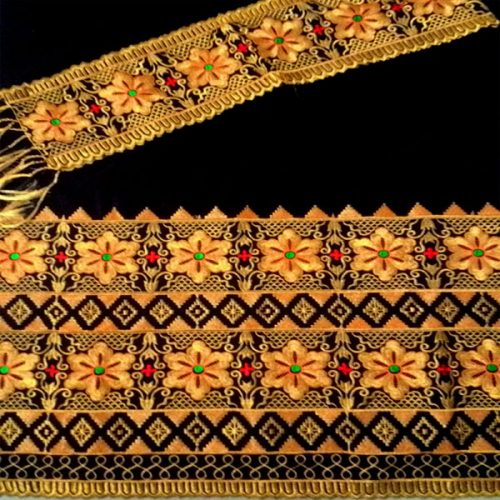 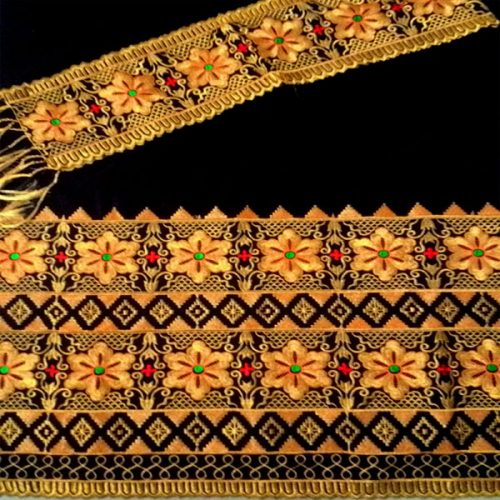 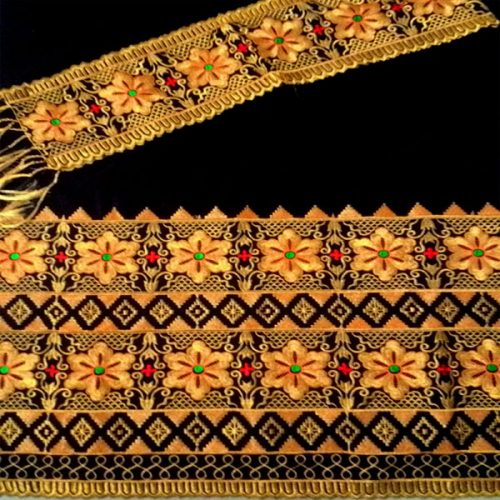 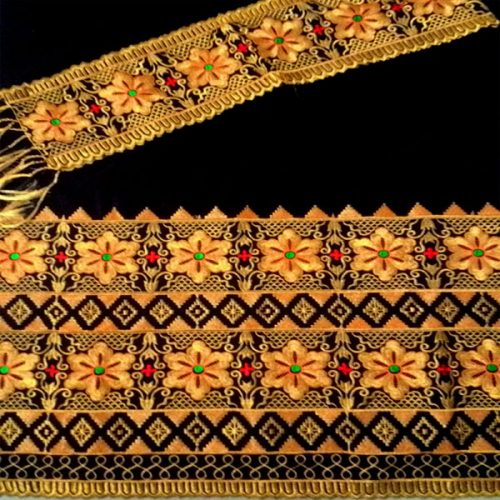 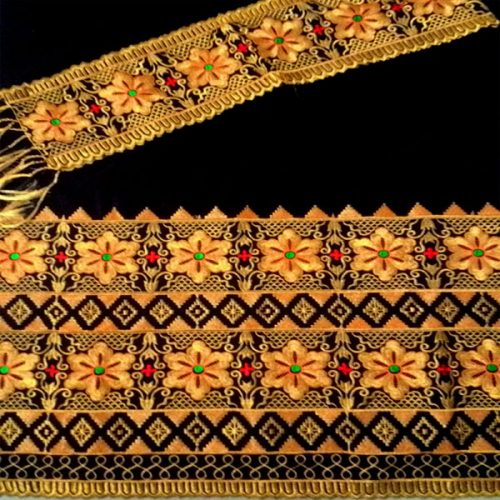 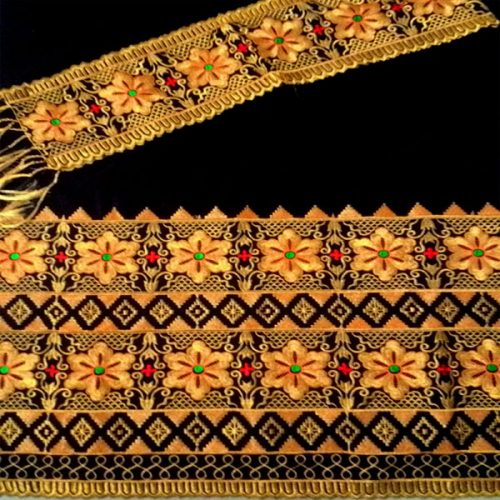 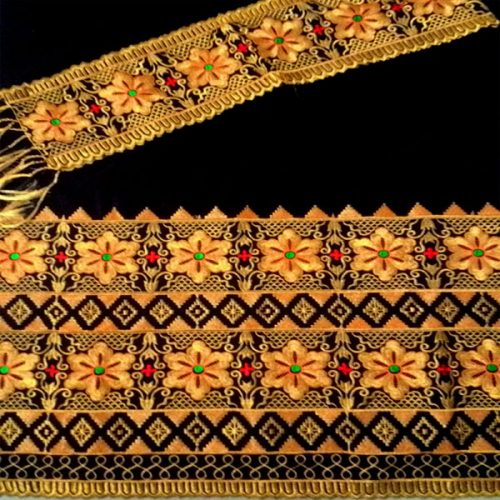 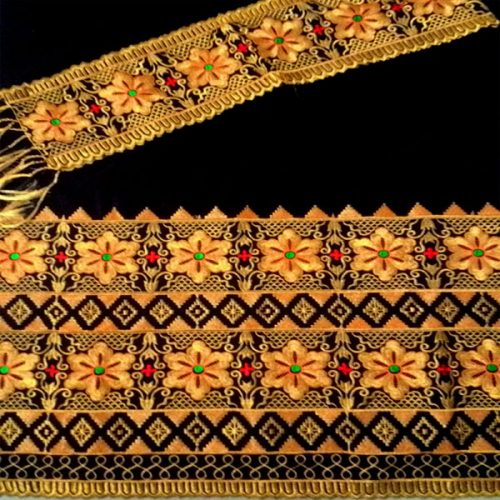 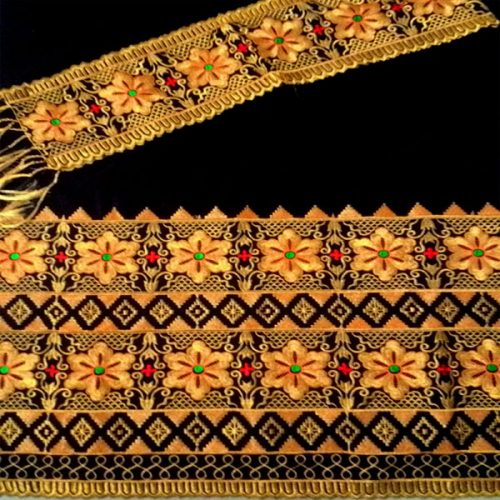 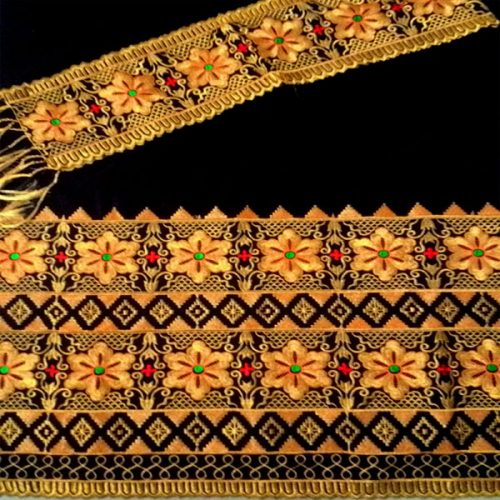 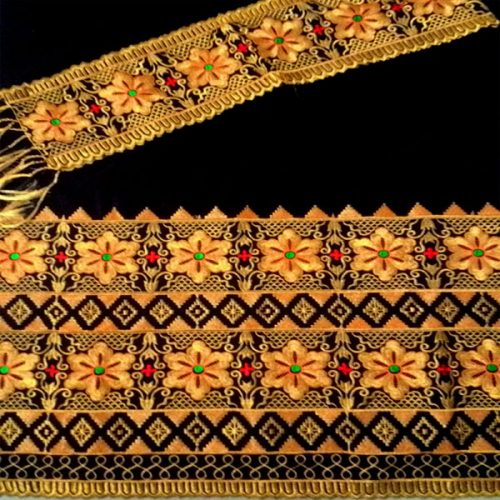 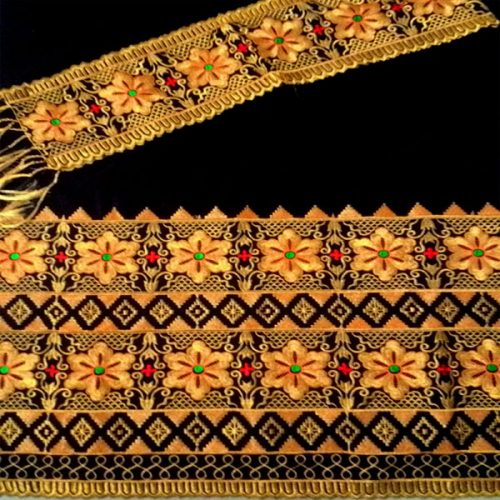 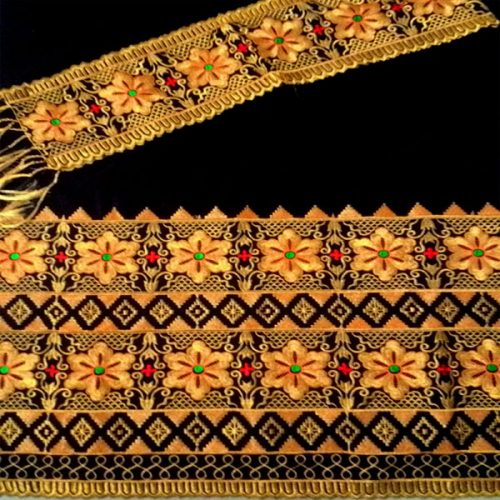 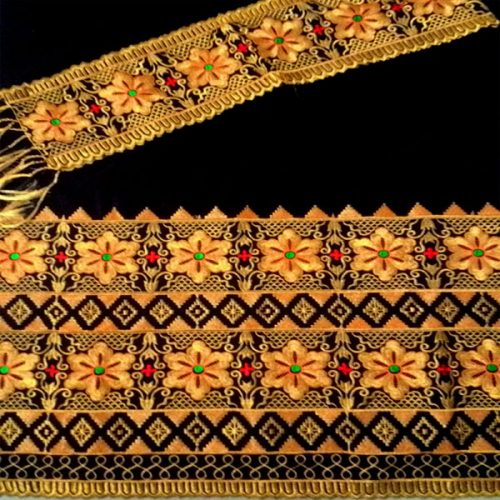 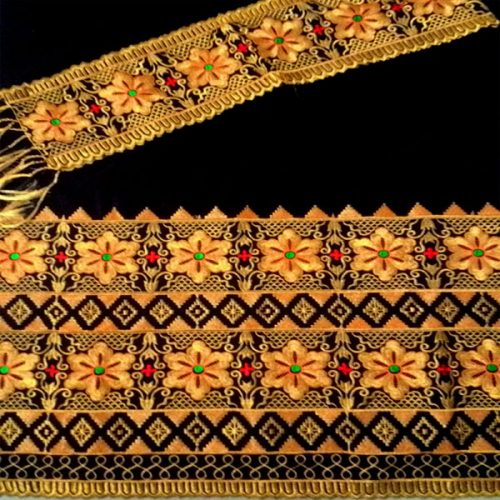 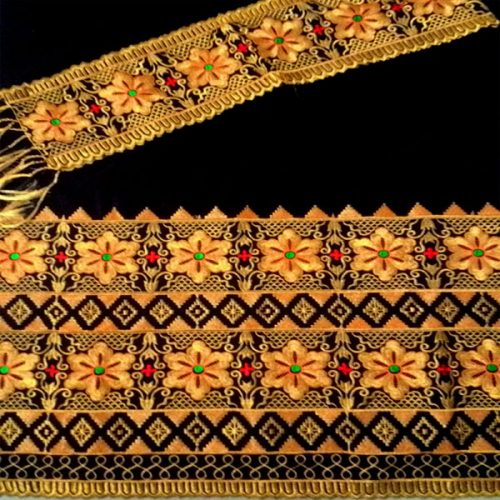 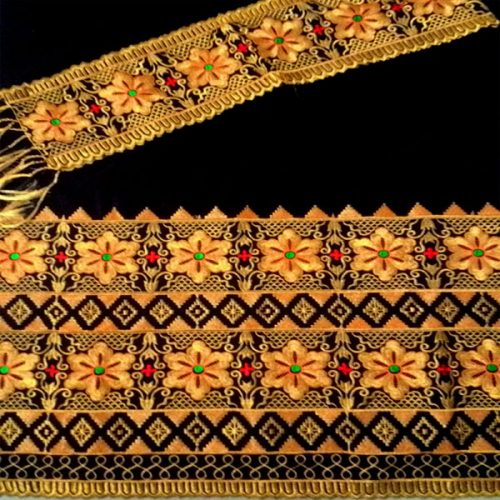 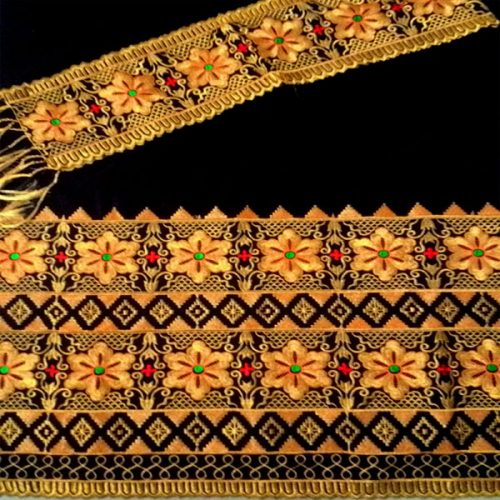 Komputer Generasi Pertama (1946-1959)
Sirkuitnya menggunakan Vacum Tube
 Program dibuat dengan bahasa mesin ;  ASSEMBLER
 Ukuran fisik komputer sangat besar, Cepat panas
 Proses kurang cepat , Kapasitas penyimpanan kecil
 Memerlukan daya listrik yang besar
 Orientasi pada aplikasi bisnis
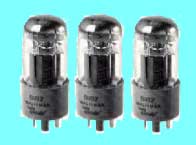 1946 : ENIAC, komputer elektronik pertama didunia yang mempunyai bobot seberat 30 ton, panjang 30 M dan tinggi 2.4 M dan membutuhkan daya listrik 174 kilowatts 

1953 : IBM 701, komputer komersial berukuran besar, komputer generasi pertama yang paling populer
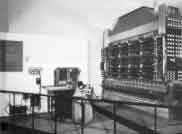 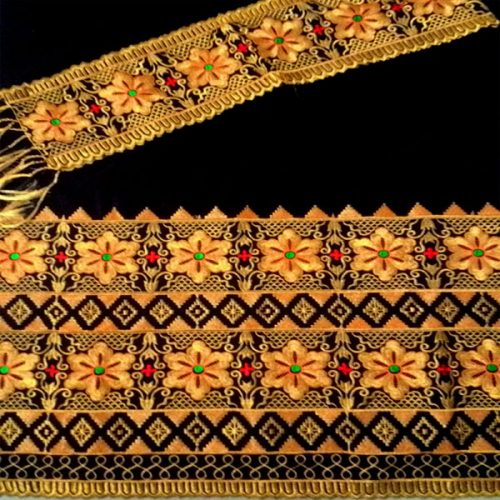 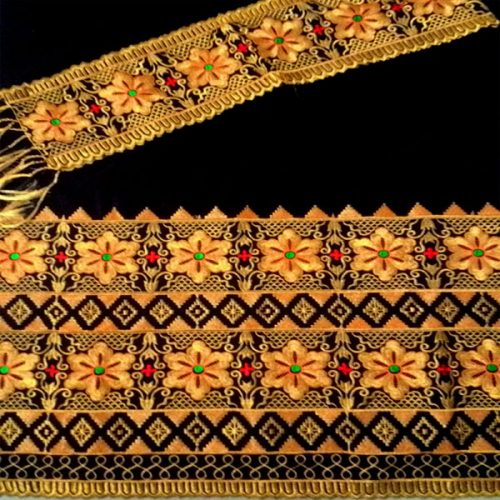 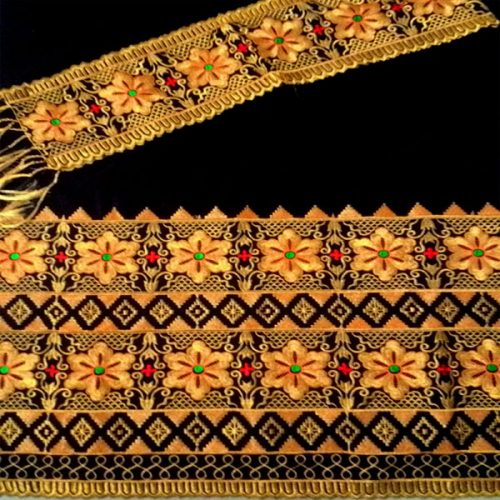 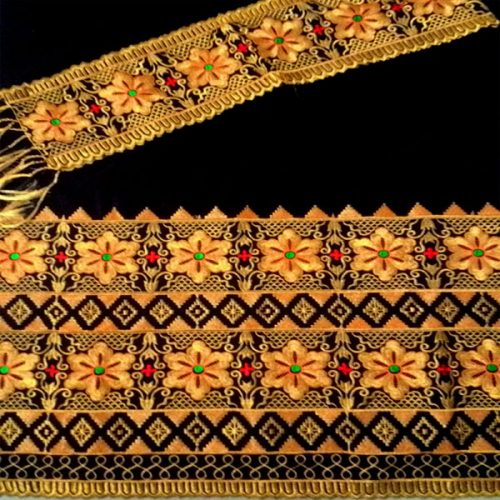 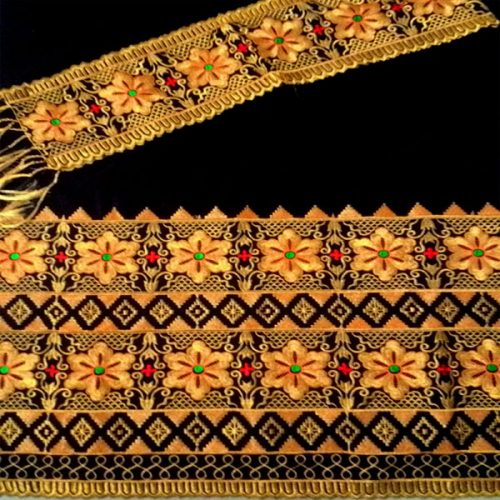 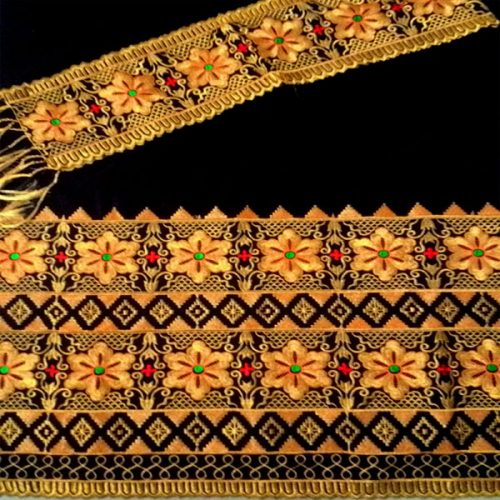 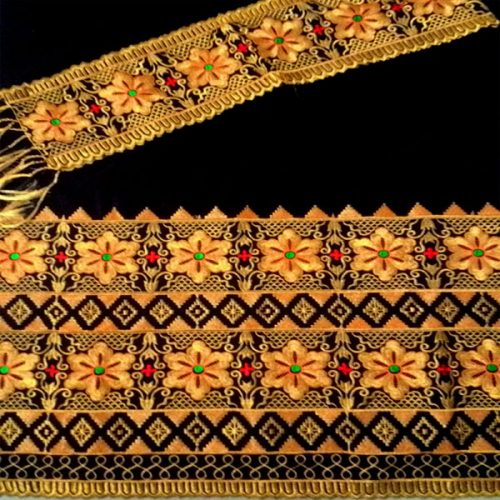 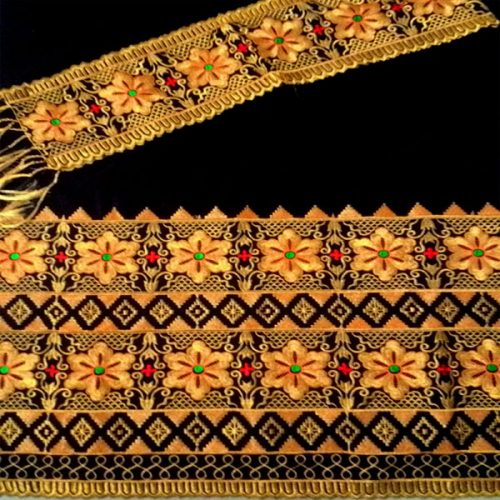 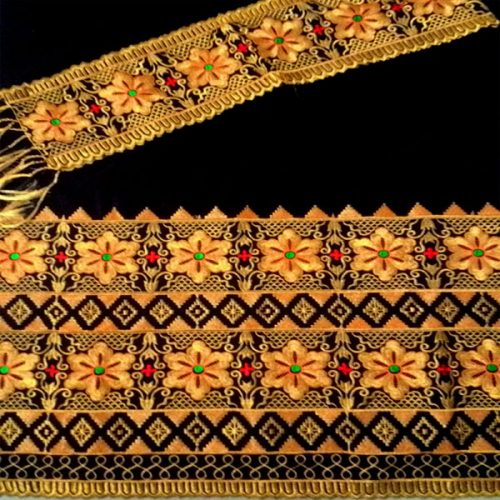 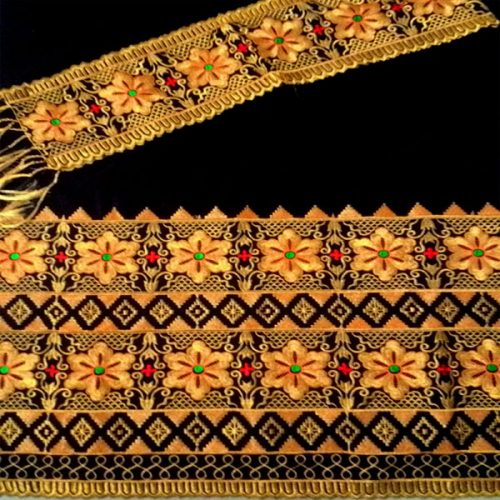 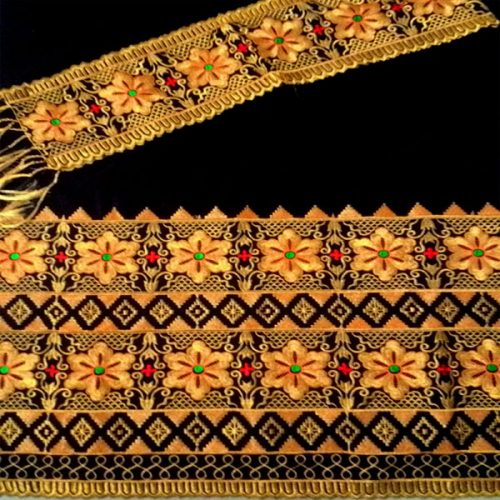 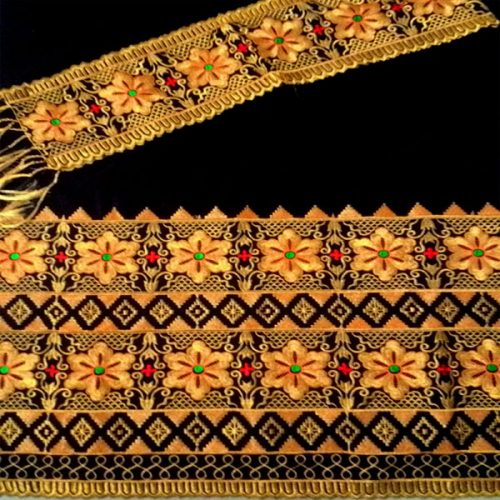 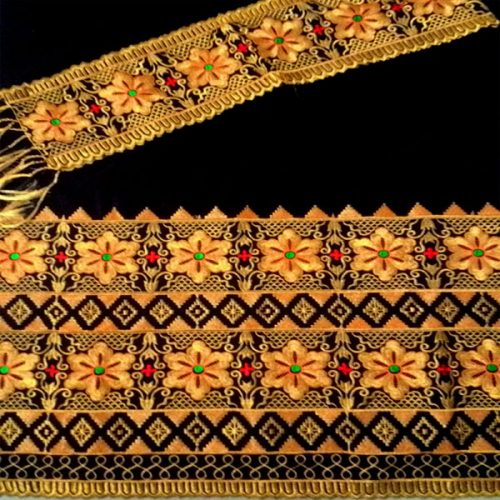 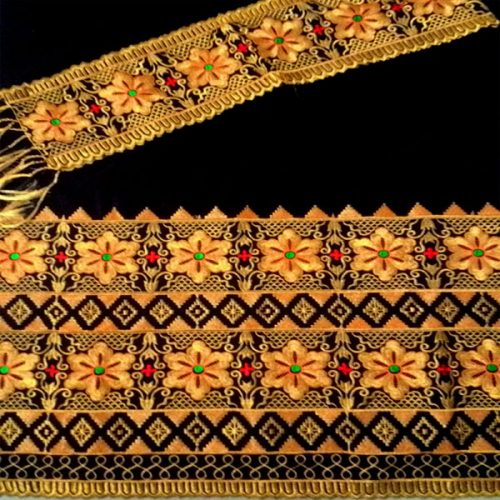 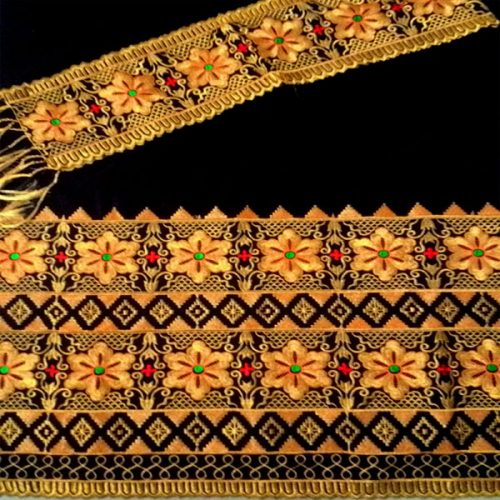 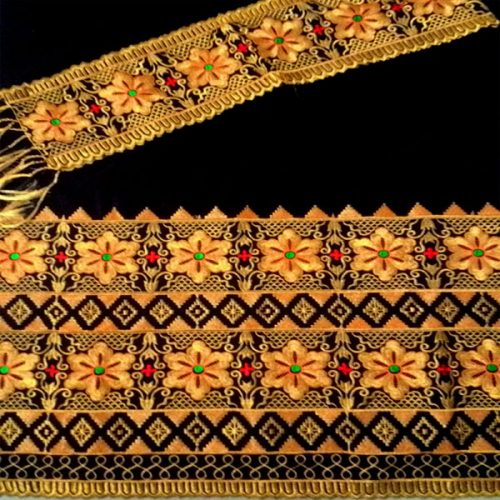 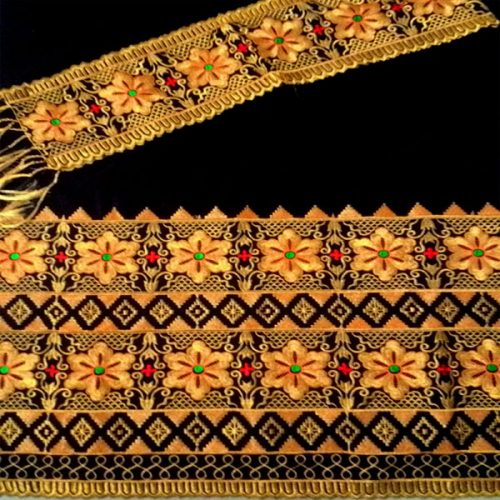 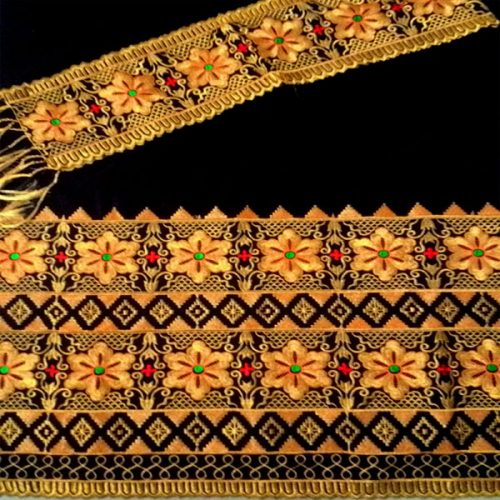 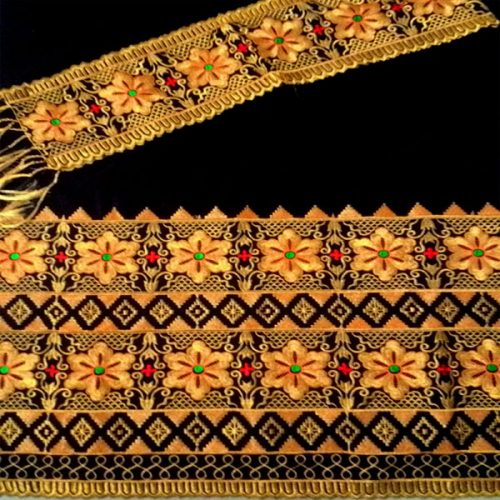 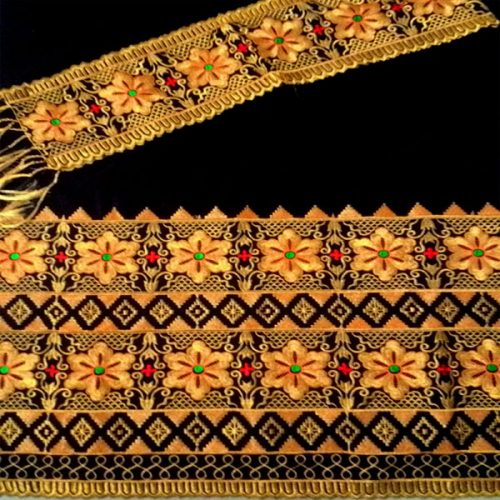 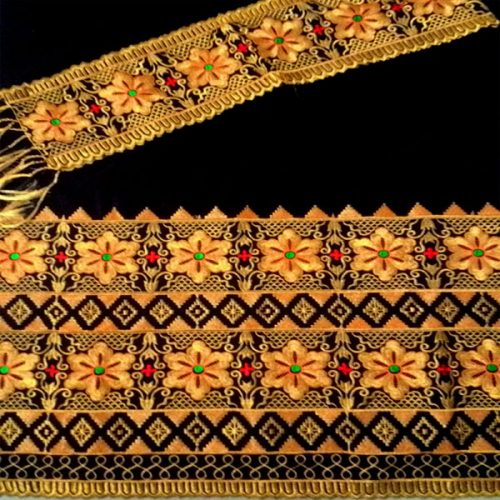 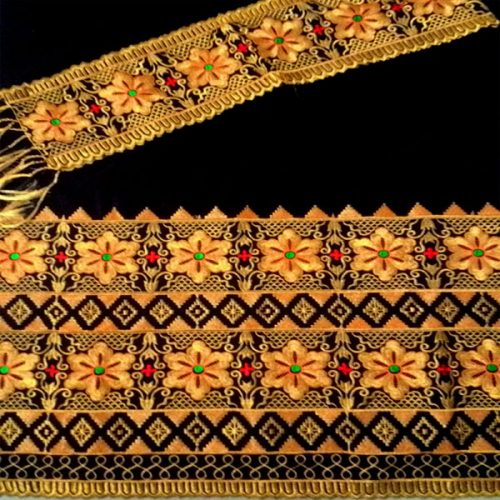 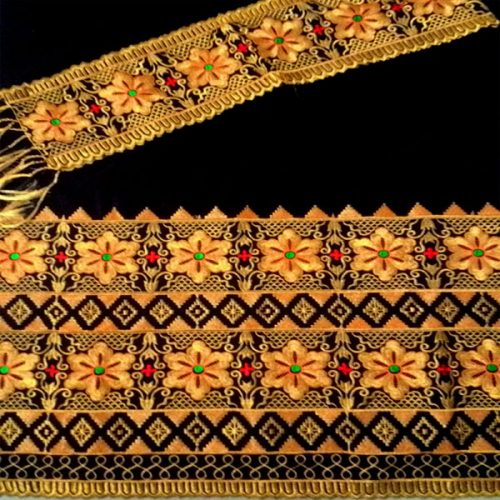 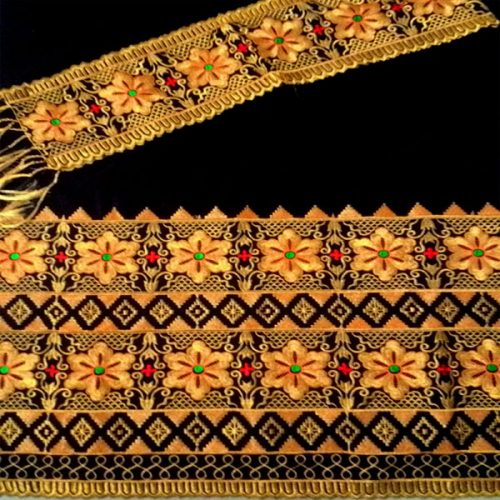 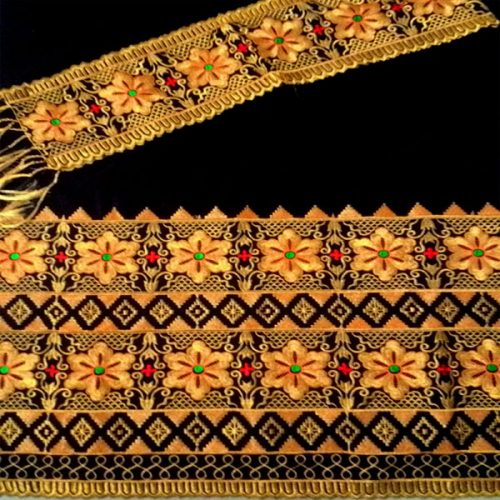 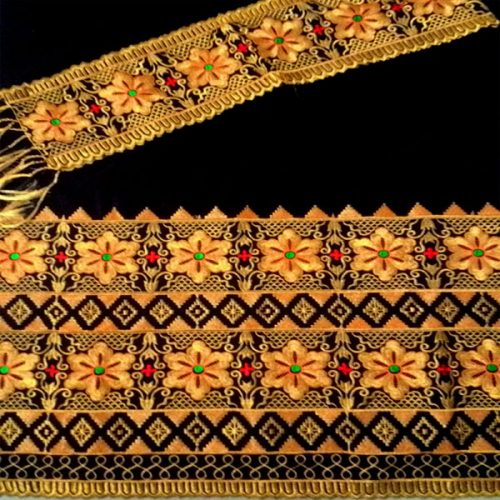 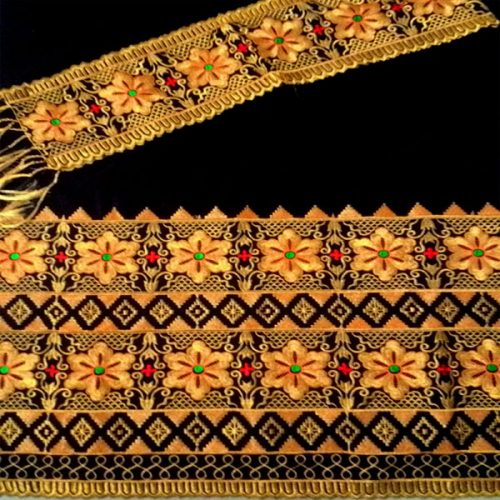 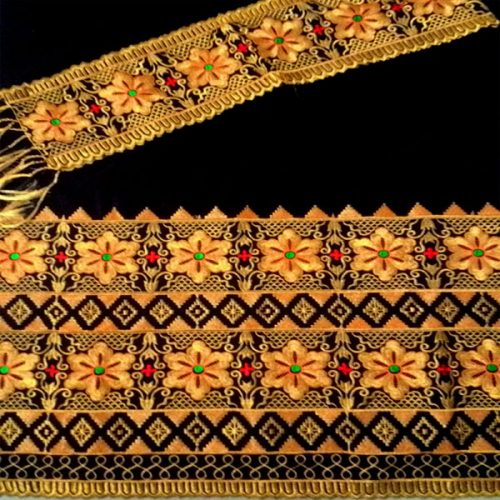 Komputer Generasi Kedua (1959-1964)
Sirkuitnya berupa transistor
 Program dapat dibuat dengan bahasa tingkat
  tinggi ; COBOL, FORTRAN, ALGOL
 Kapasitas memori utama sudah cukup besar
 Proses operasi sudah cepat
 Membutuhkan lebih sedikit daya listrik
 Berorientasi pada bisnis dan teknik.
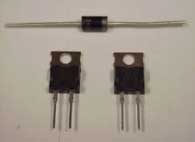 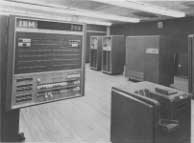 Komputer yang paling banyak digunakan pada generasi kedua ini adalah IBM 401 untuk aplikasi bisnis, IBM 1602 & IBM 7094 untuk aplikasi teknik
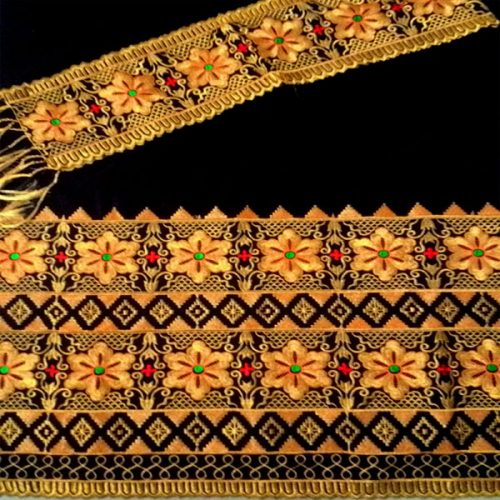 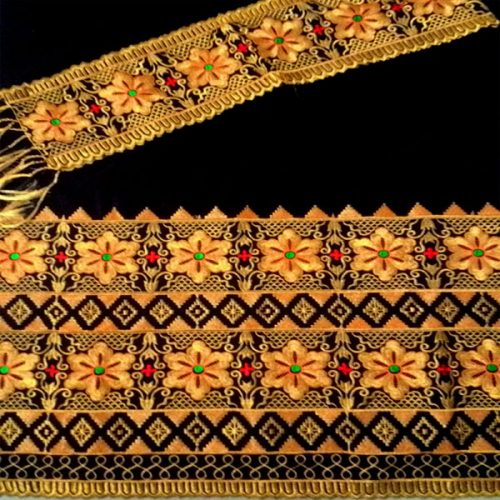 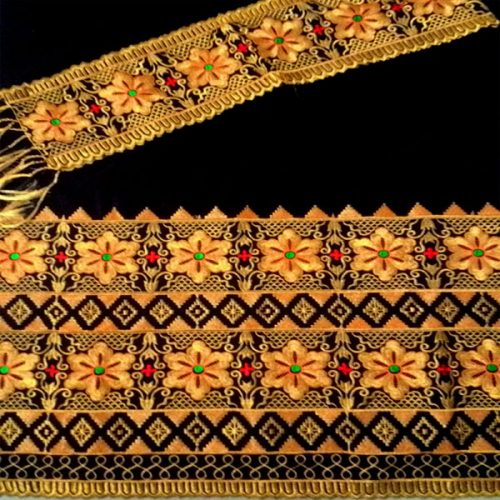 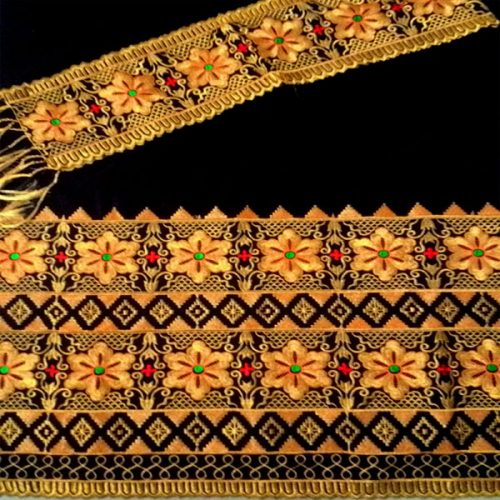 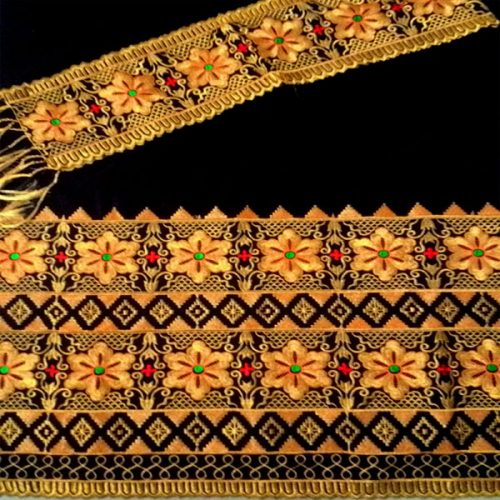 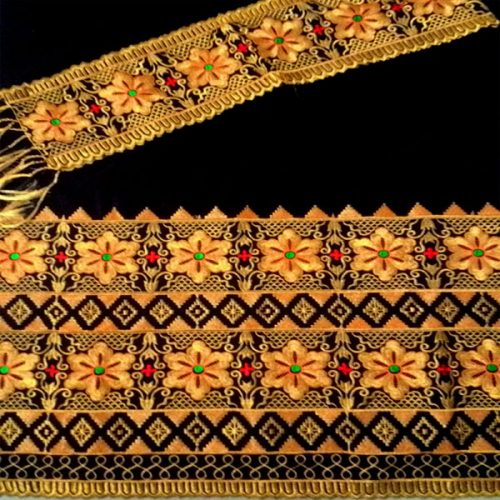 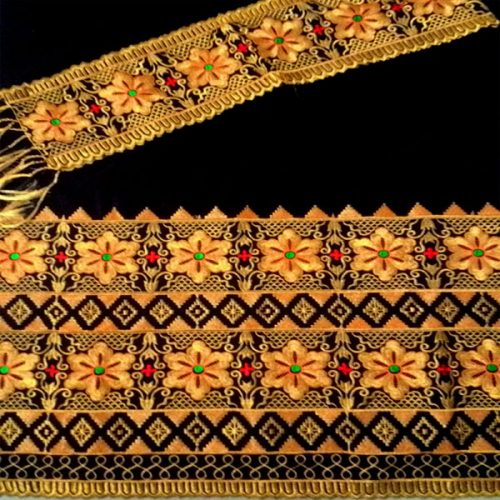 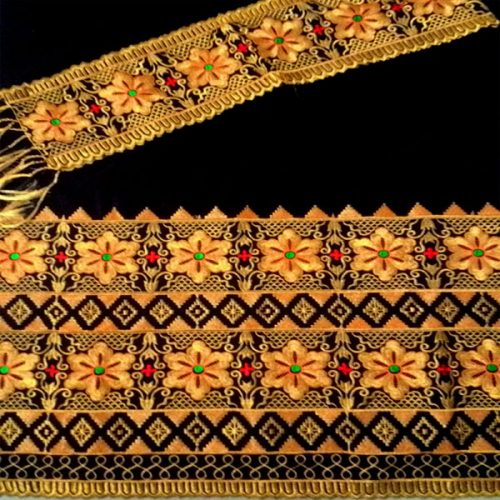 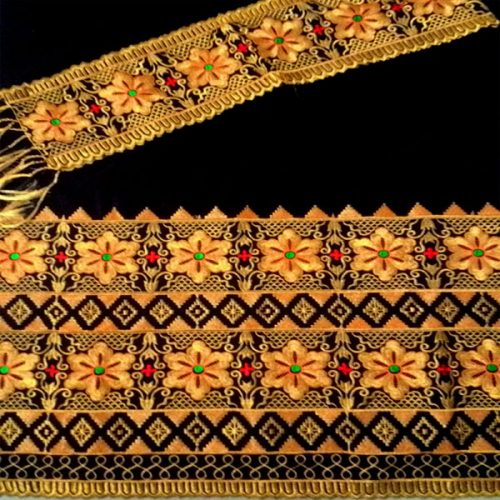 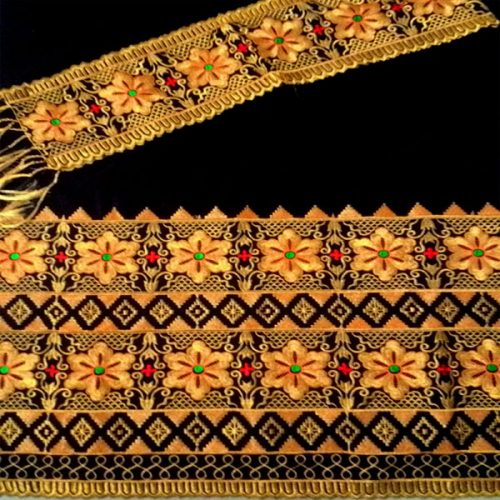 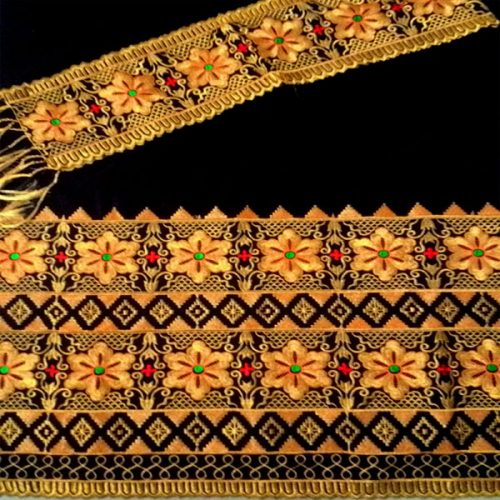 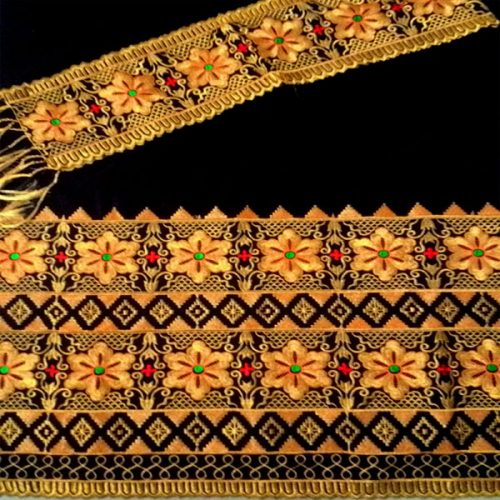 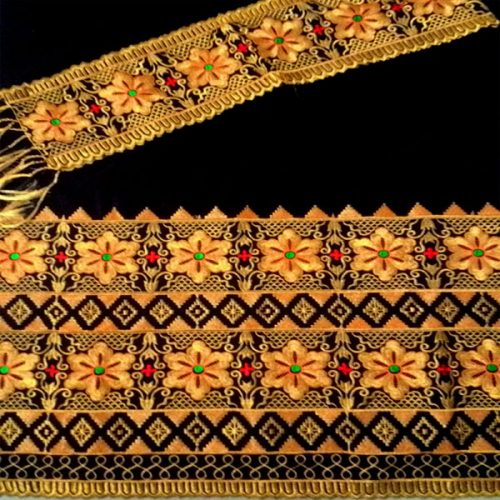 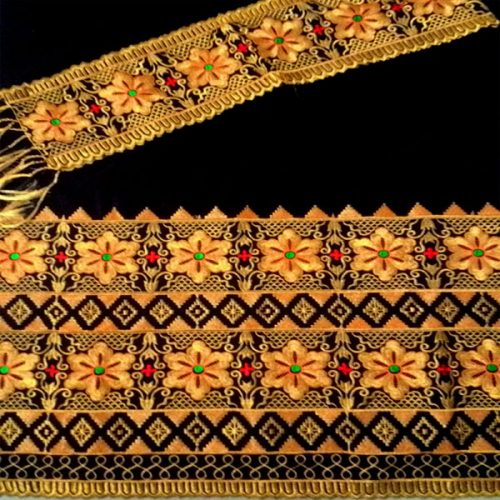 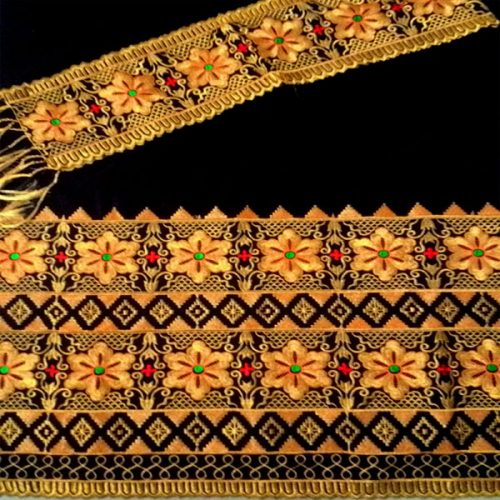 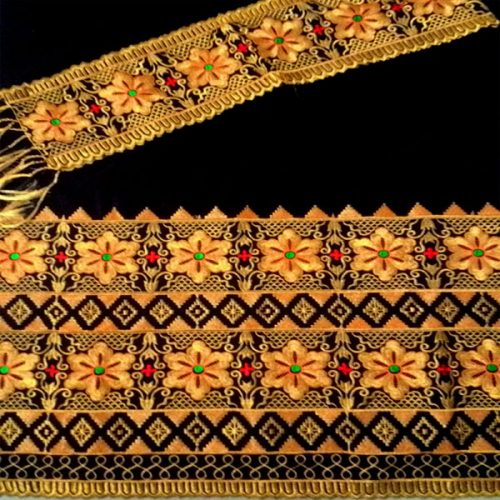 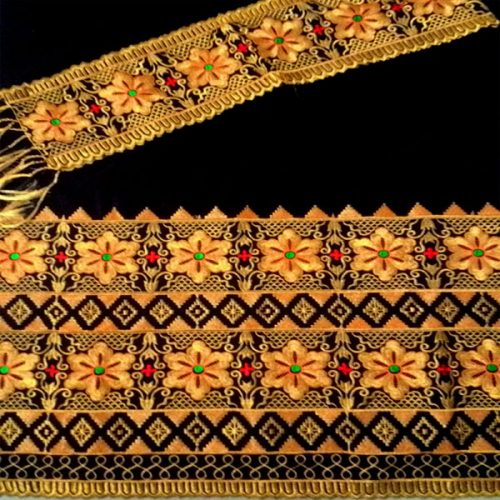 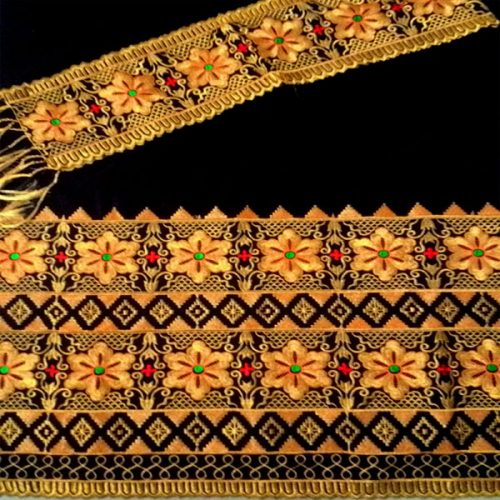 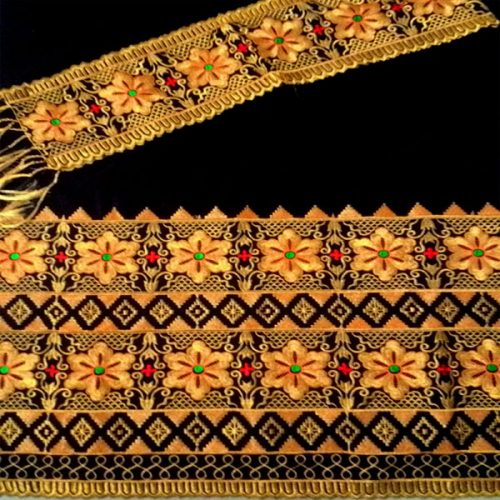 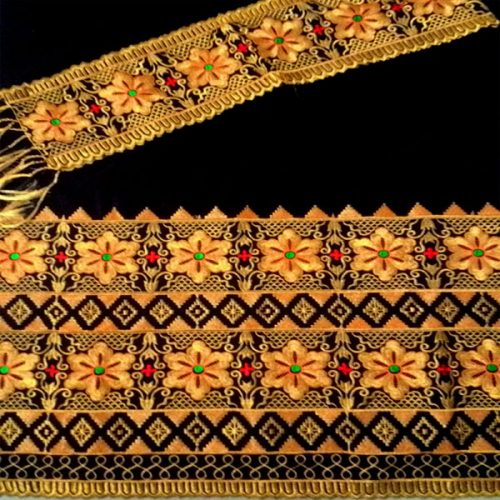 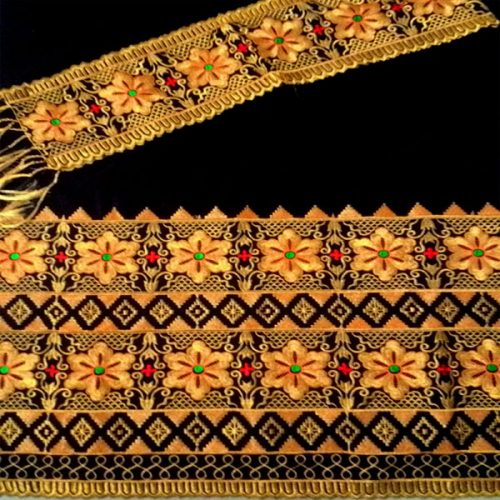 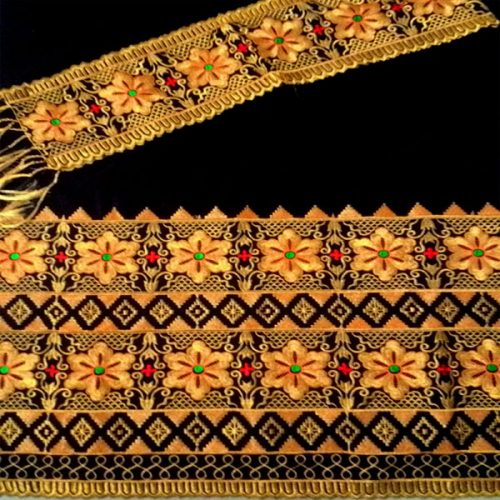 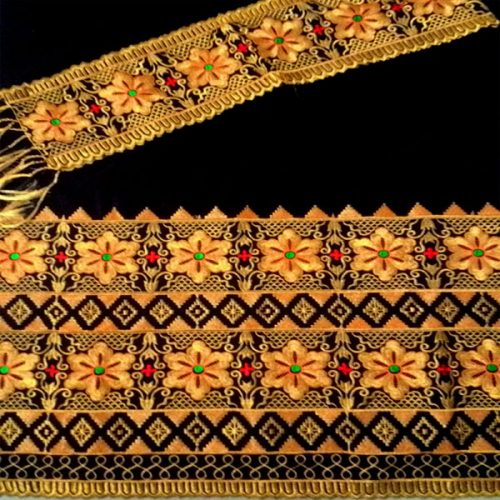 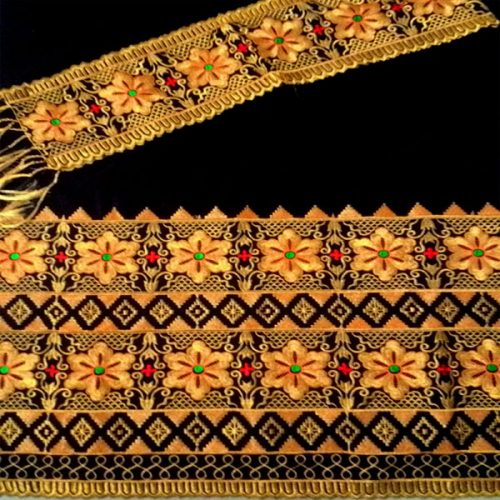 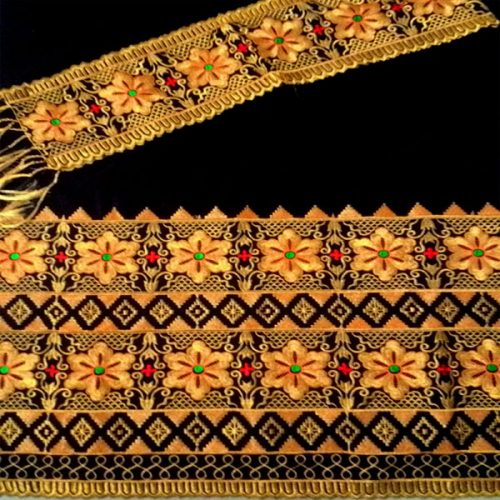 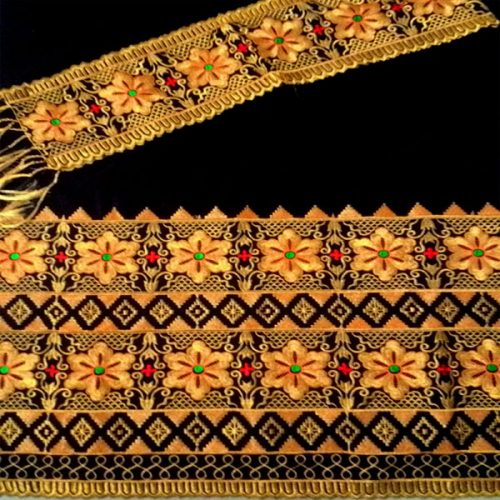 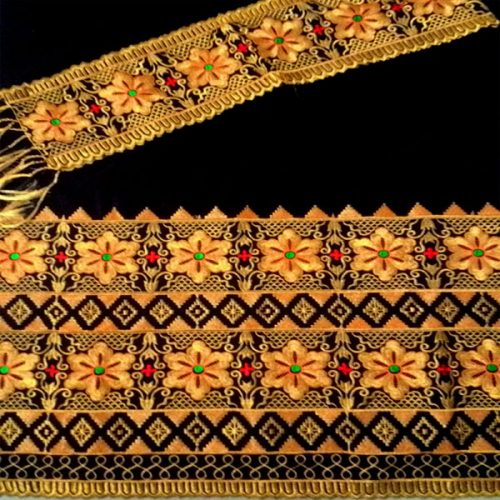 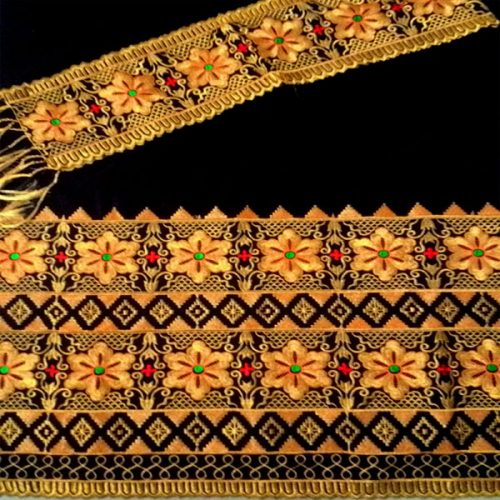 Komputer Generasi Ketiga (1964-1970)
Menggunakan IC ( Integrated Circuit )
 Pemrosesan lebih cepat
 Kapasitas memori lebih besar lagi
 Penggunaan listrik lebih hemat
 Bentuk fisik lebih kecil
 Banyak bermunculan application software
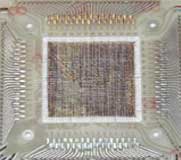 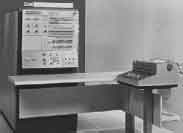 1964 : IBM S/360, komputer generasi ketiga pertama digunakan untuk aplikasi bisnis dan teknik.

1969 : NOVA, dikembangkan oleh Data General Corporation, komputer mini 16 bit pertama
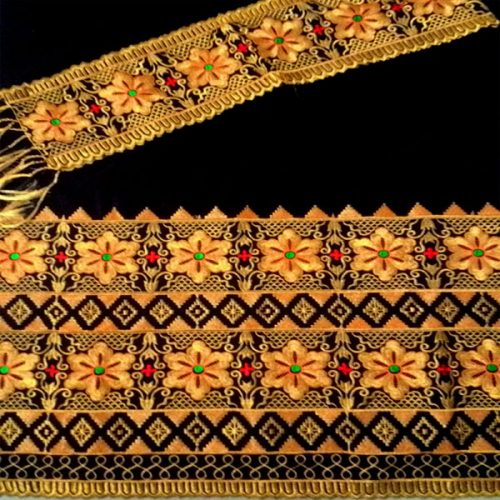 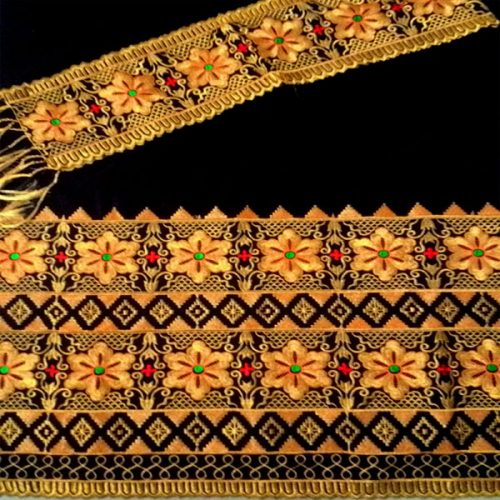 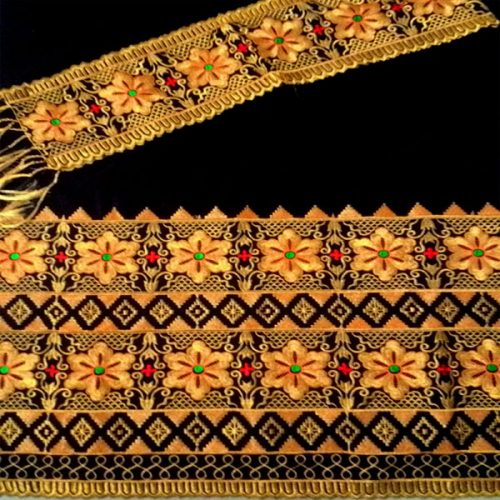 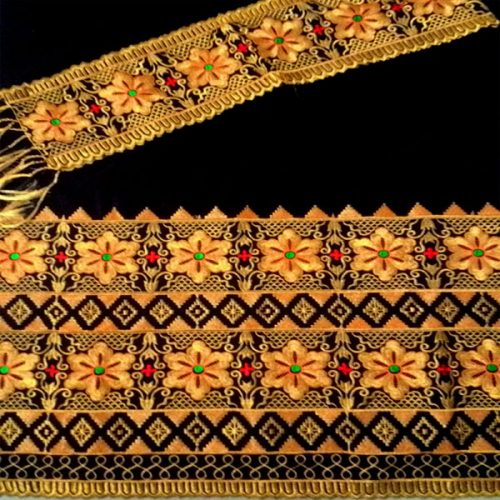 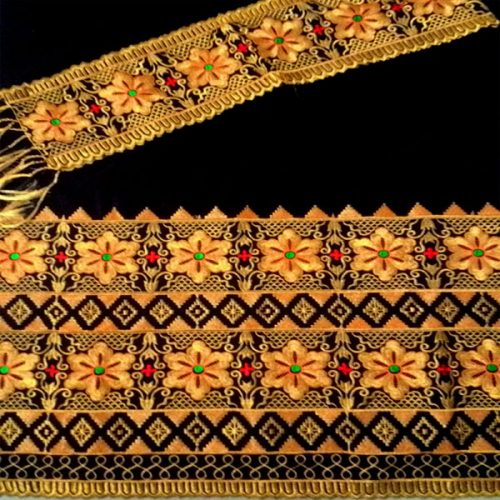 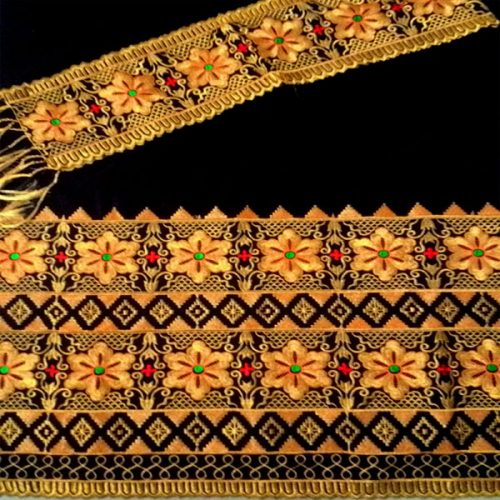 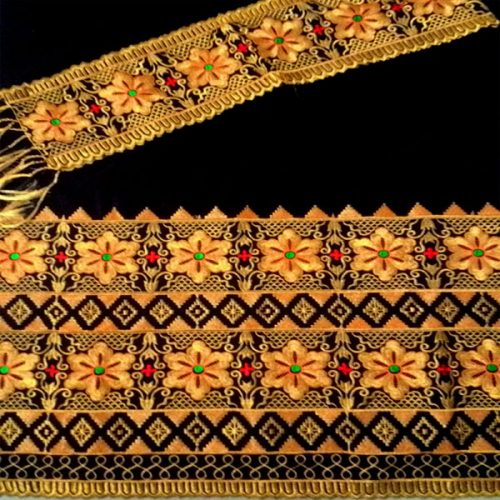 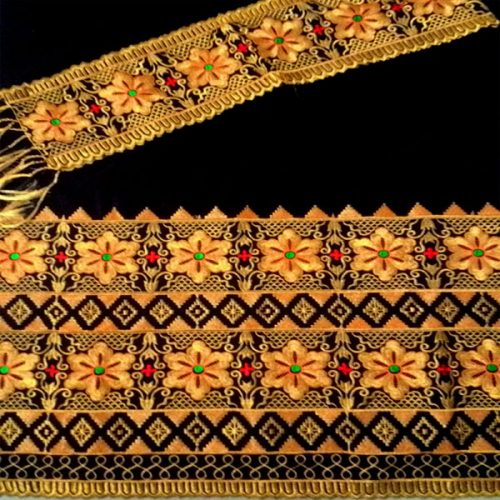 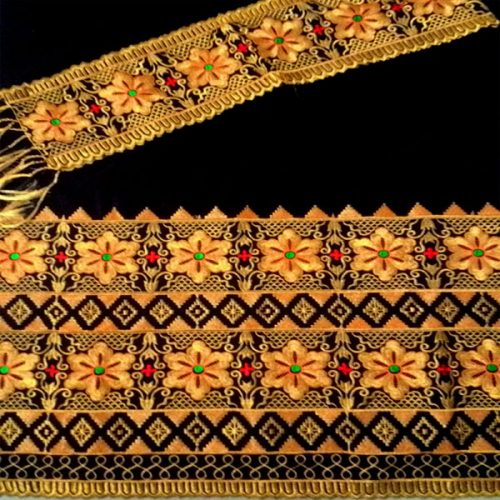 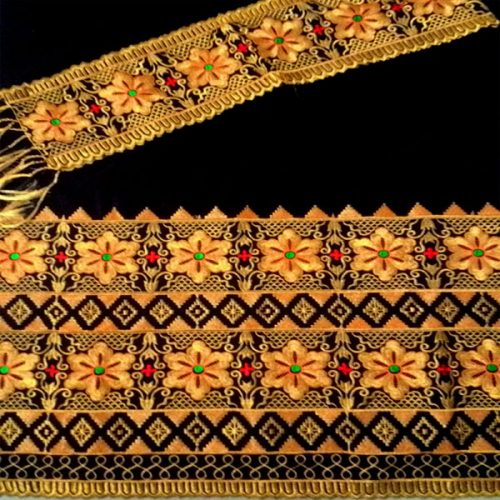 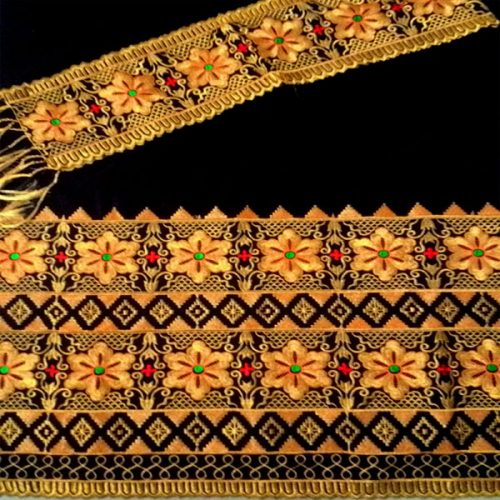 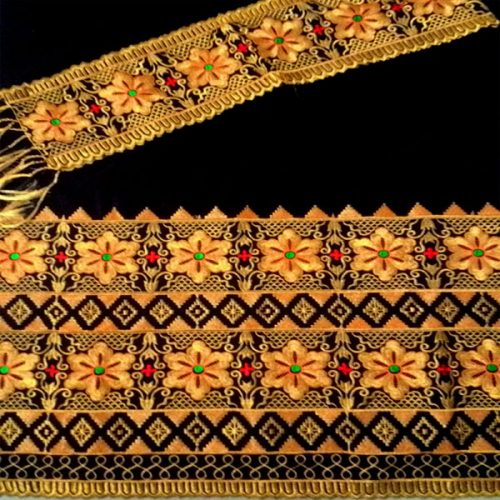 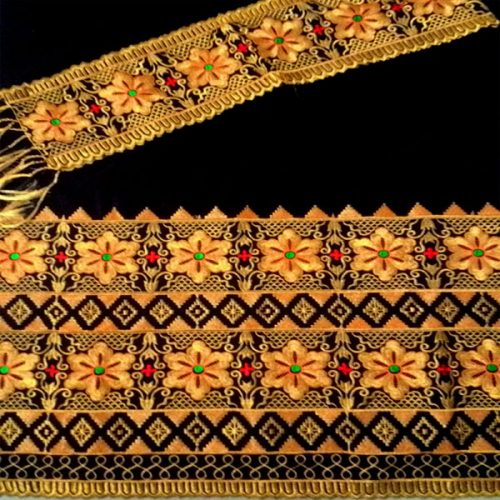 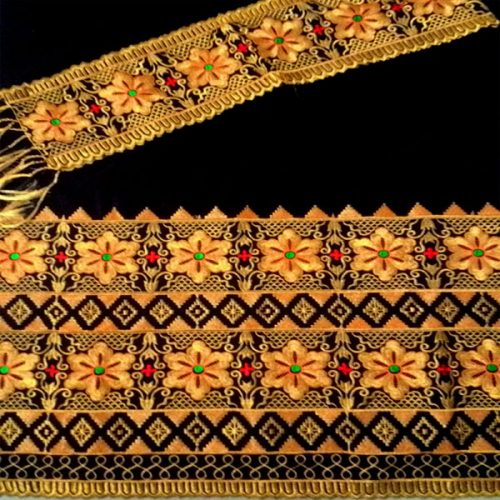 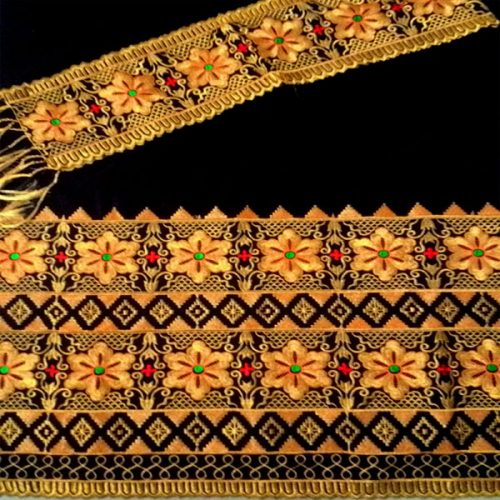 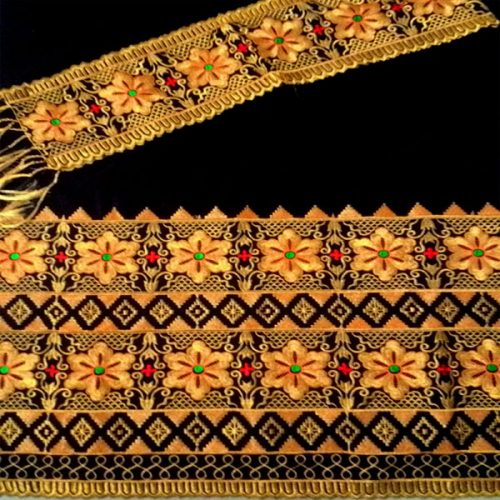 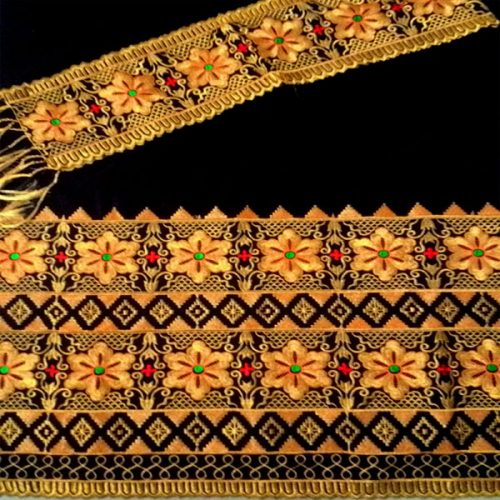 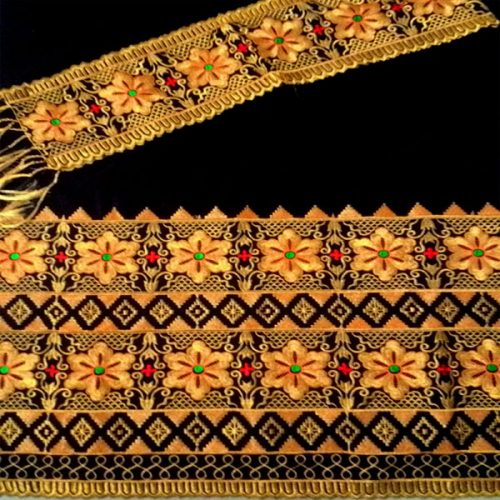 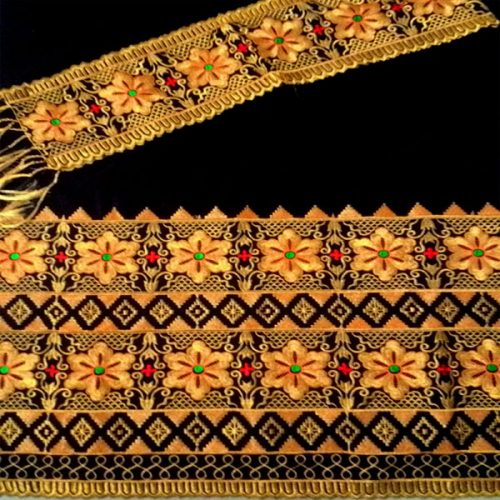 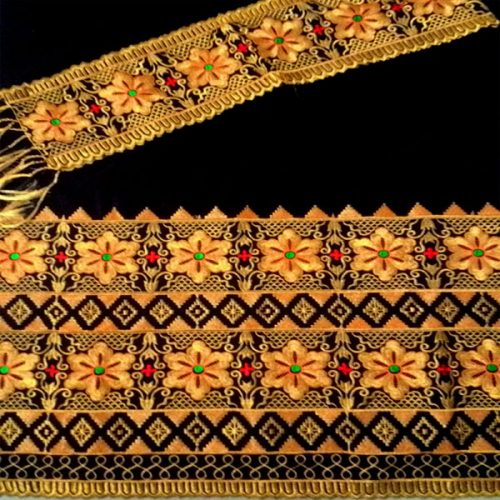 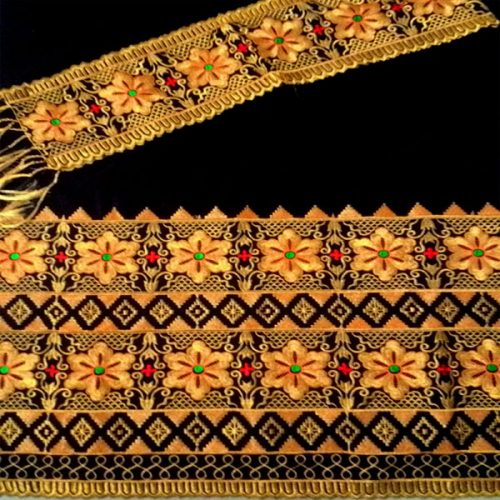 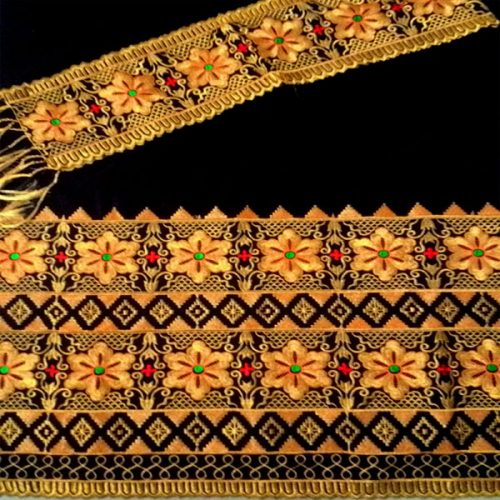 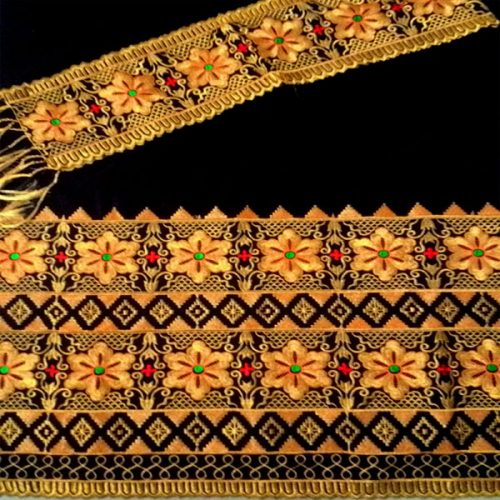 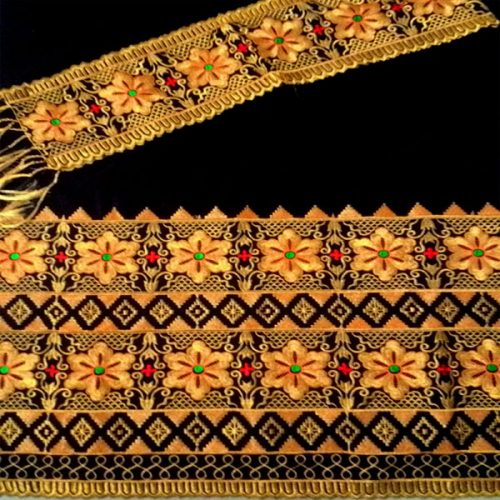 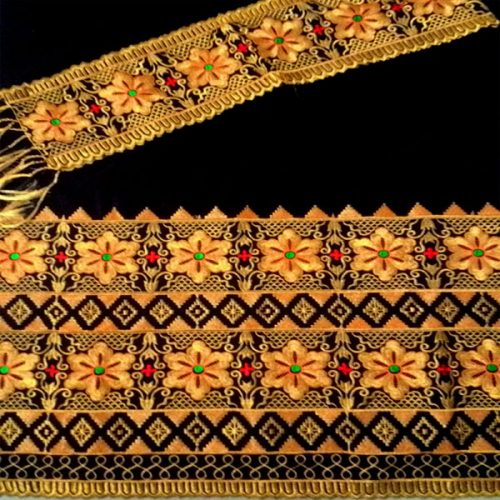 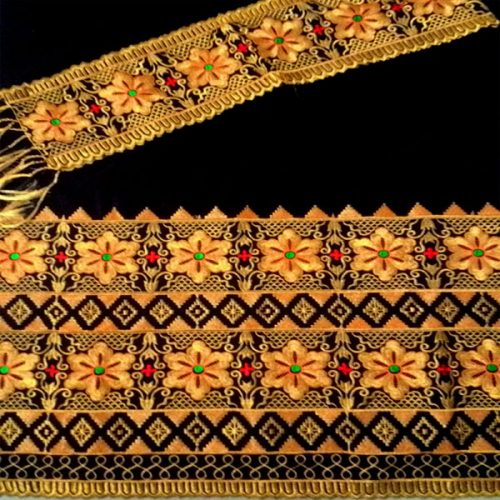 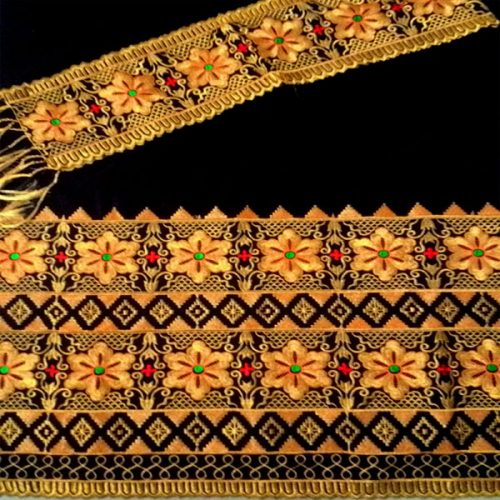 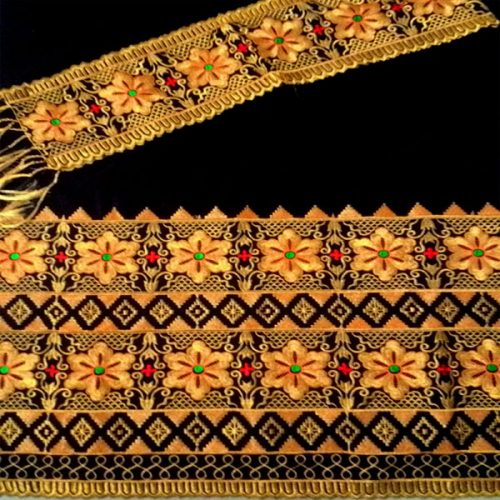 Komputer Generasi Keempat (1970-1990)
Menggunakaan Large Scale Integration ( LSI )
 Dikembangkan komputer micro yang   
  menggunakan microprocessor  dan semiconductor  
  yg berbentuk chip untuk memori komputer
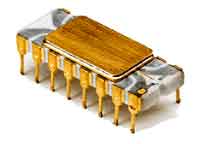 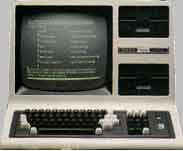 IBM 370, komputer generasi keempat yang pertama
 Cray 1, Komputer super pertama 
 Apole II, Personal Computer pertama
 Komputer IBM PC yang pertama 
 Pentium II
 AMD K6 3D
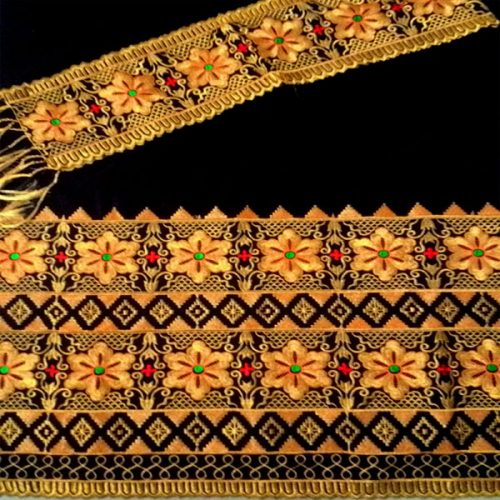 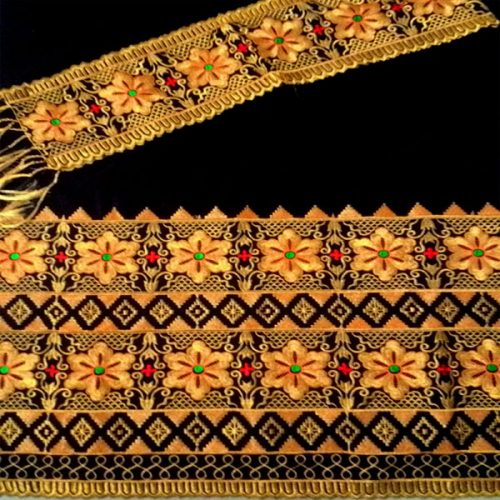 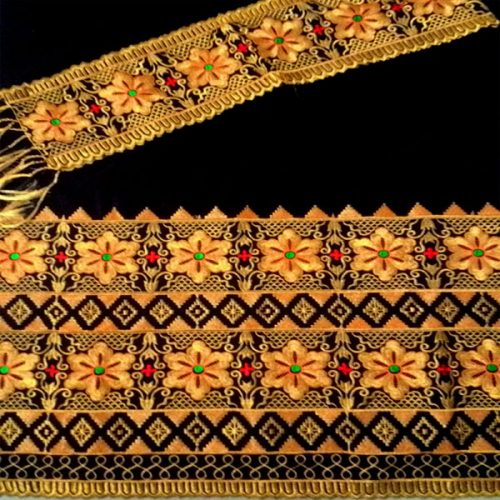 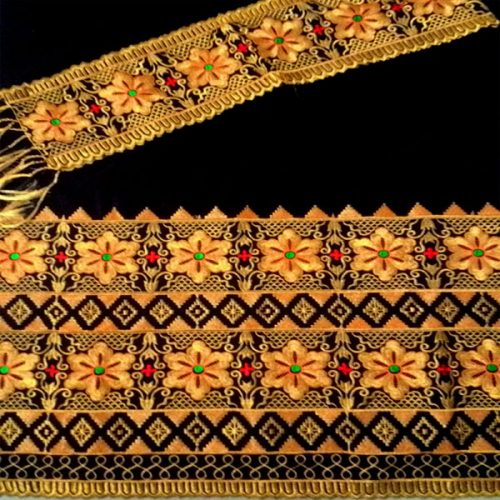 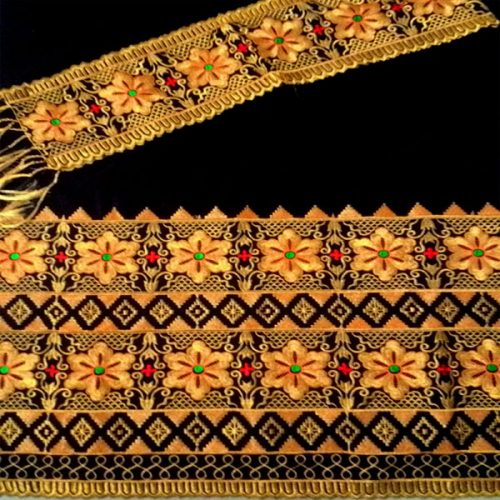 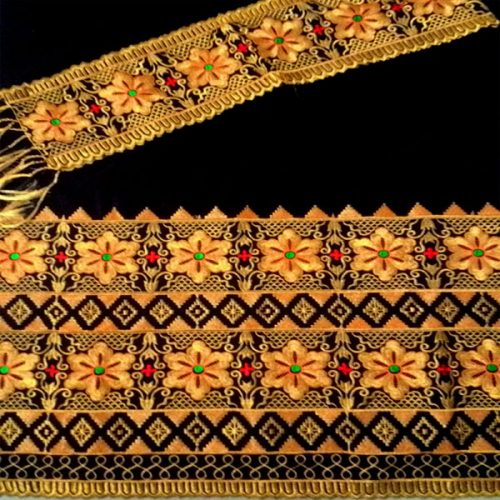 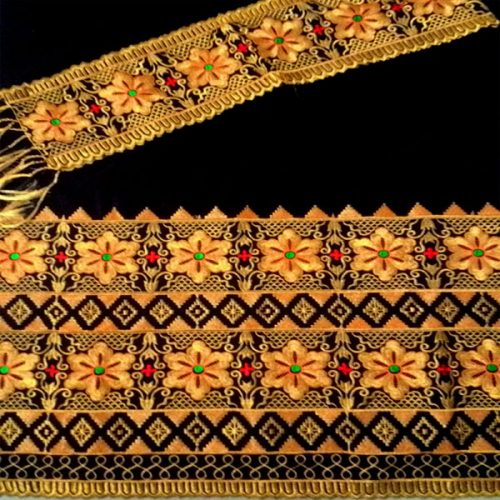 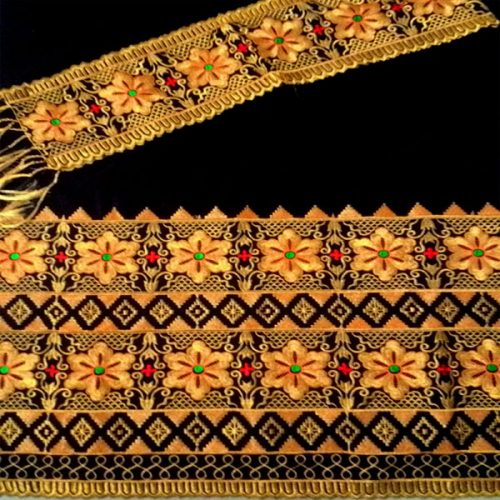 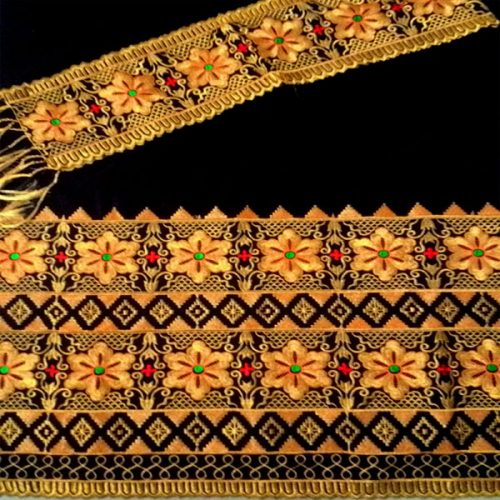 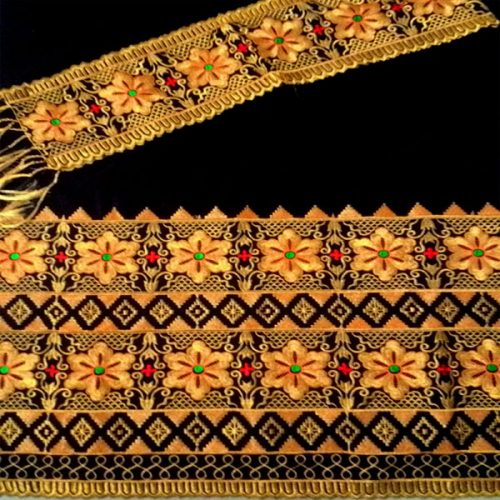 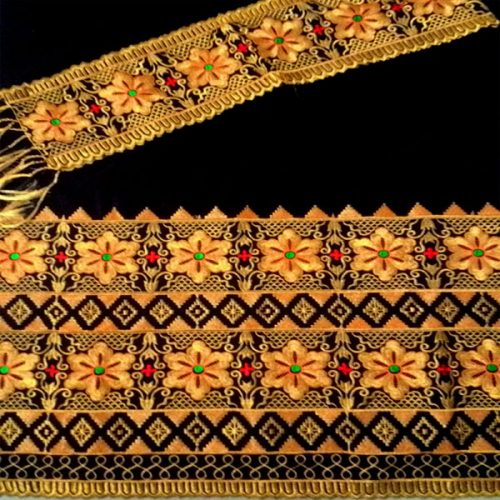 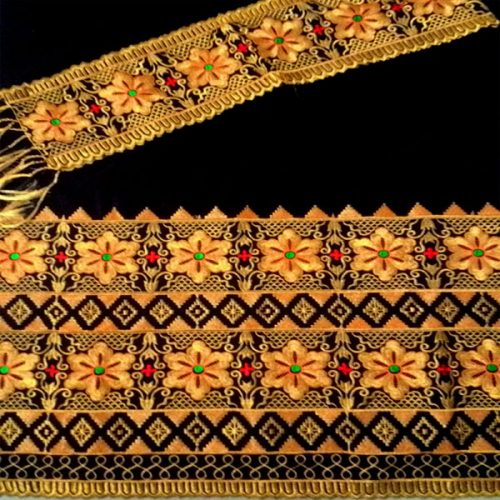 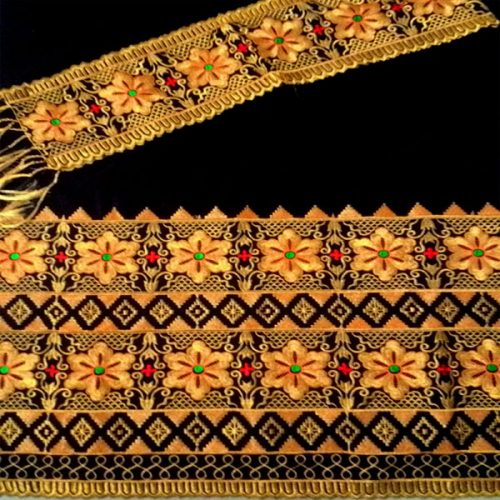 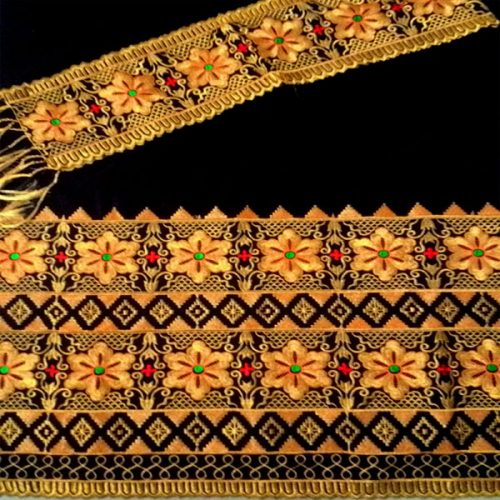 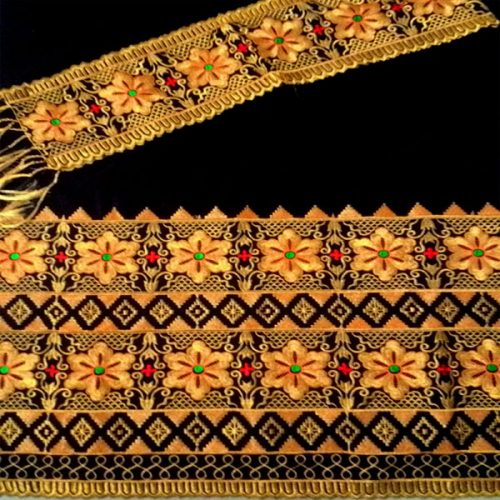 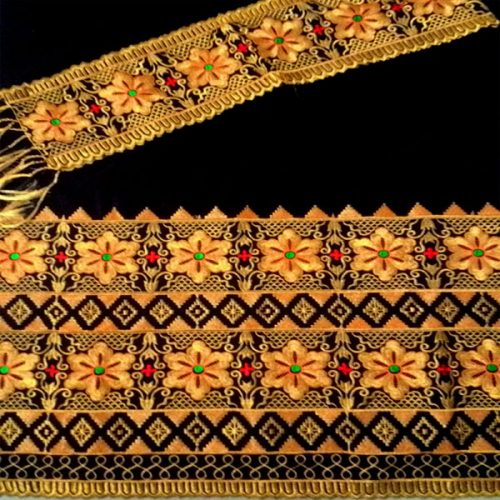 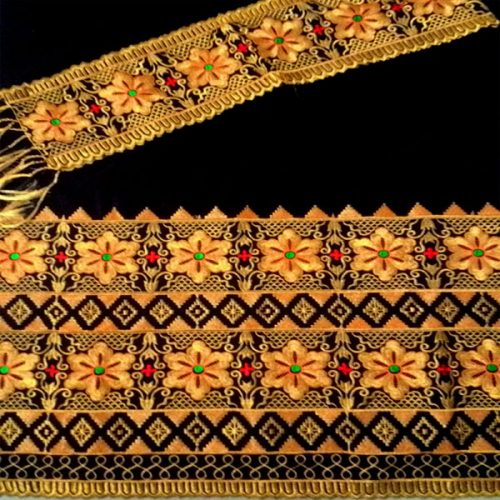 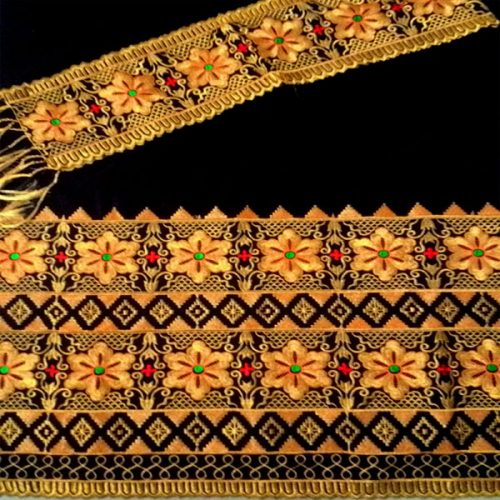 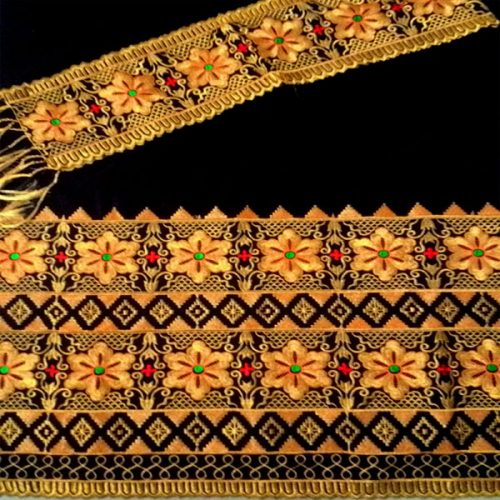 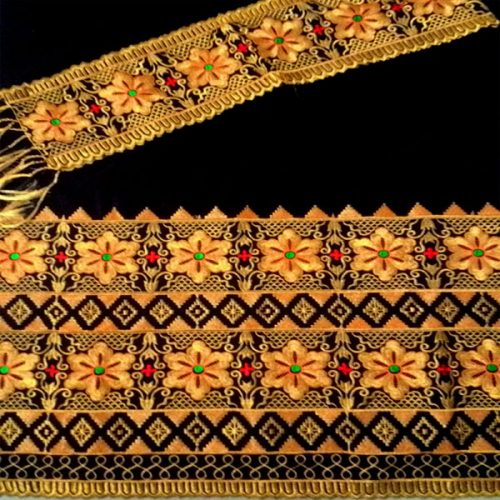 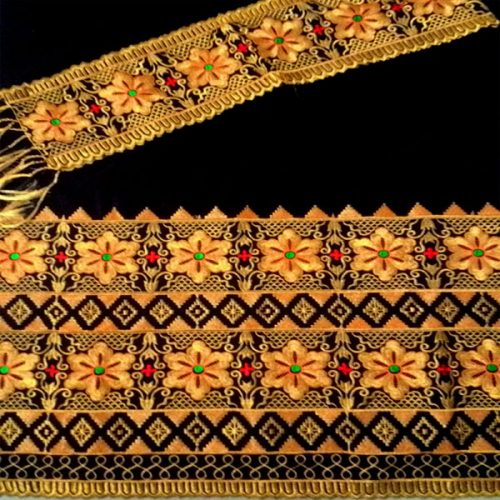 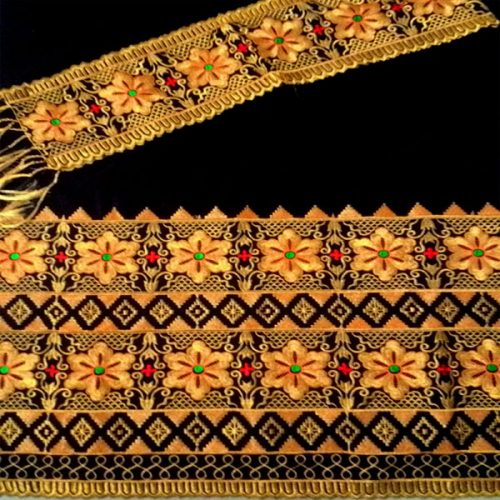 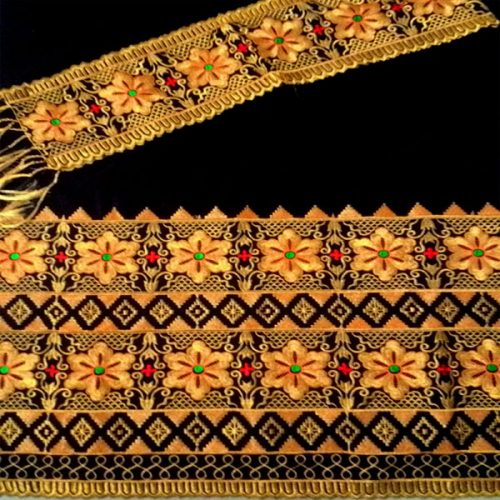 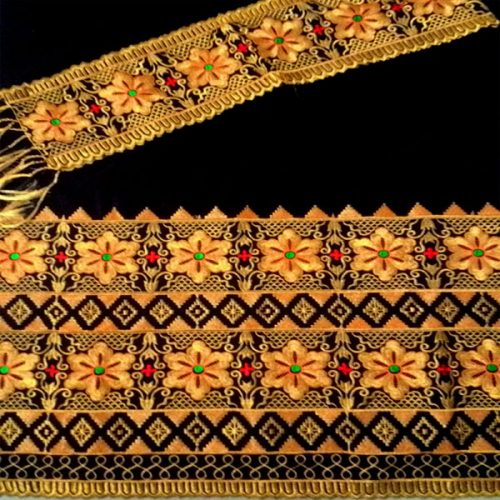 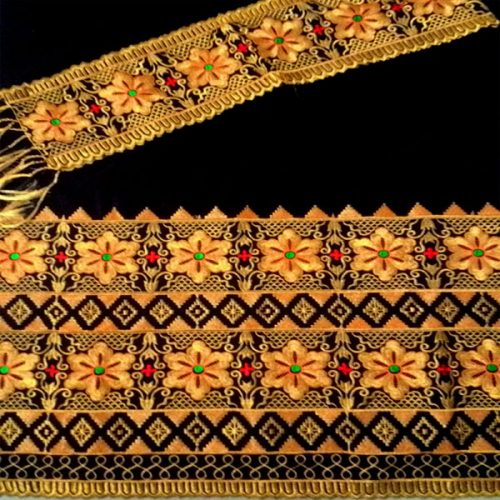 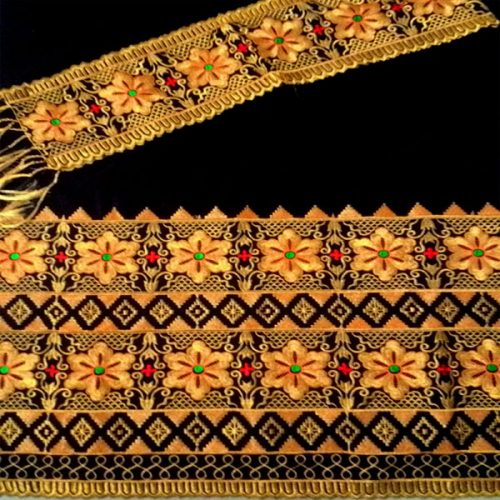 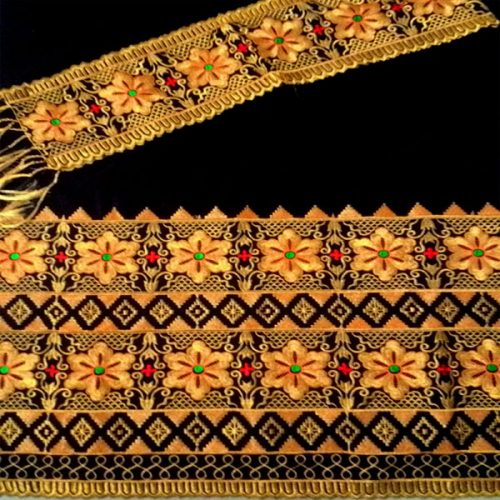 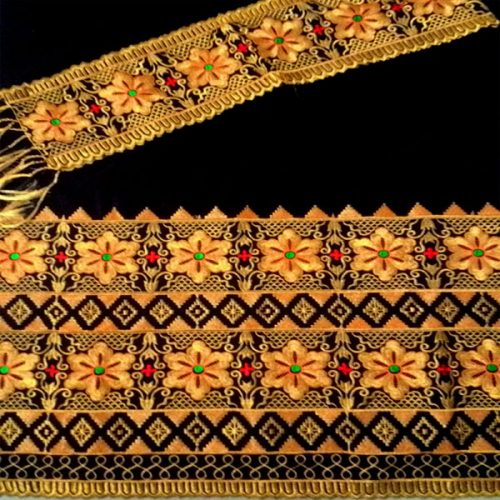 Komputer Generasi Kelima (Sejak 1990 an)
Menggunakaan Very Large Scale Integration ( VLSI ) 
 Adanya microprocessor dan semi conductor  
 Komputer pada generasi ini mengembangkan komputer yang bisa bercakap dengan manusia
  sehingga bisa meniru intelegensi manusia
 Dikenal juga dengan sebutan Generasi Pentium.
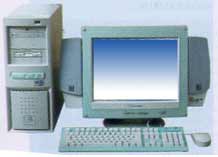 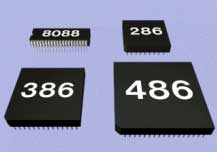 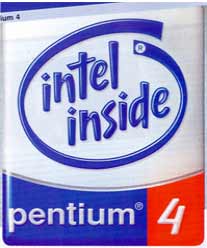 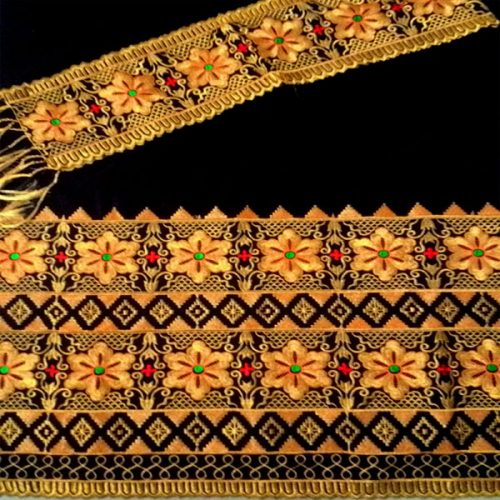 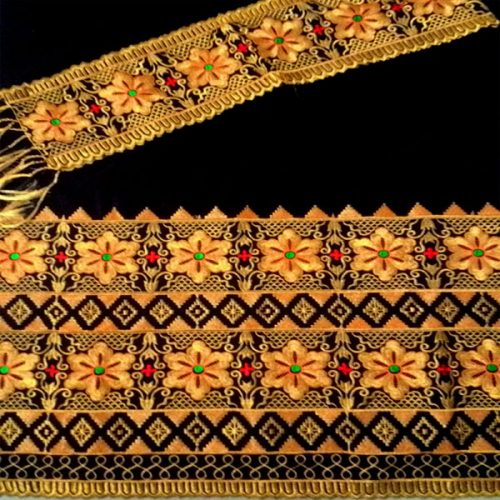 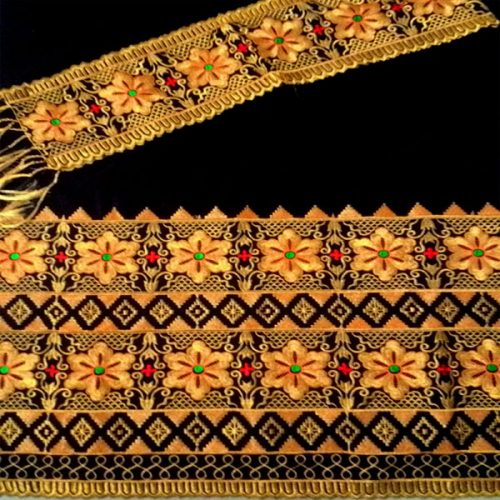 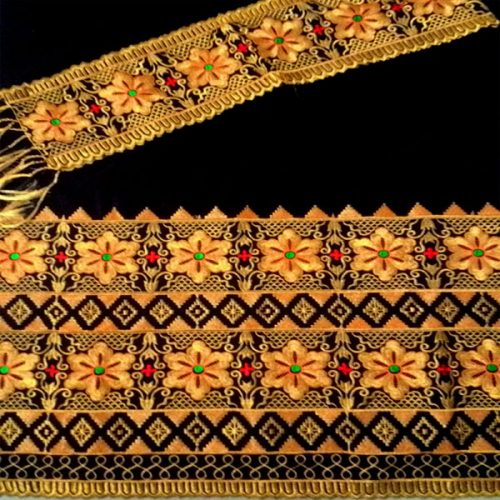 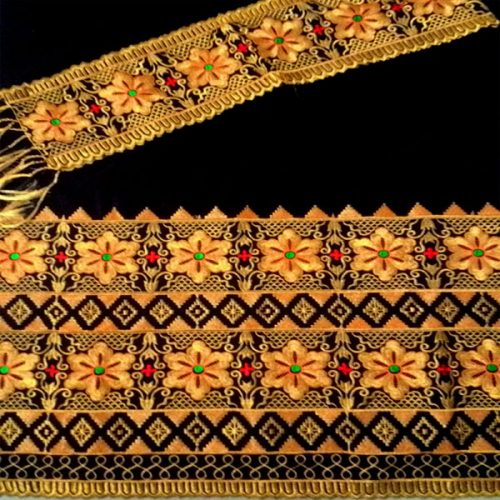 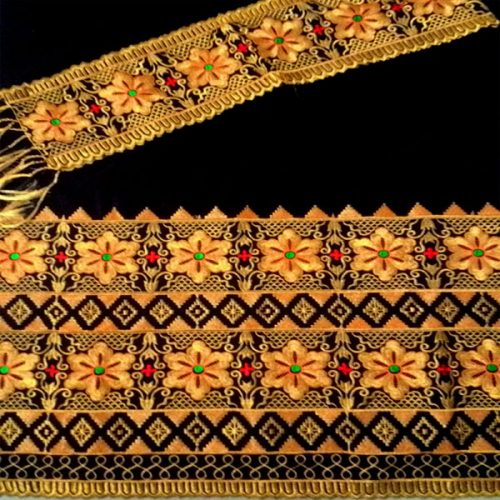 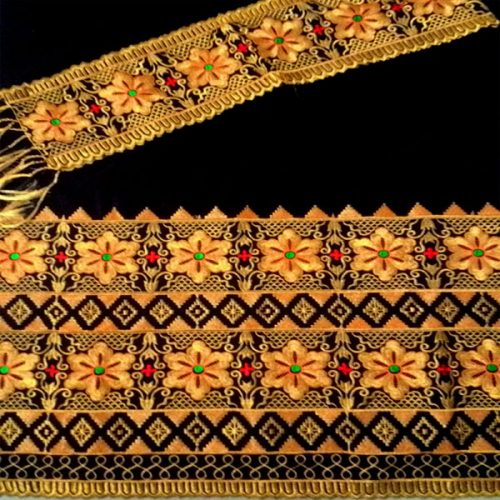 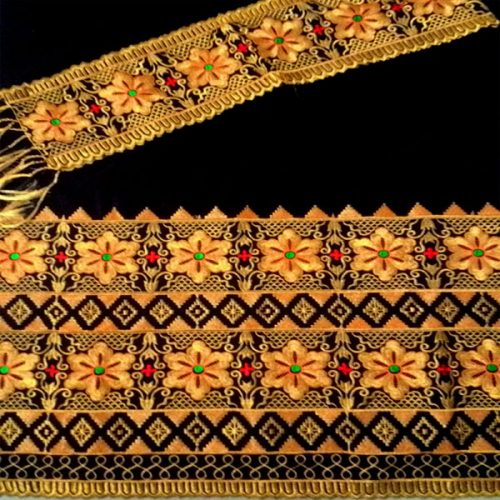 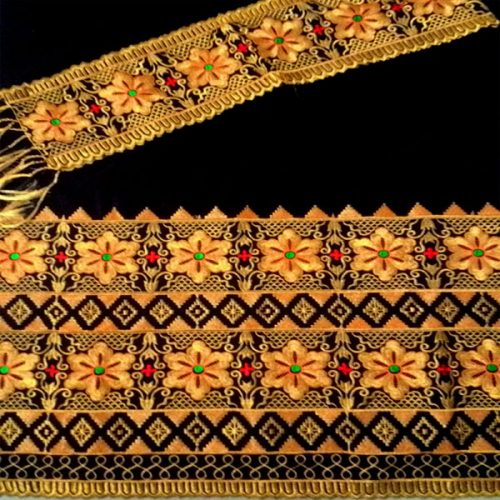 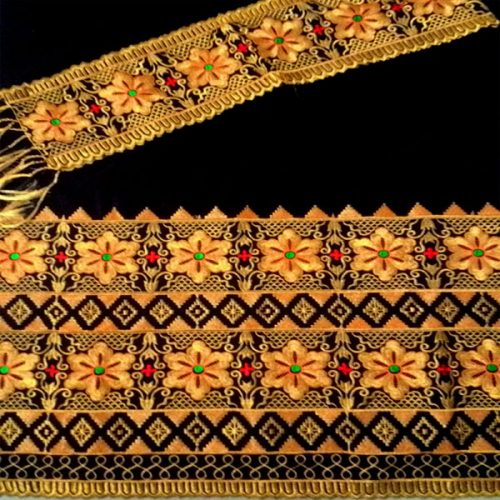 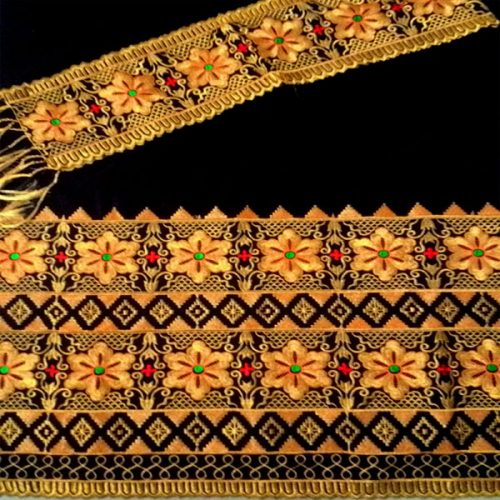 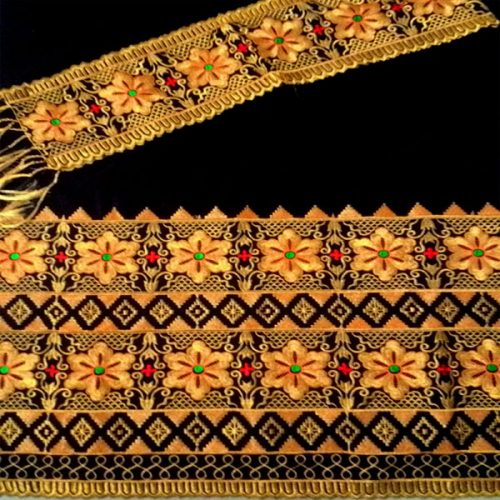 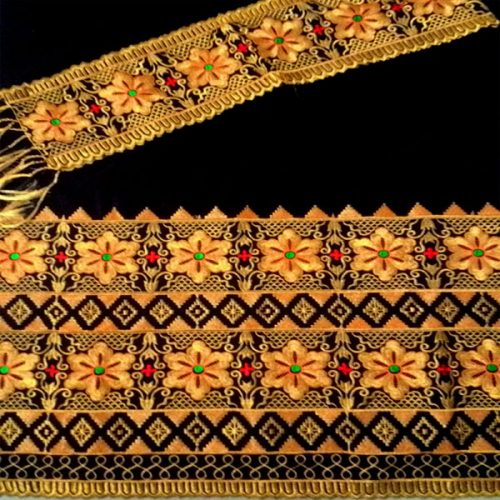 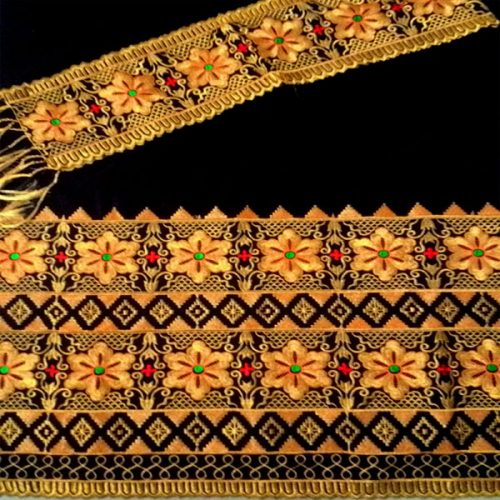 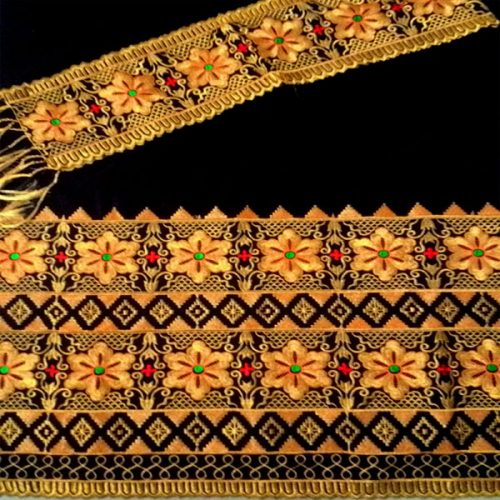 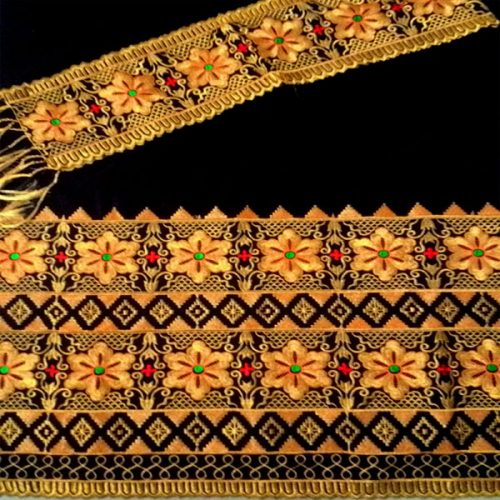 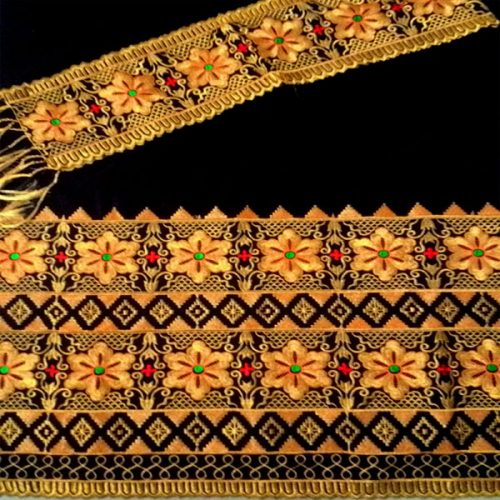 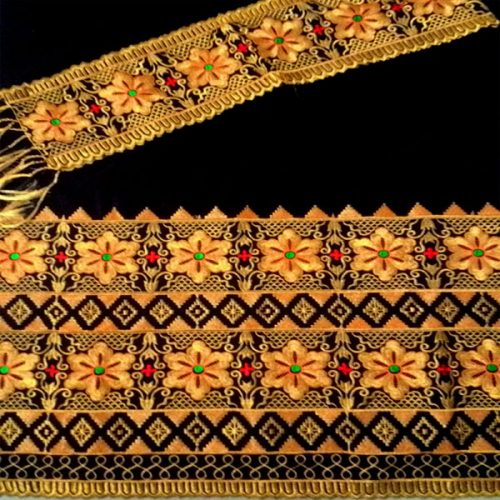 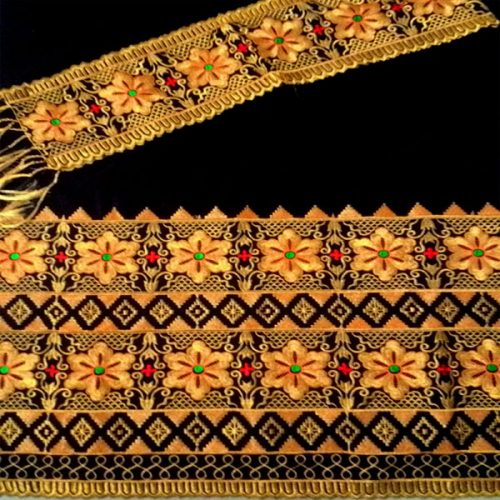 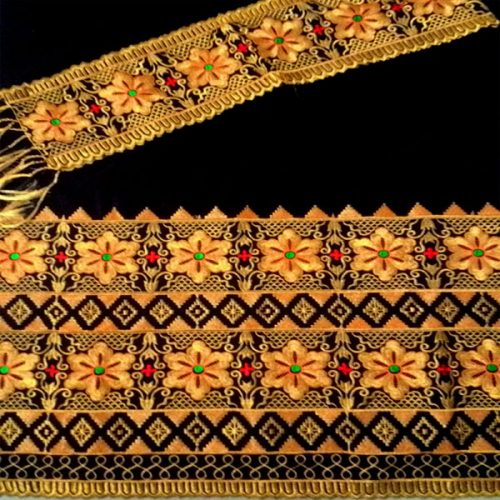 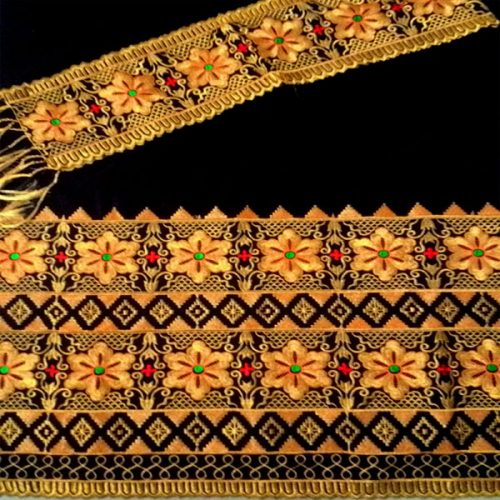 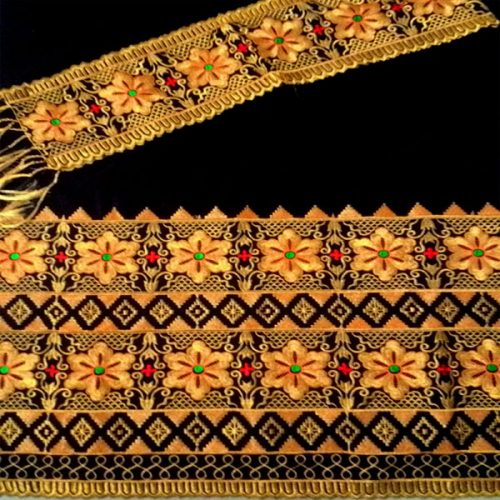 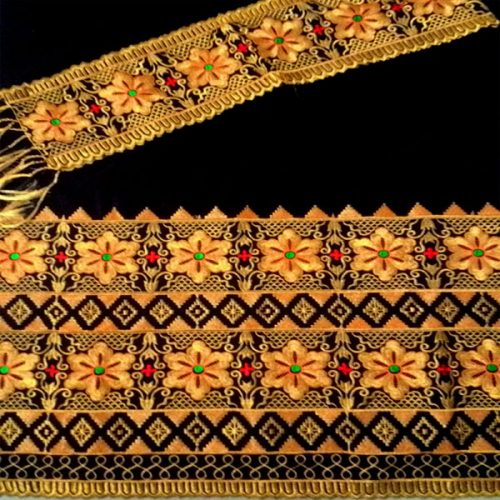 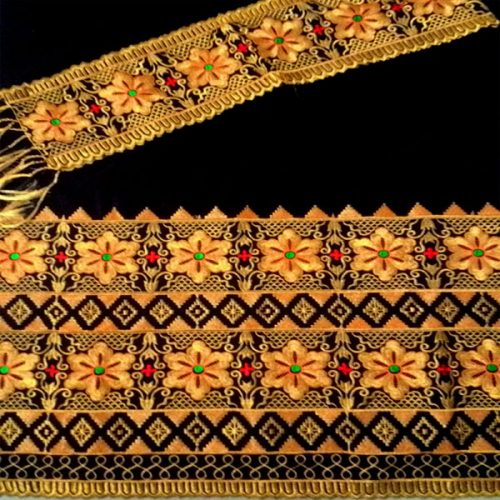 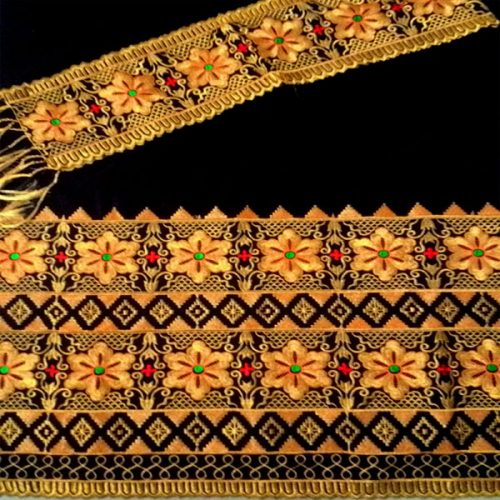 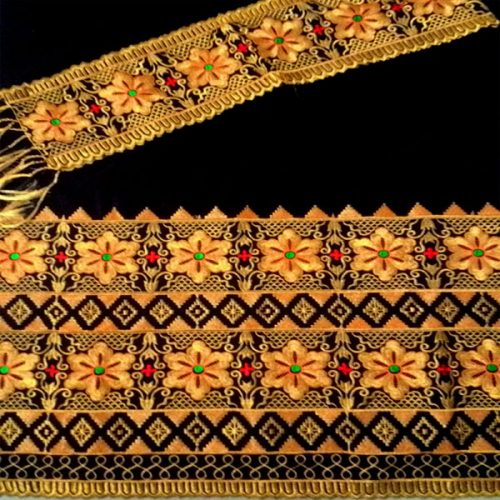 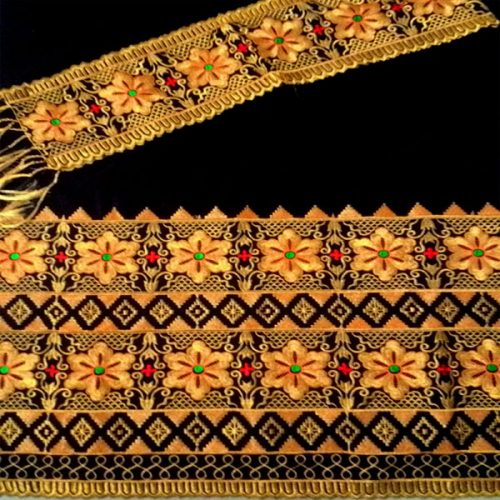 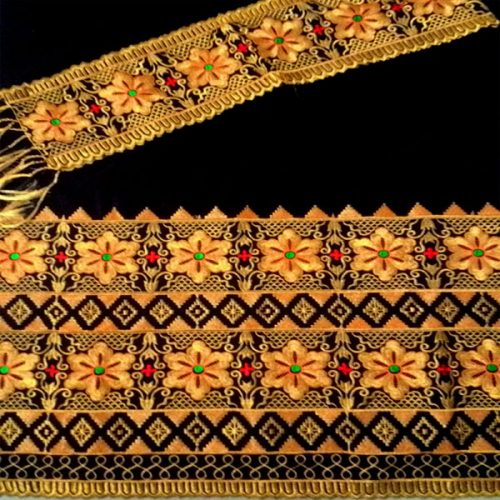 DATA dan INFORMASI
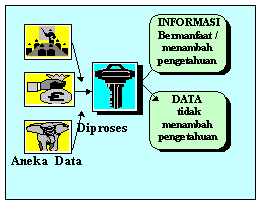 Data 
sesuatu yang belum mempunyai arti bagi penerimanya dan masih memerlukan adanya suatu pengolahan
Informasi 
hasil pengolahan dari sebuah model, formasi, organisasi, ataupun suatu perubahan bentuk dari data yang memiliki nilai tertentu, dan bisa digunakan untuk menambah pengetahuan bagi yang menerimanya.
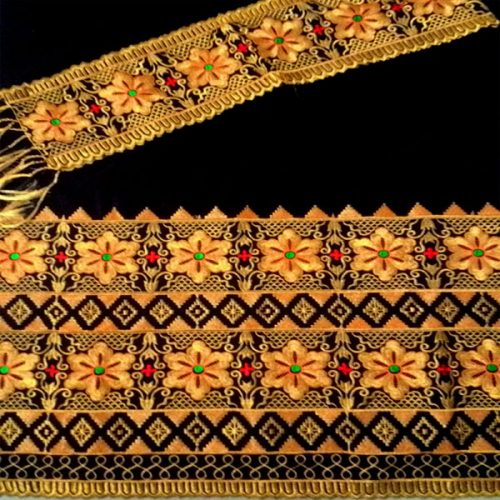 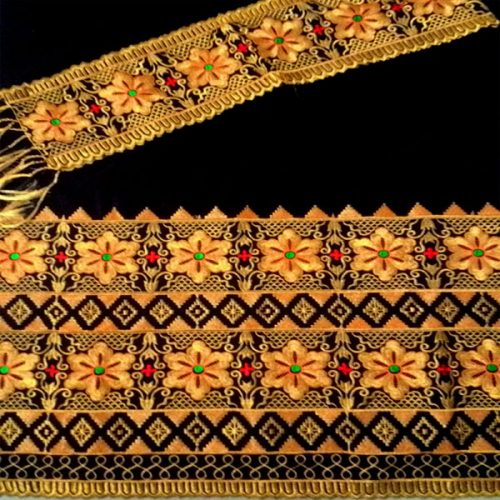 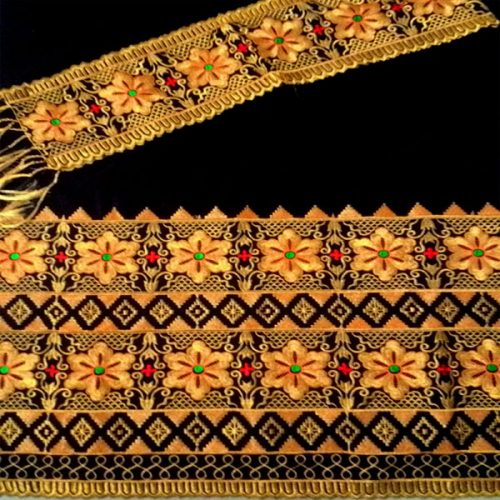 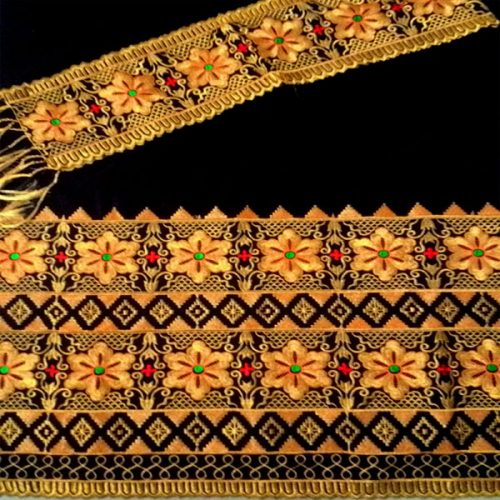 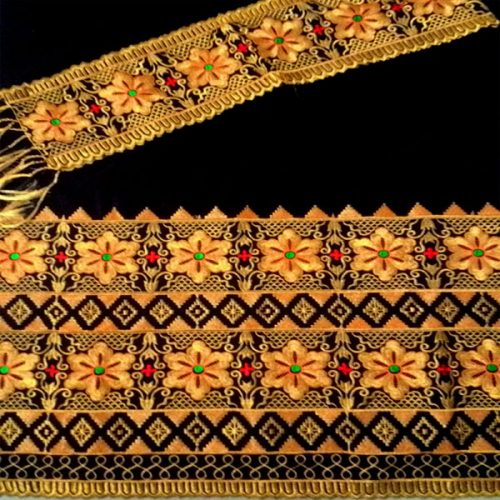 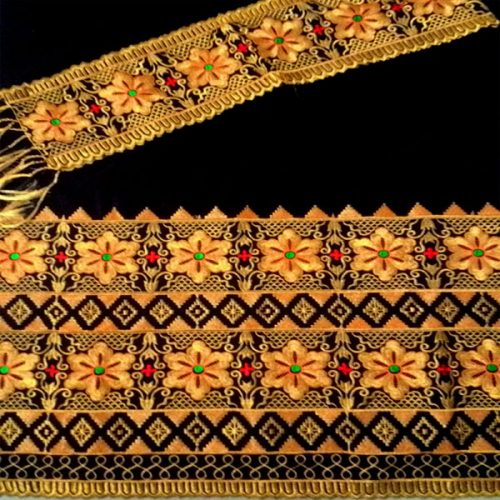 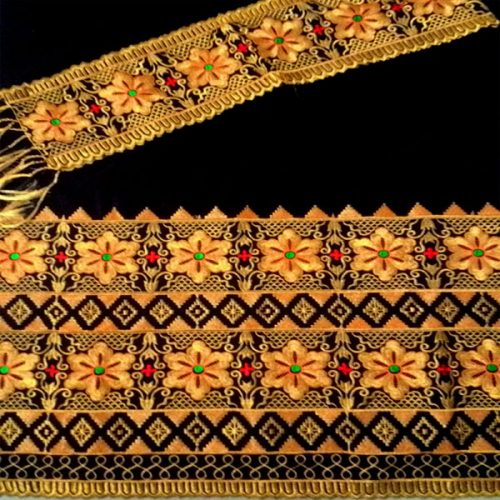 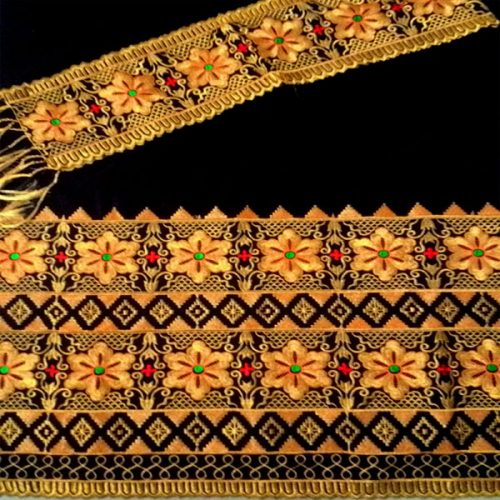 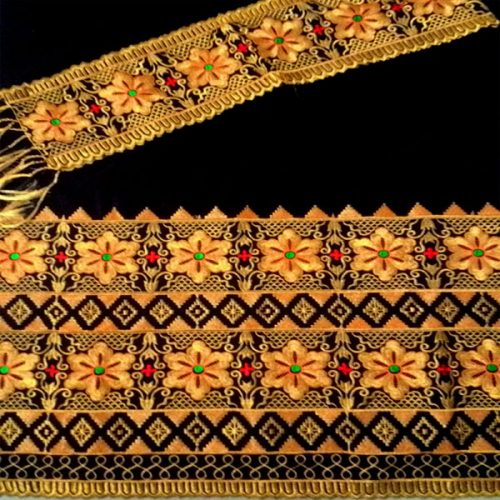 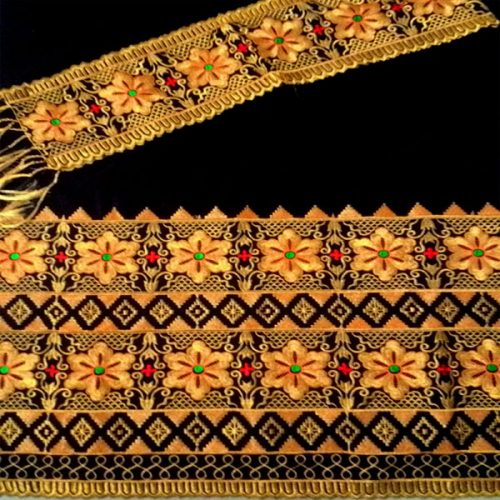 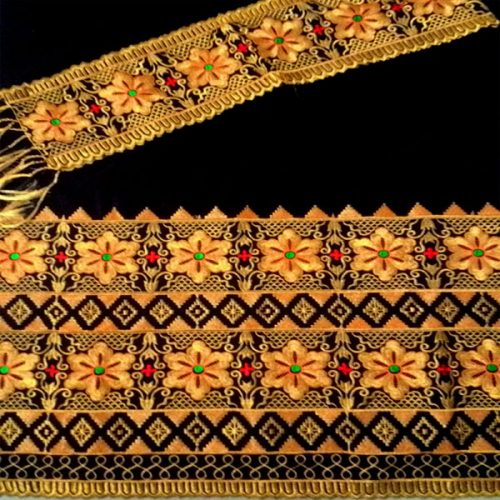 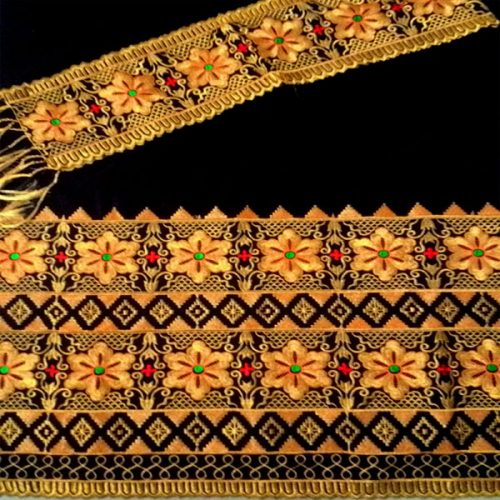 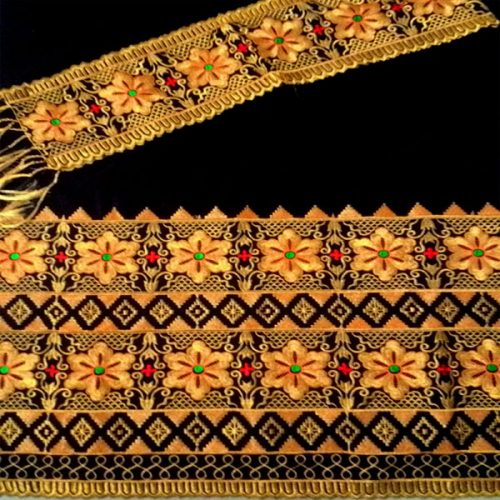 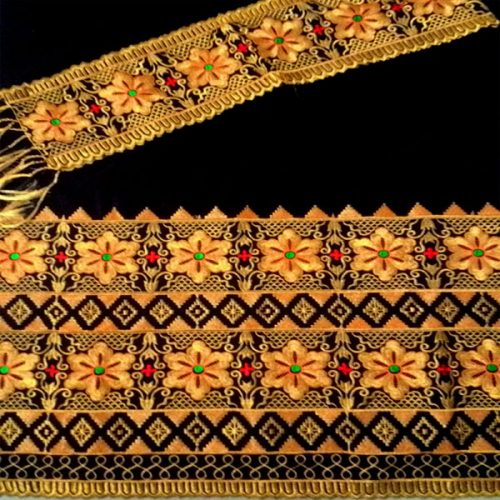 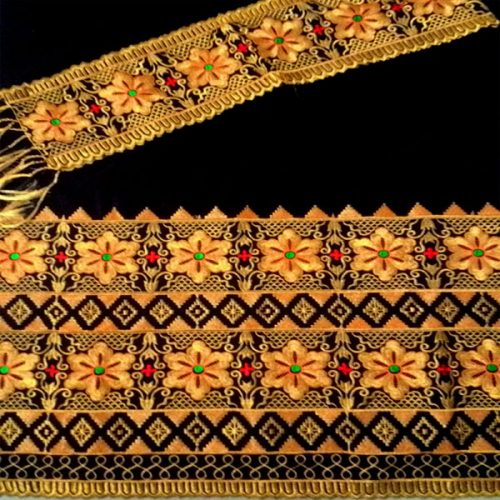 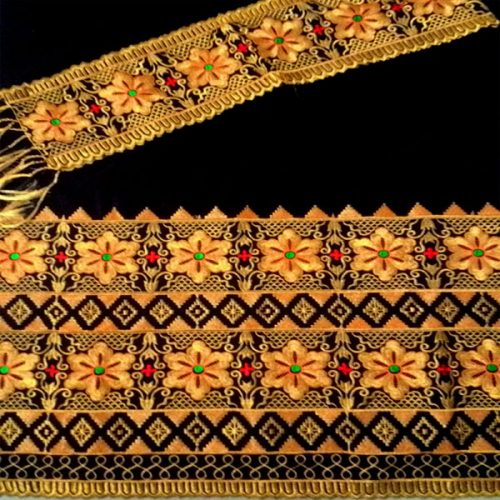 ORIGINATION
INPUT
PROCESSING
OUTPUT
DISTRIBUTION
OUTPUT
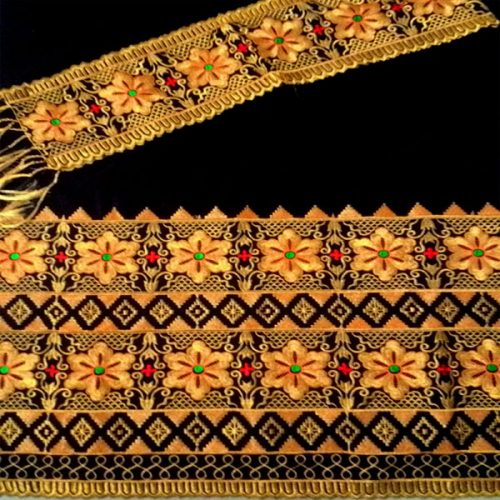 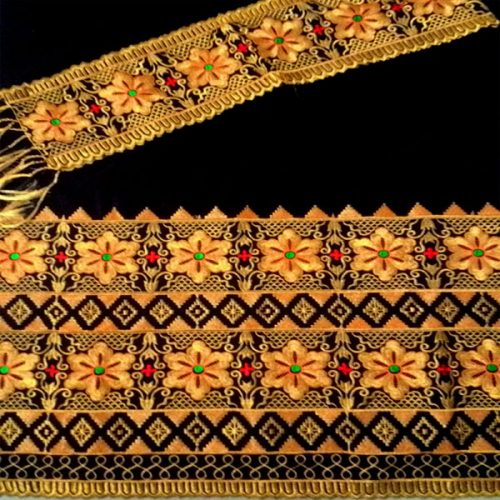 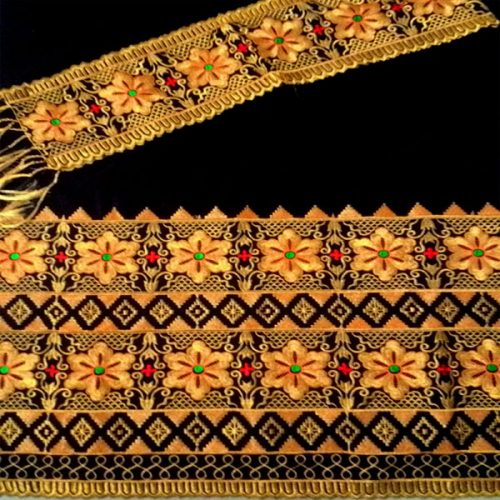 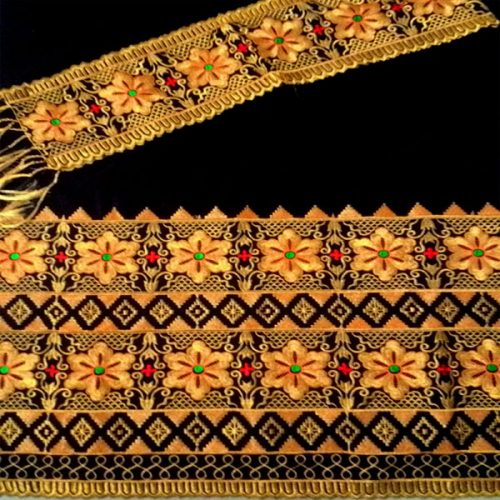 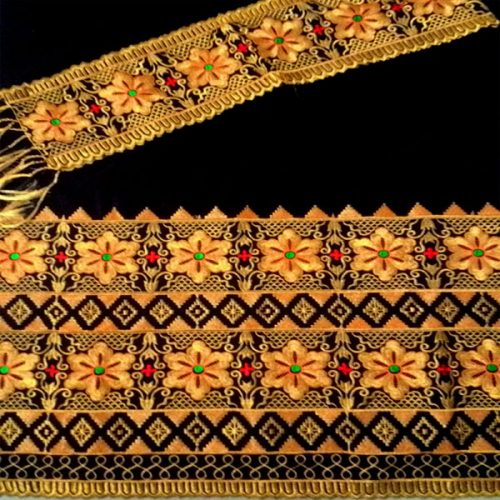 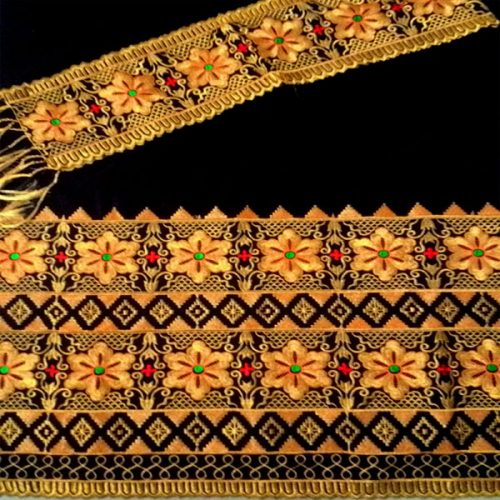 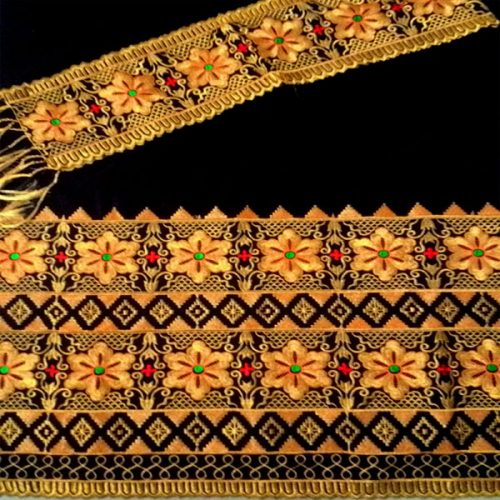 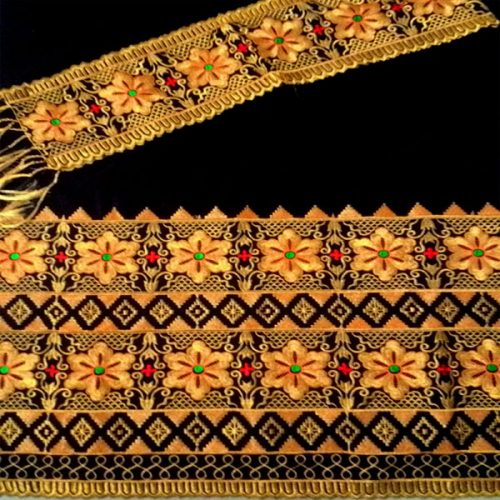 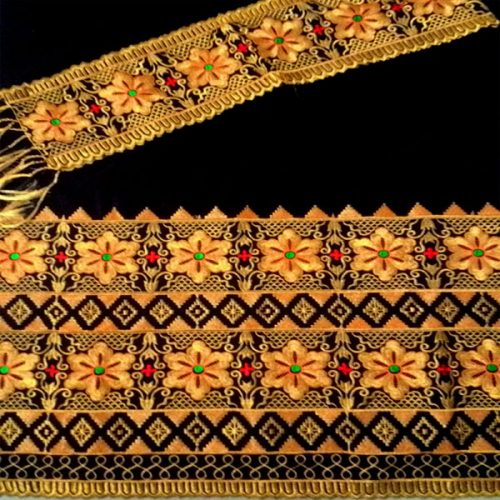 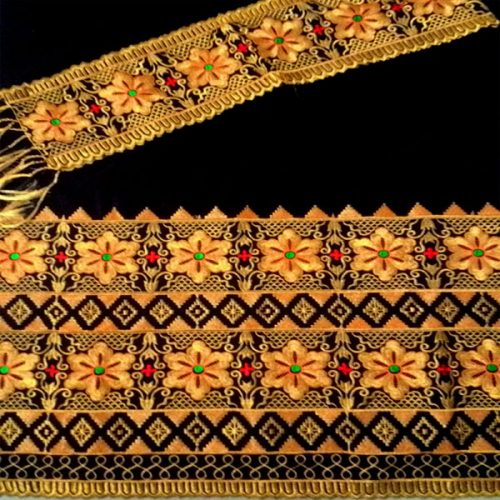 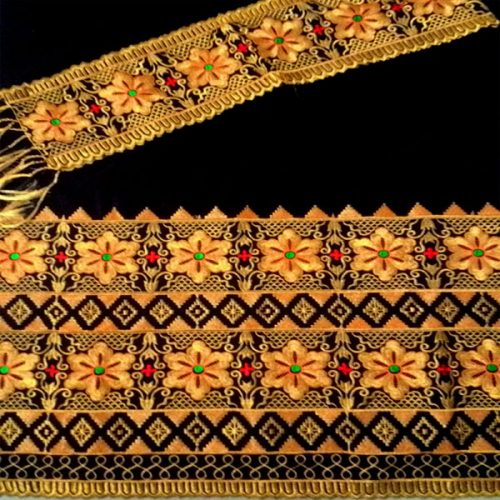 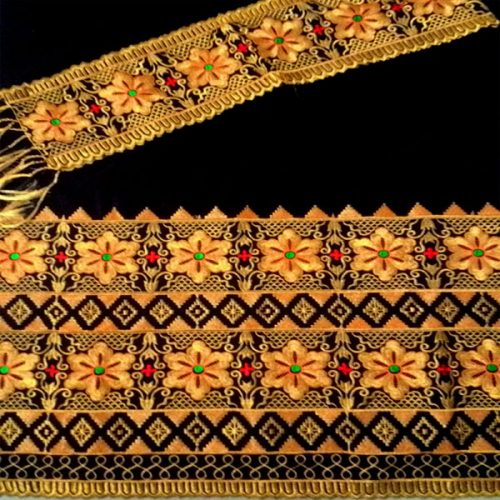 Siklus Pengolahan Data
INPUT
PROSES
OUTPUT
Siklus Pengolahan Data yang dikembangkan
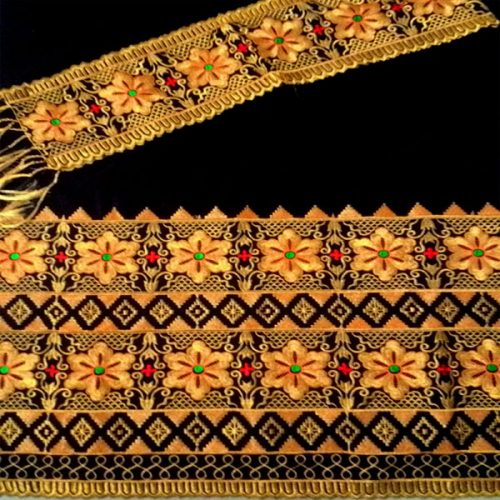 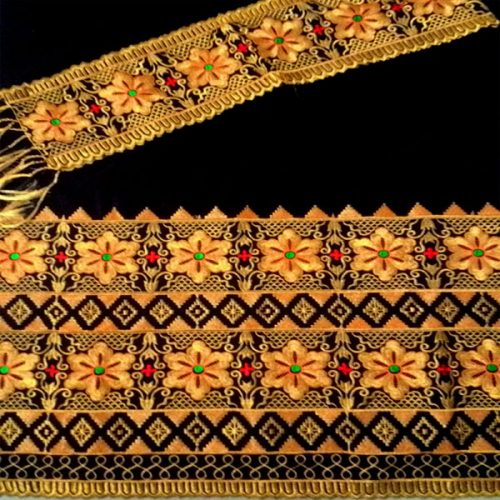 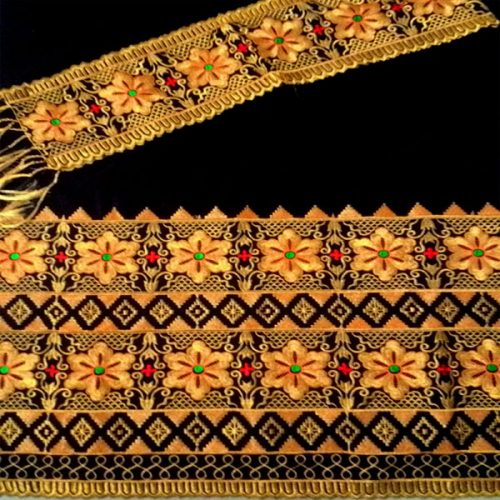 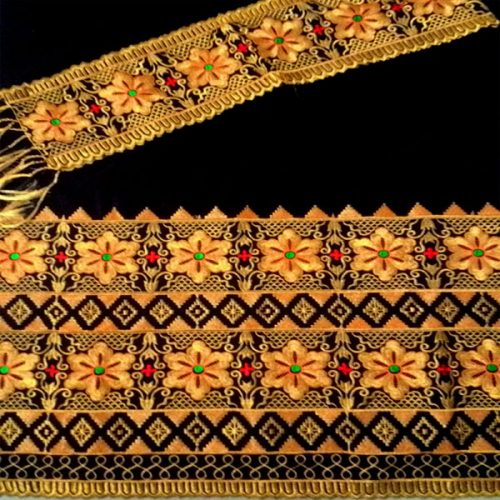 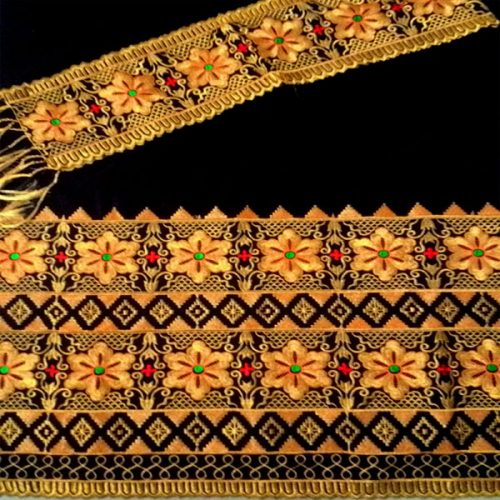 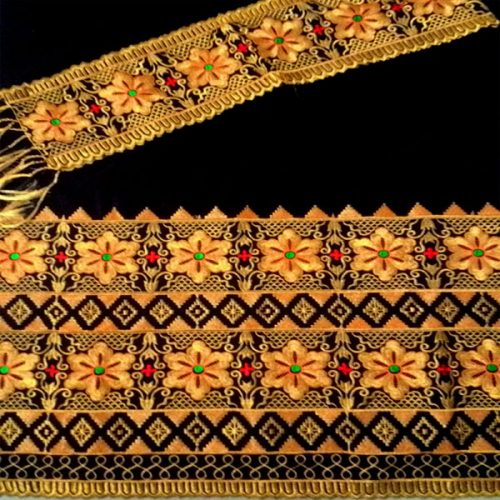 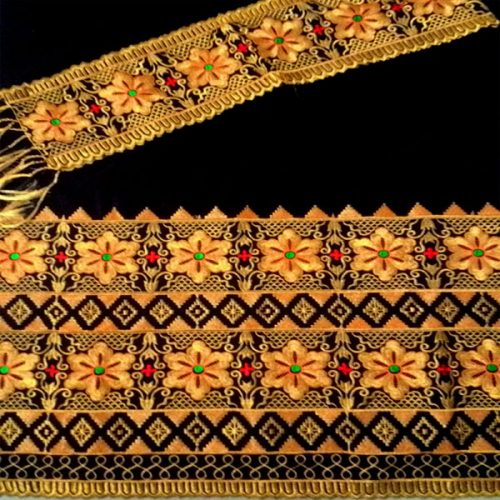 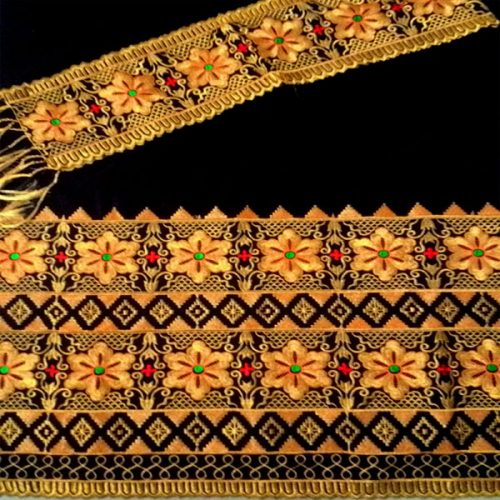 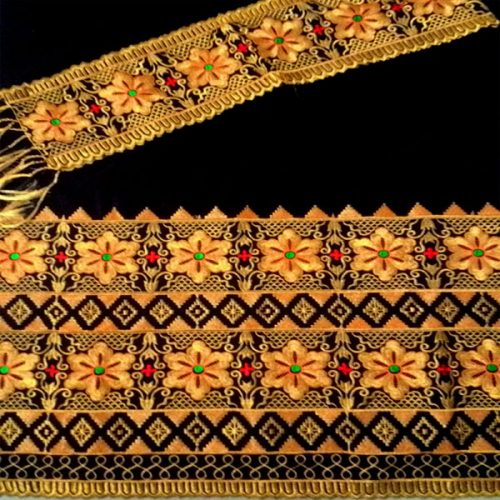 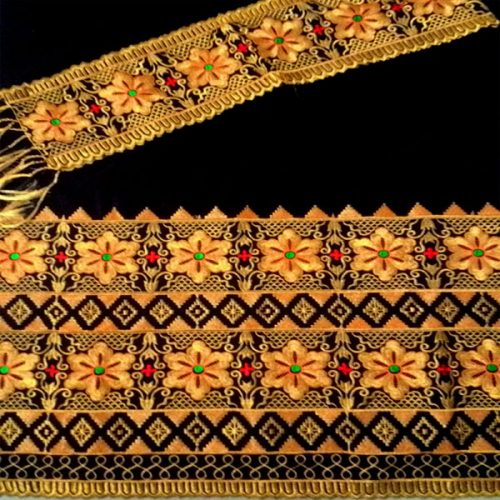 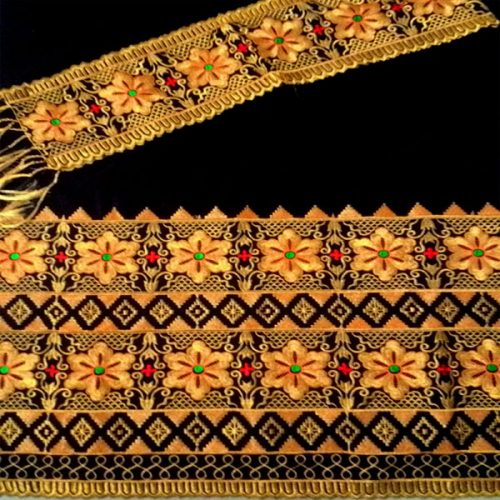 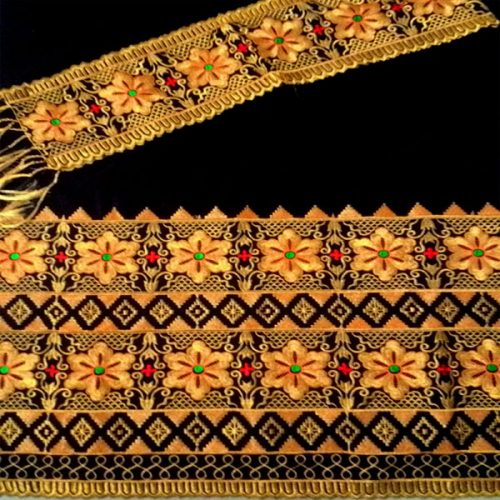 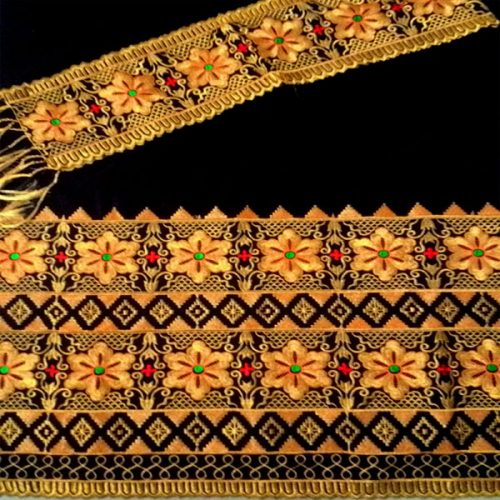 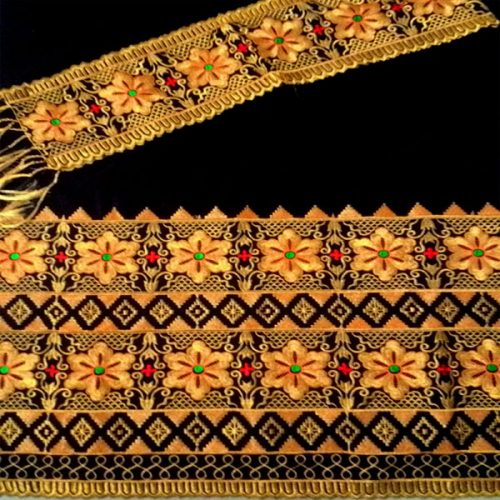 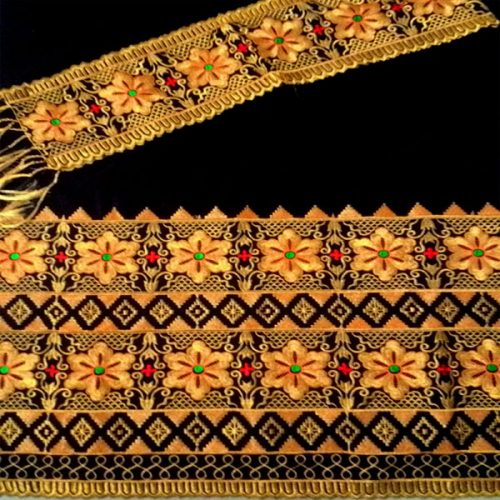 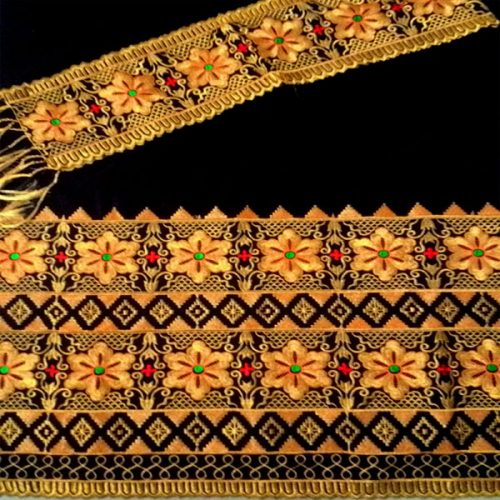 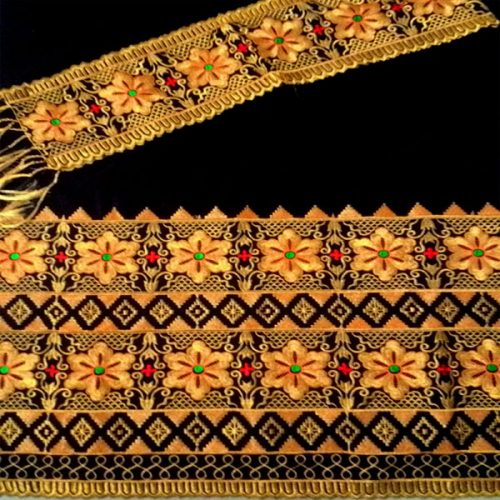 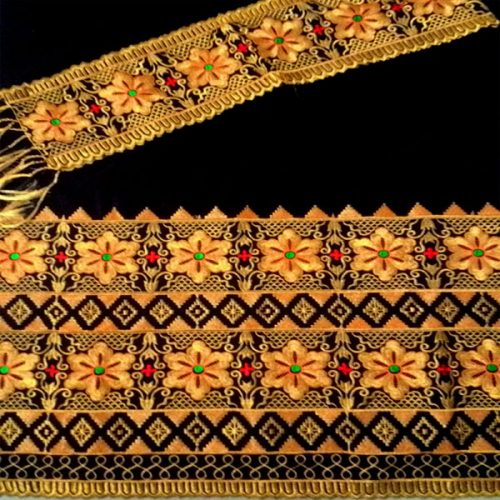 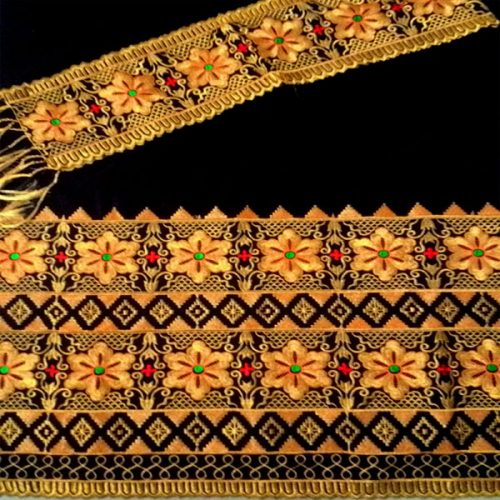 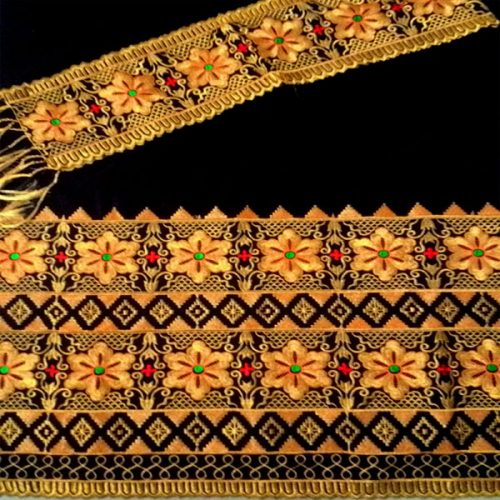 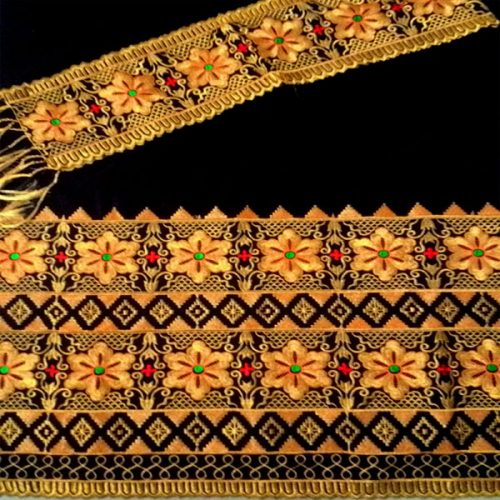 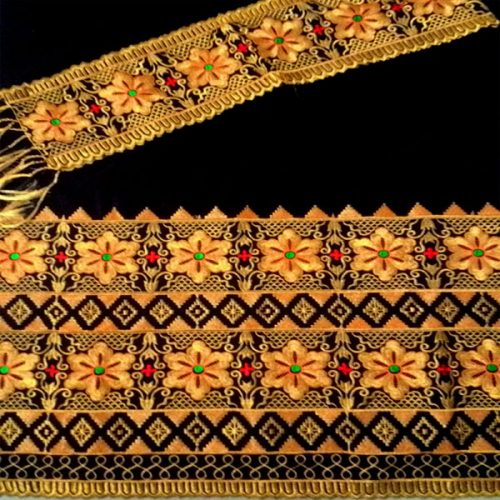 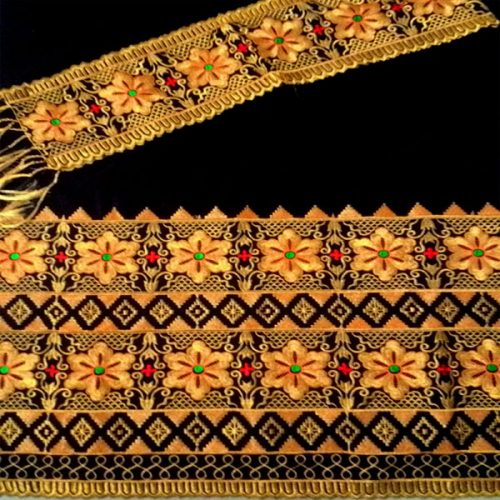 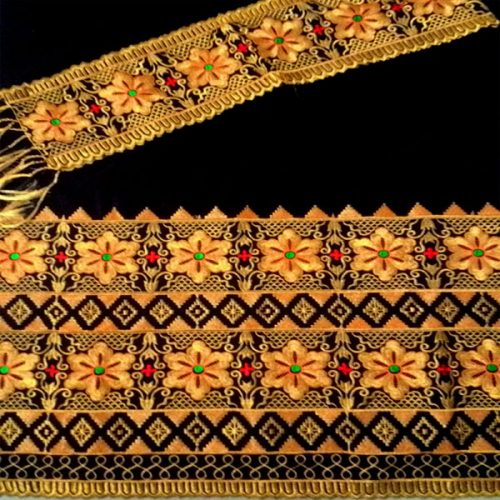 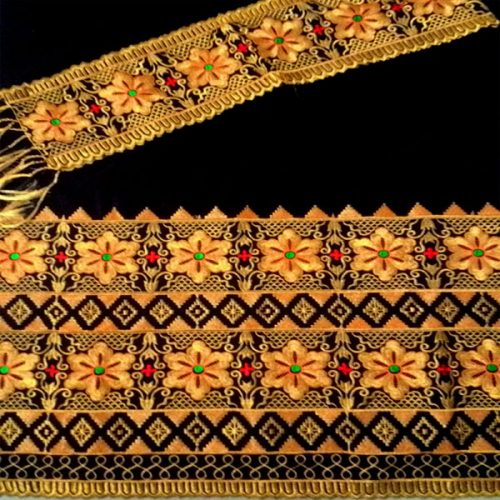 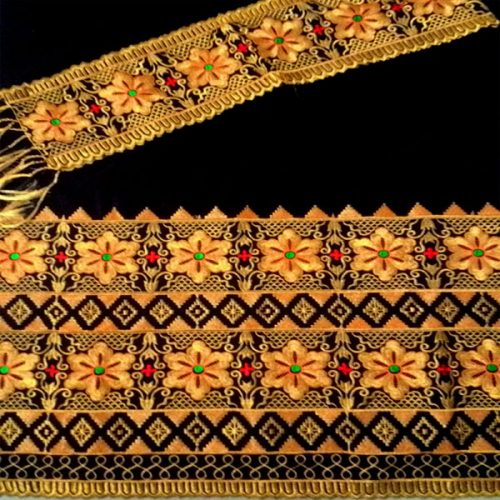 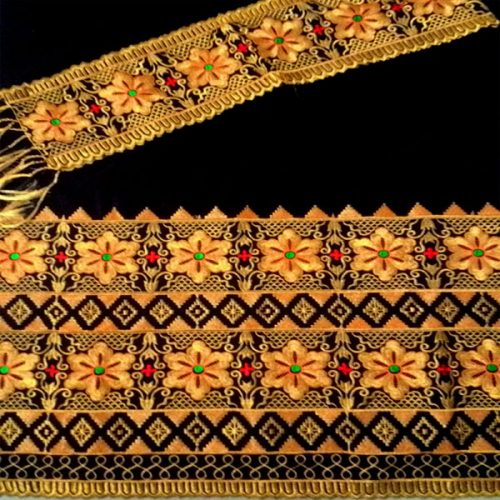 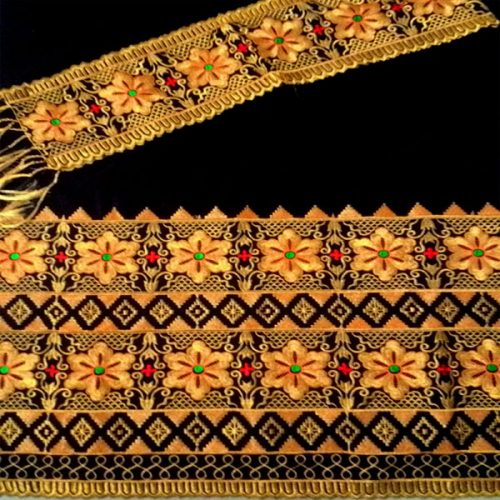 Siklus Pengolahan Data
Origination Proses pengumpulan data yang berupa proses pencatatan data ke dokumen dasar

Input Proses memasukan data ke dalam proses komoputer melalui alat input (input device)

Processing Proses pengolahan data dengan alat pemroses (processing device) yang berupa proses menghitung,membandingkan, mengklasifikasikan,mengurutkan, mengendalikan, atau mencari di storage
Output Proses menghasilkan output dari hasil pengolahan data dengan menggunakan alat output (output device), yaitu berupa informasi.

Distribution Proses dari distribusi output kepada pihak yang berhak dan membutuhkan informasi
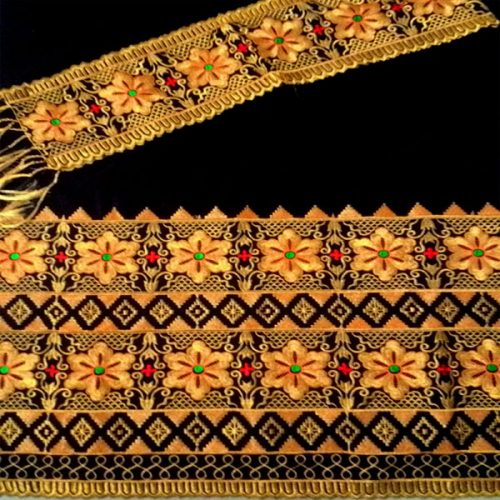 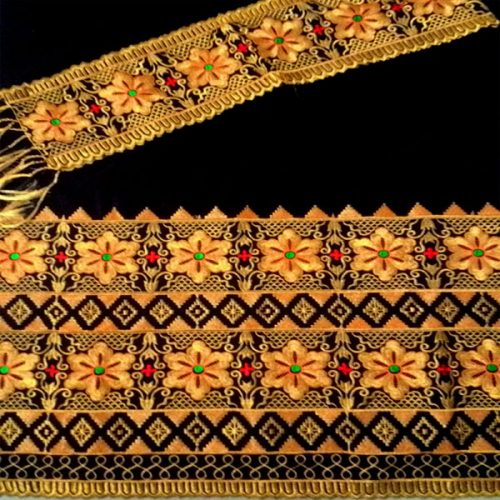 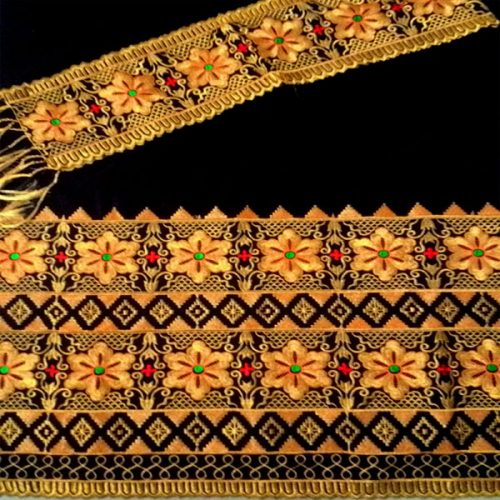 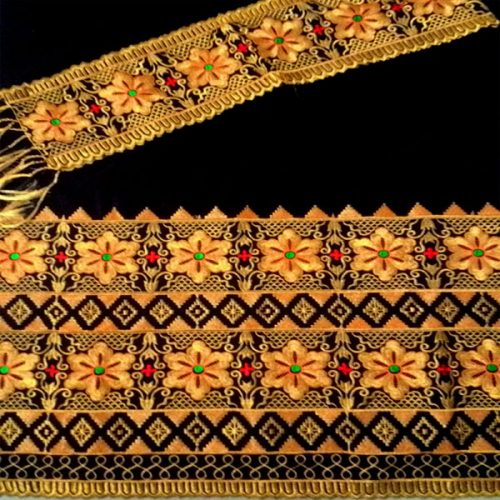 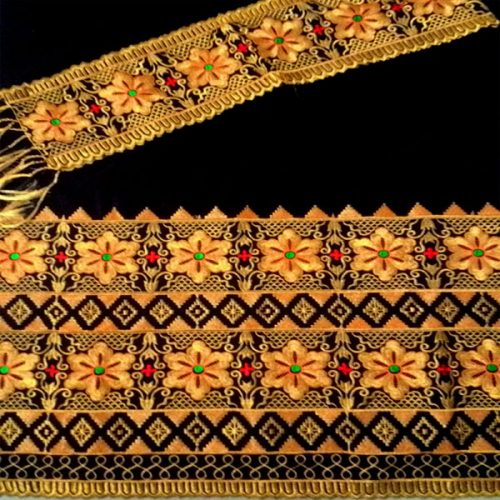 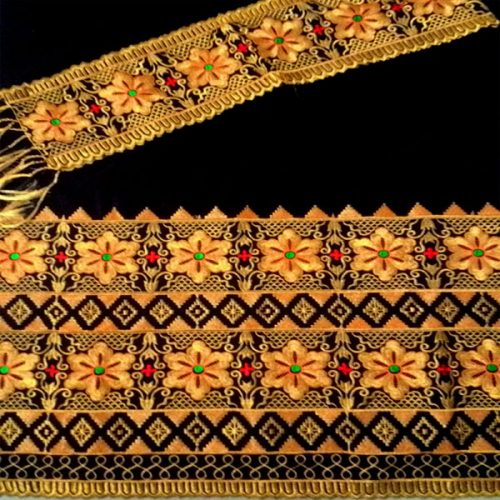 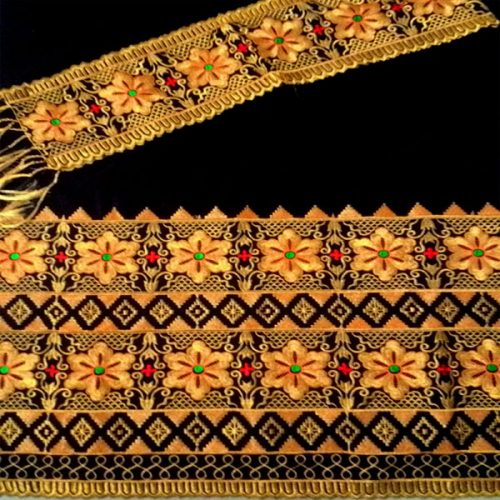 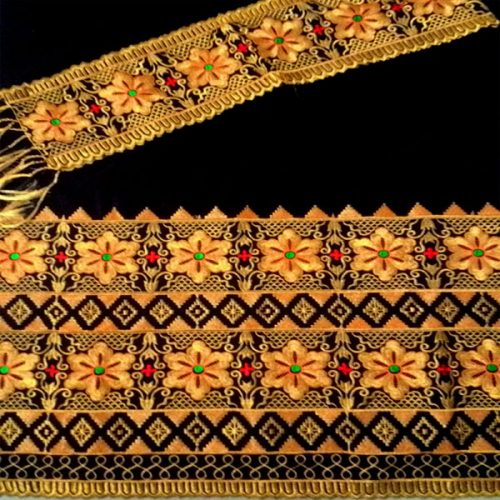 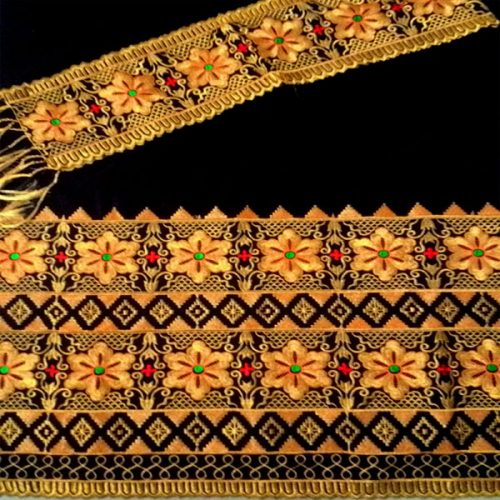 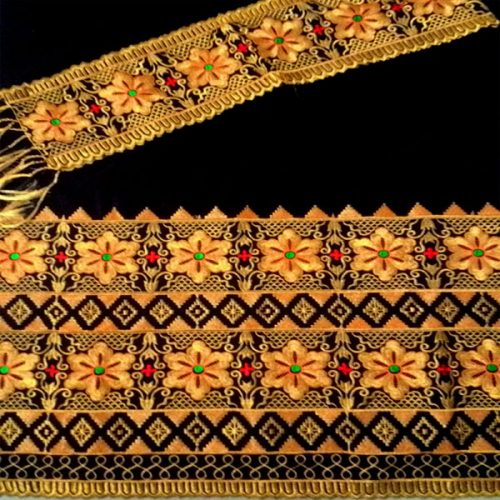 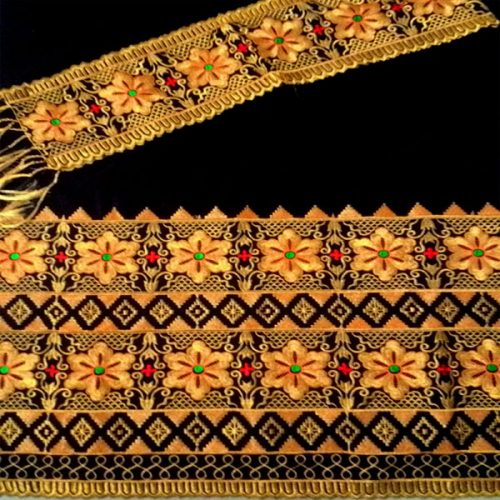 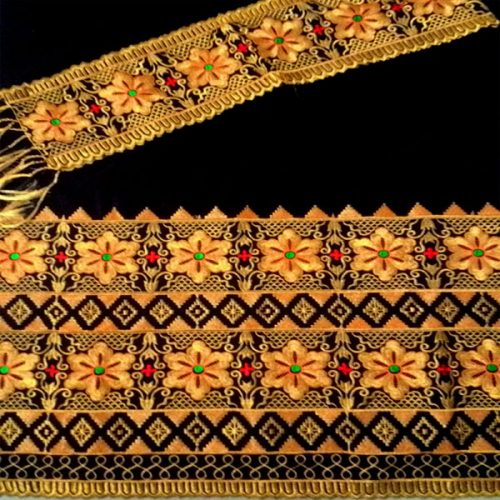 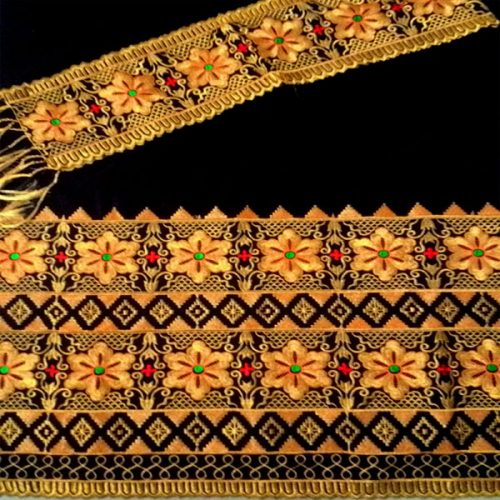 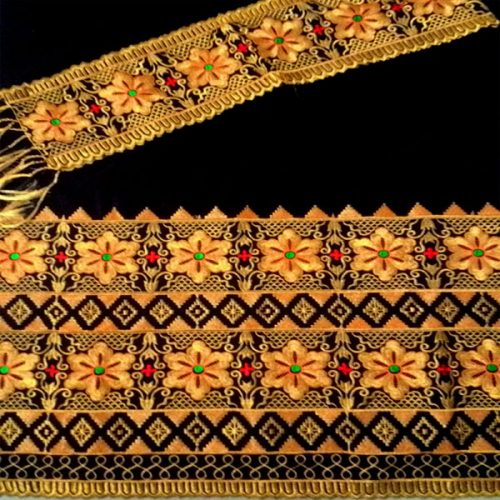 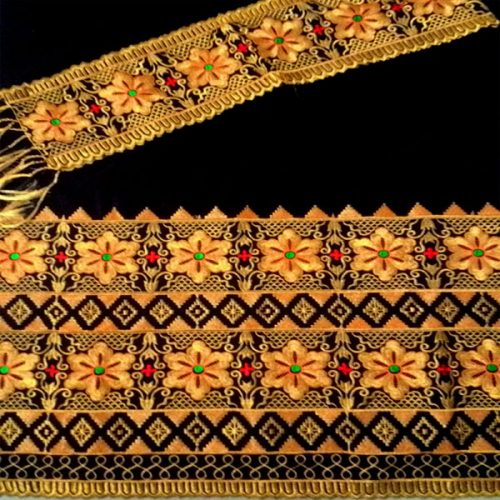 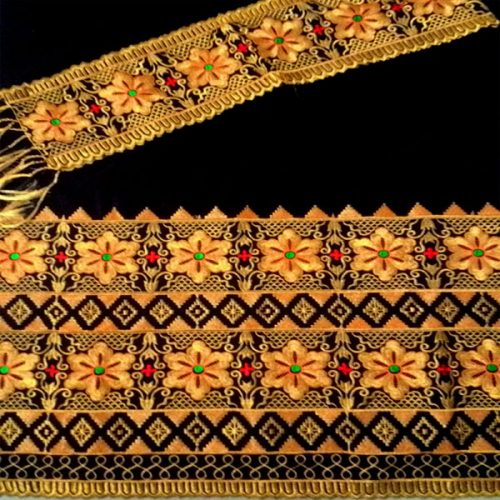 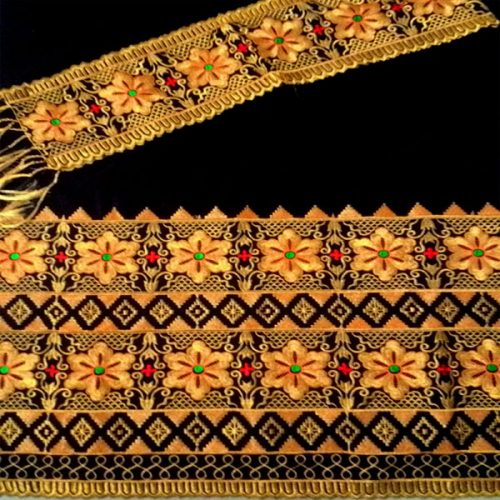 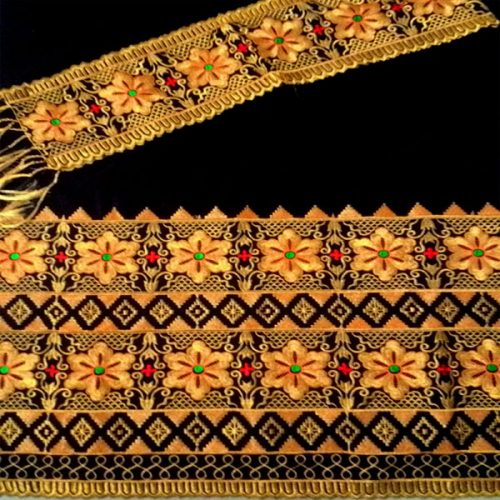 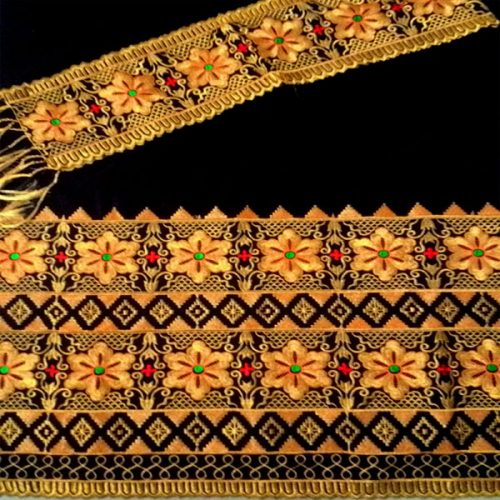 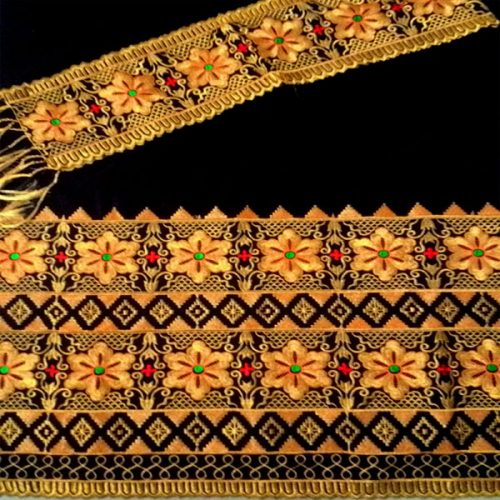 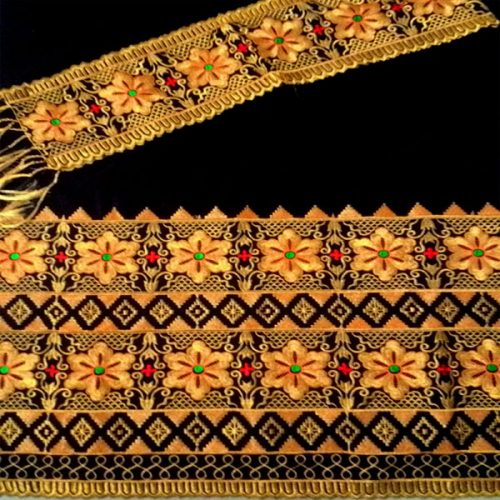 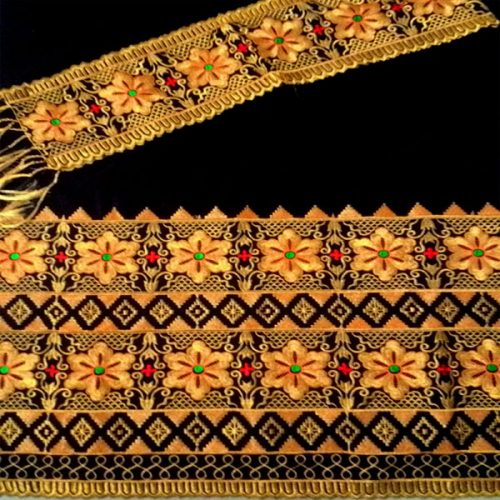 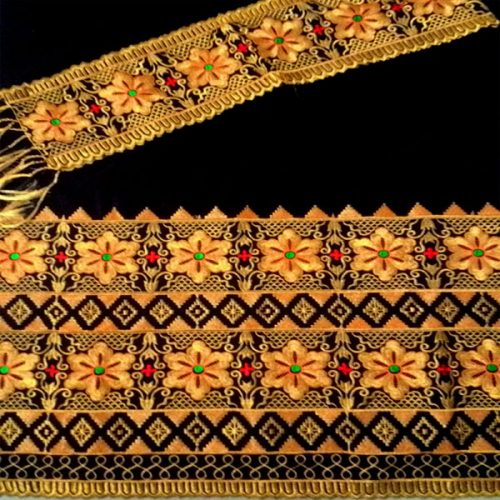 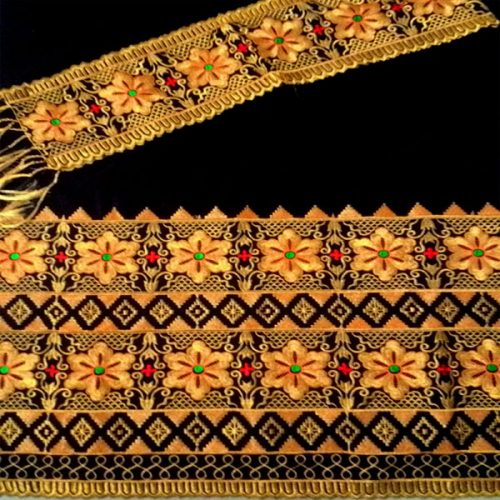 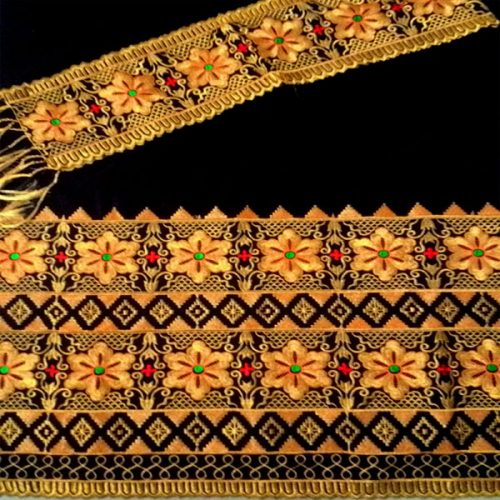 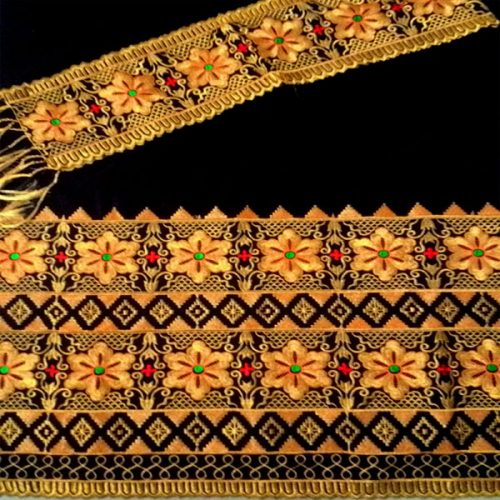 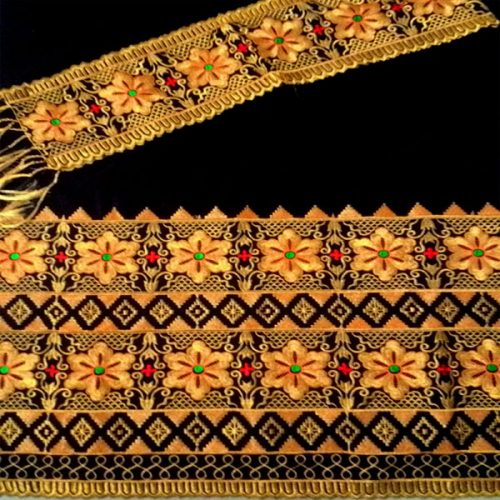 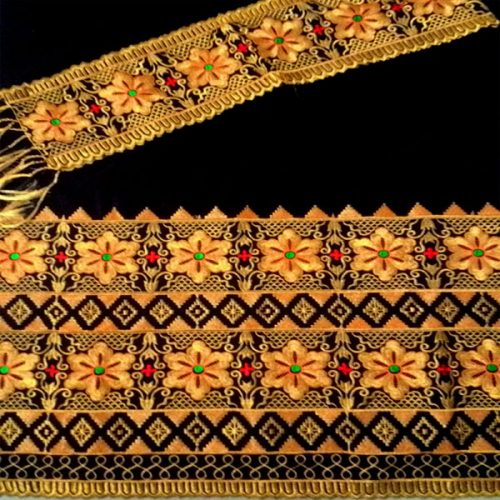 Sistem Komputer
Jaringan dari elemen-elemen yg saling berhubungan, membentuk satu kesatuan untuk melaksanakan suatu tujuan pokok
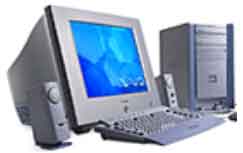 HARDWARE
peralatan pisik dari komputer itu sendiri. Peralatan yang secara pisik dapat dilihat, dipegang, ataupun dipindahkan.
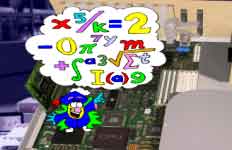 SOFTWARE
suatu prosedur peng-operasian dari komputer itu sendiri ataupun pelbagai prosedur dalam hal pemrosesan data yang telah ditetapkan sebelumnya.
BRAINWARE
orang-orang yang bekerja secara langsung dengan menggunakan komputer sebagai alat bantu, ataupun orang-orang yang tidak bekerja secara langsung menggunakan komputer, tetapi menerima hasil kerja dari komputer yang berbentuk laporan .
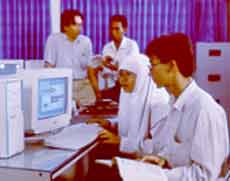 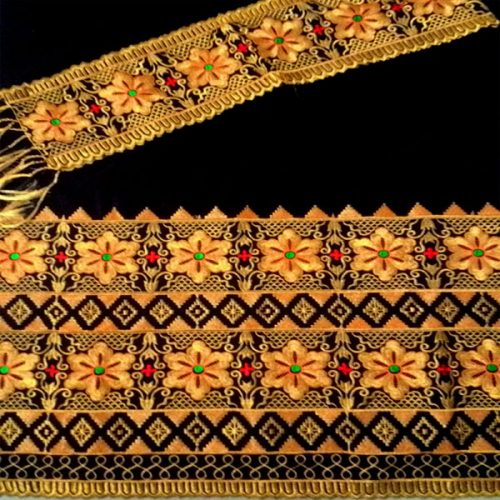 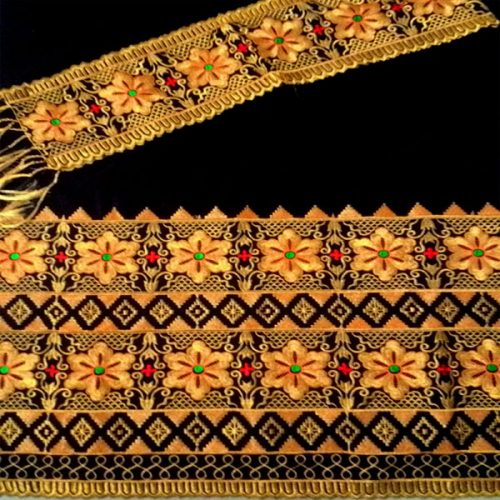 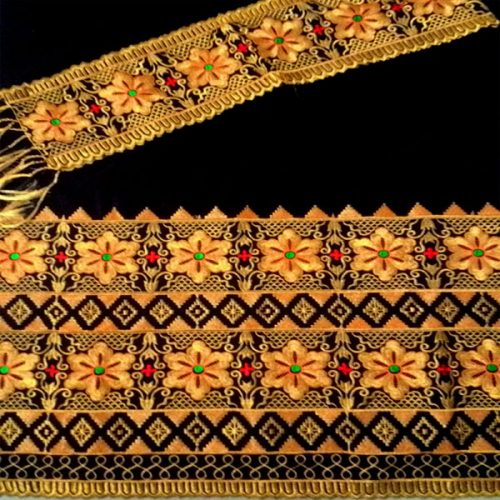 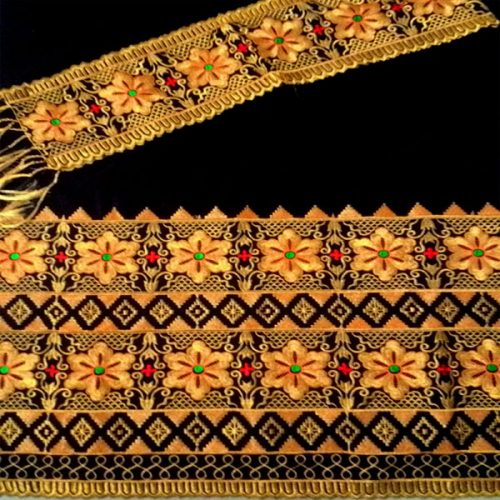 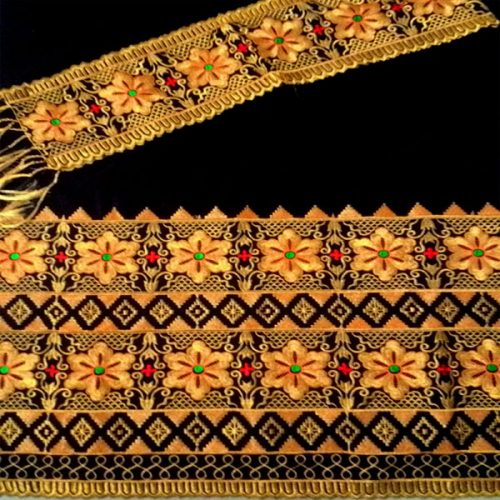 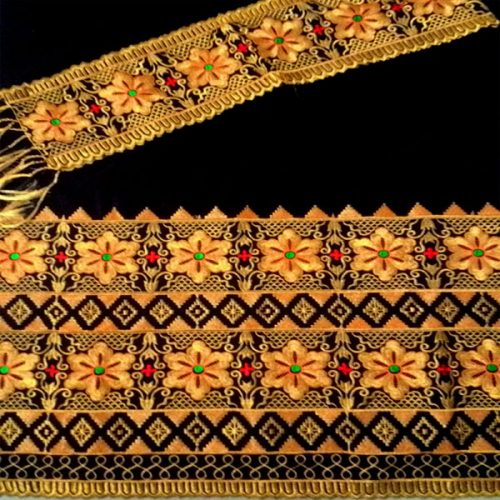 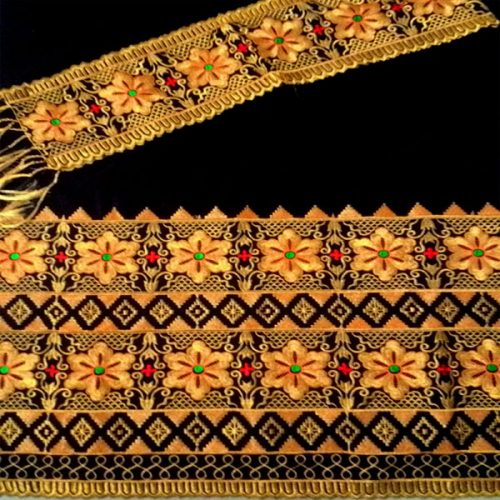 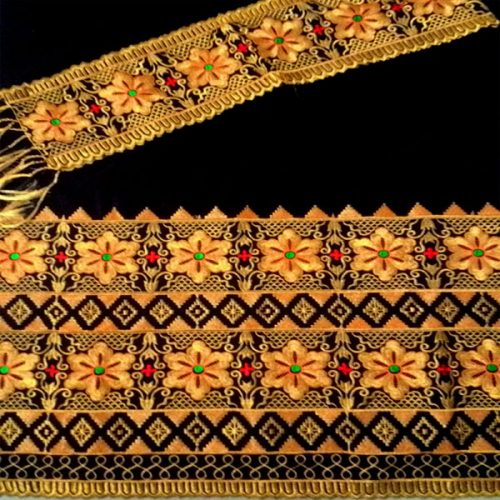 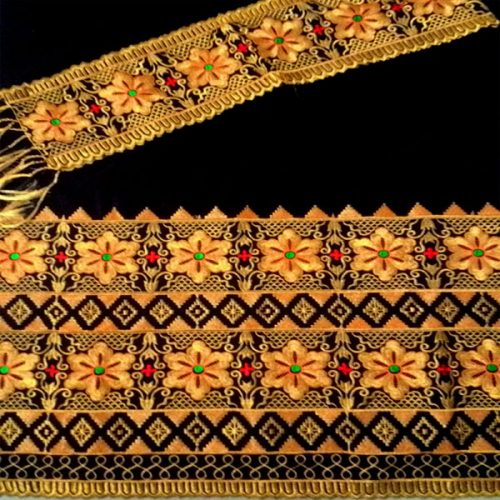 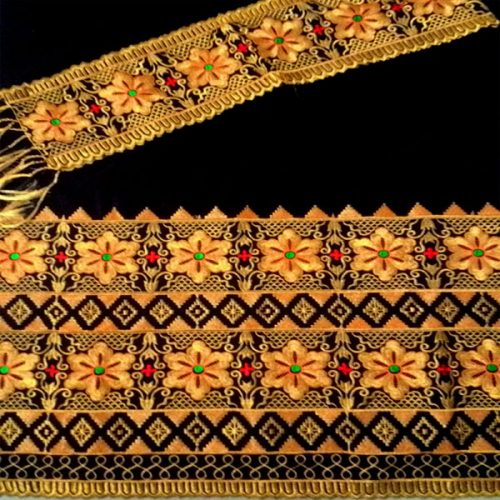 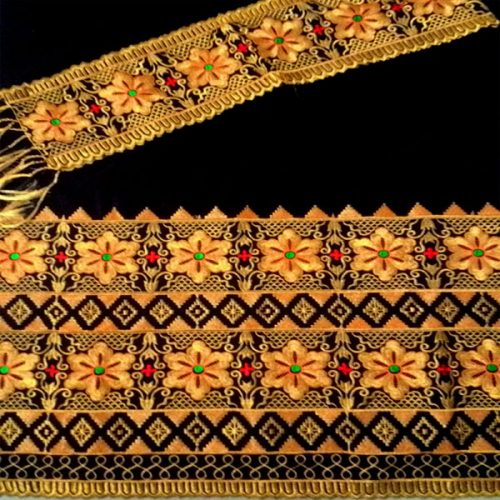 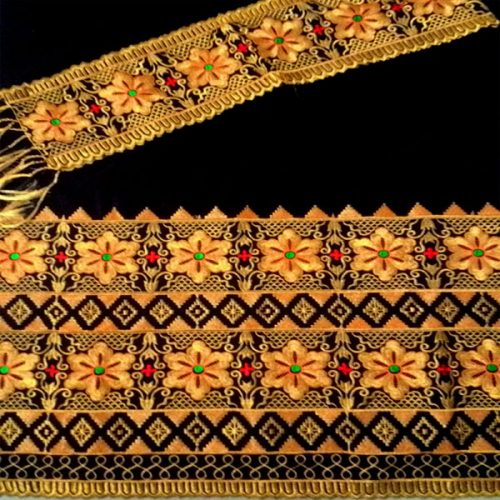 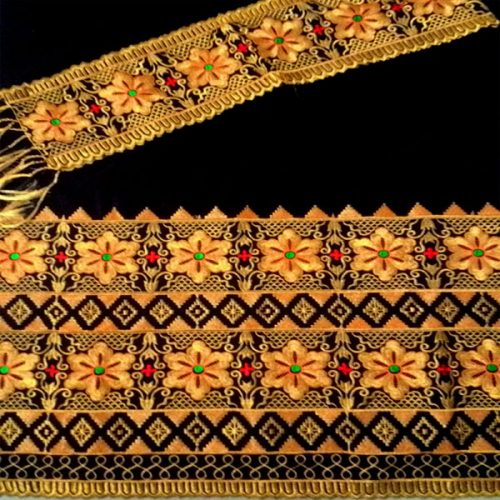 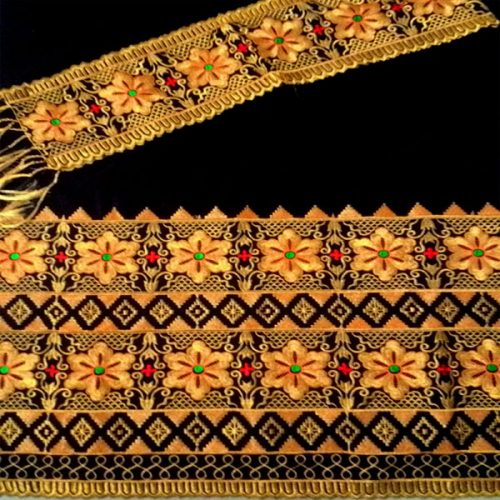 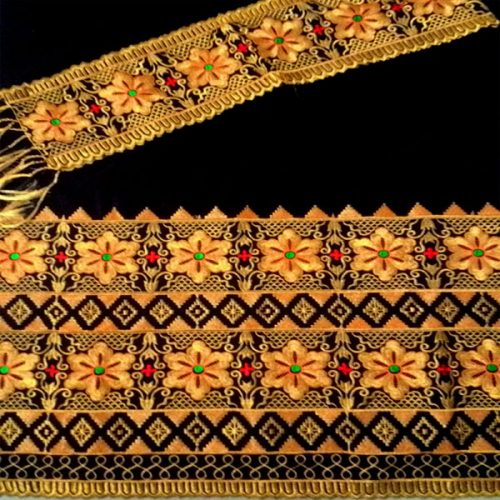 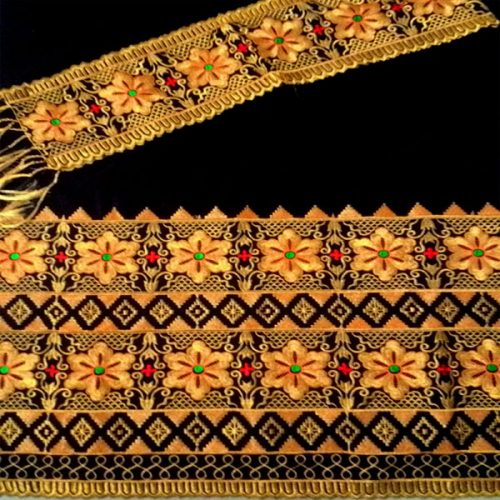 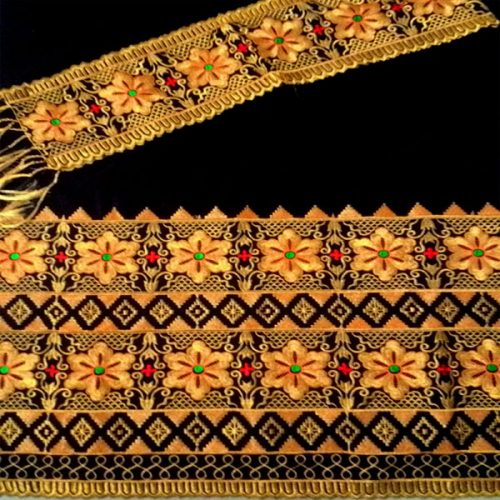 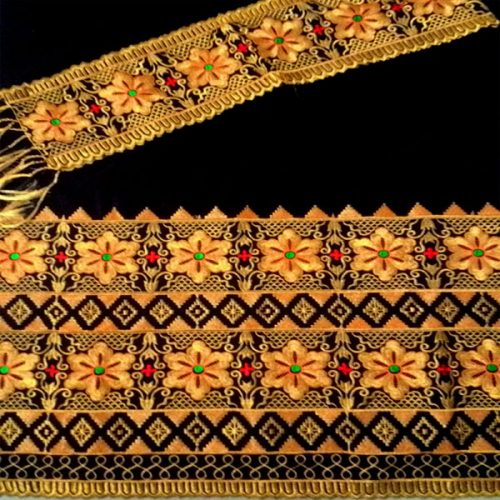 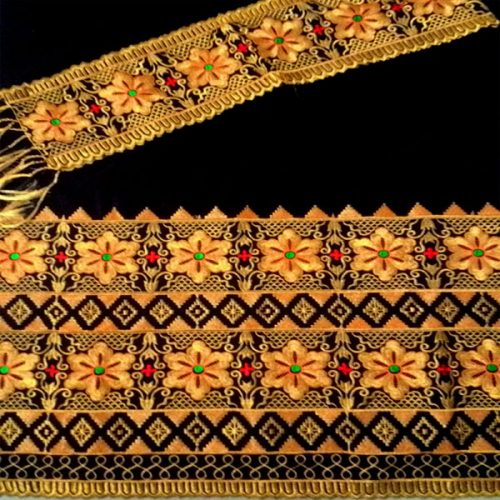 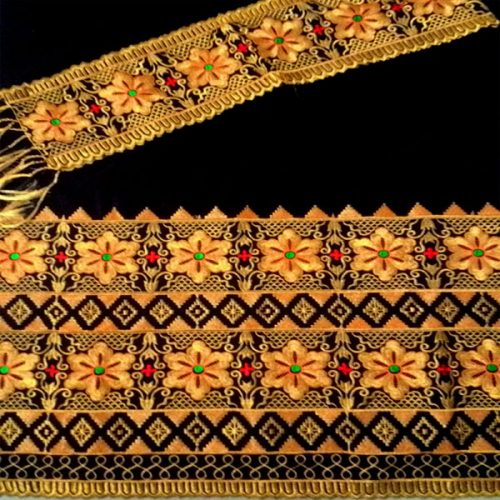 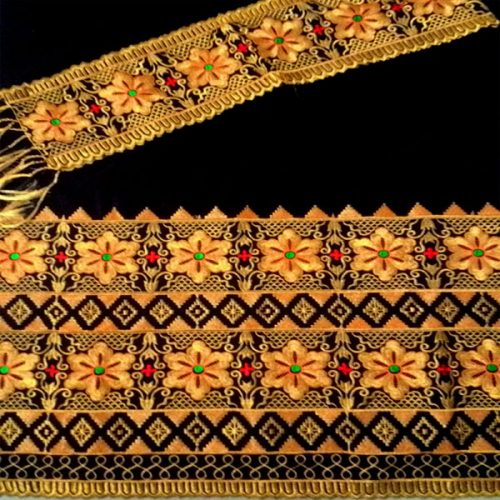 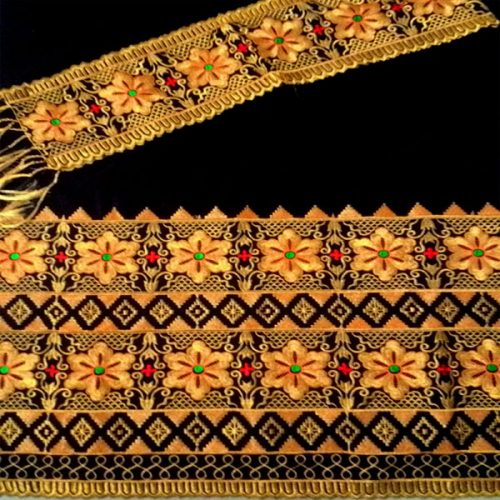 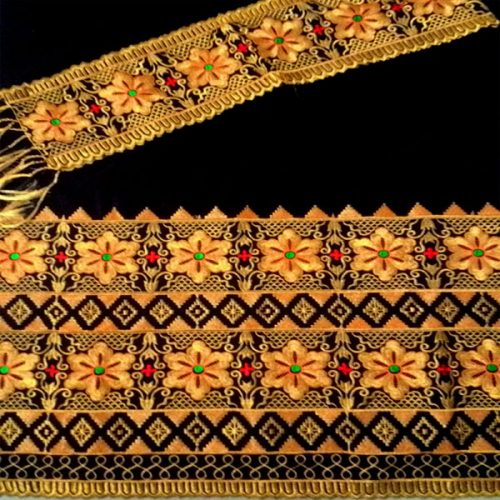 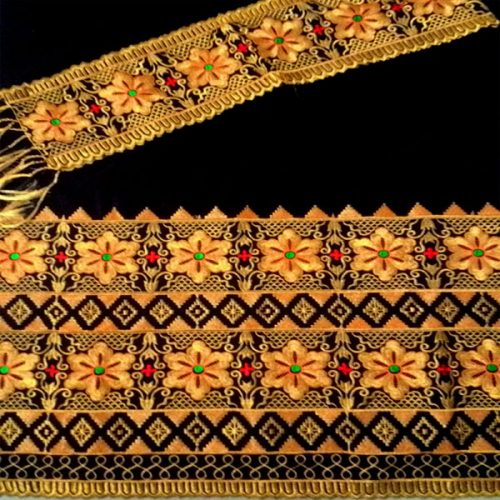 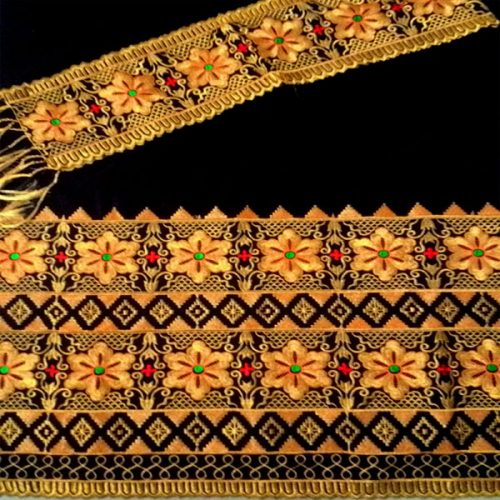 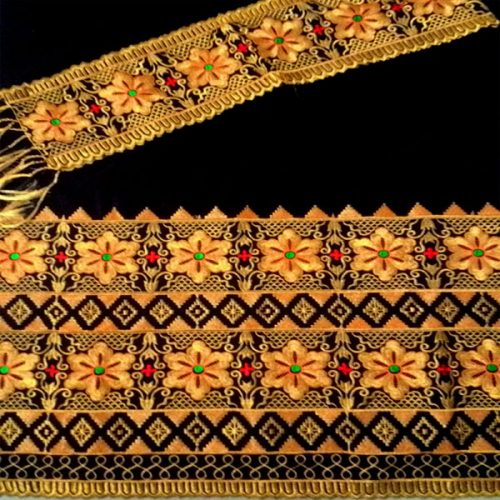 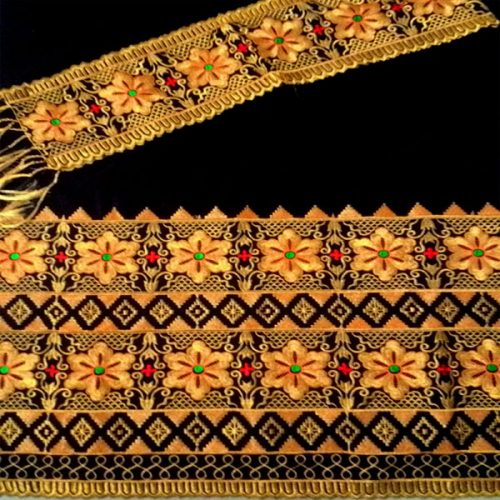 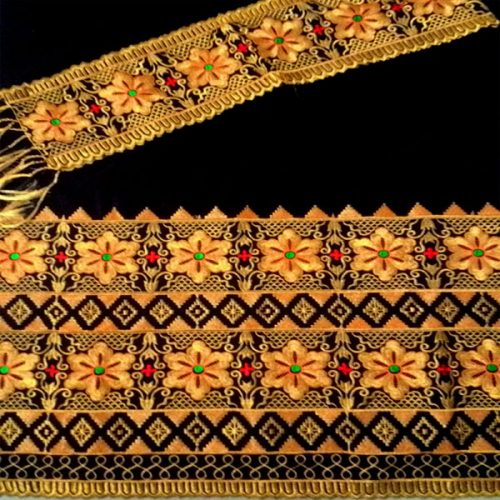 Perkembangan Teknologi Komputer
Komputer yang kita kenal saat ini adalah hasil pengembangan teknologi elektronika dan informatika sehingga bentuk komputer yang asalnya berukuran besar dan membutuhkan tempat yang besar, sekarang berbentuk kecil dengan kemampuan yang besar.

Kemajuan industri komponen elektronika IC (integrated circuit) telah mendorong terciptanya berbagai perangkat chip IC yg beragam dan mendukung berbagai keperluan pembuatan produk elektronik.

Kemajuan teknologi elektronik tidak terlepas dari adanya kemajuan di bidang pengetahuan dan pengolahan bahan semiconductor khususnya silicon
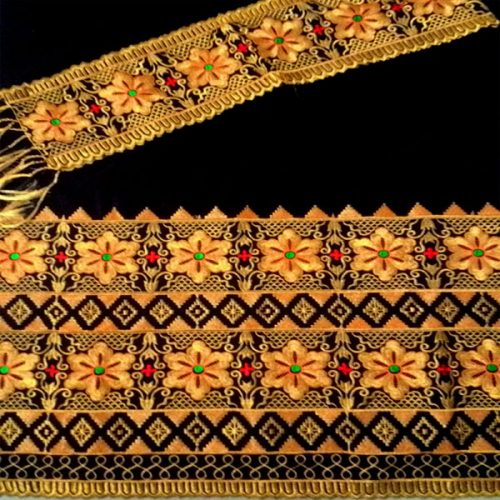 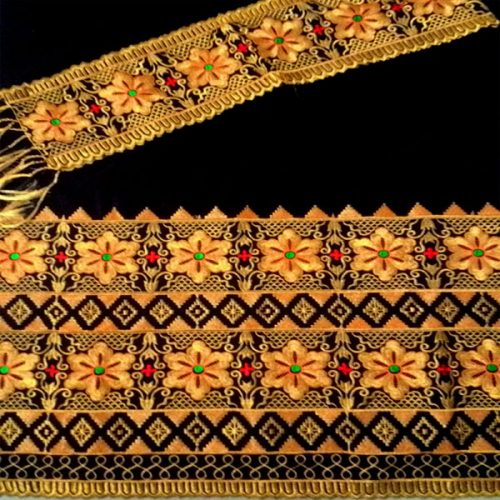 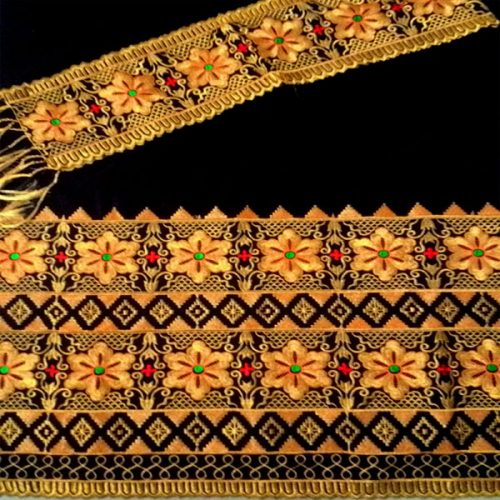 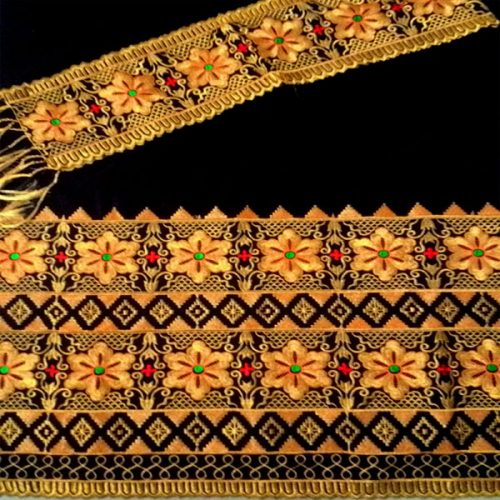 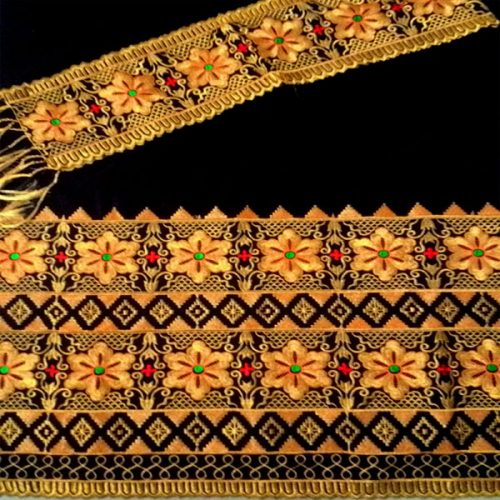 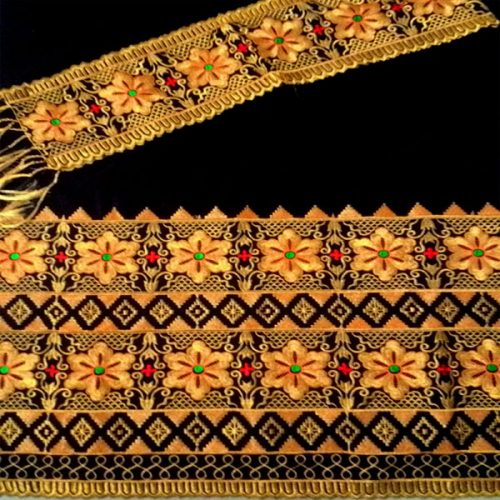 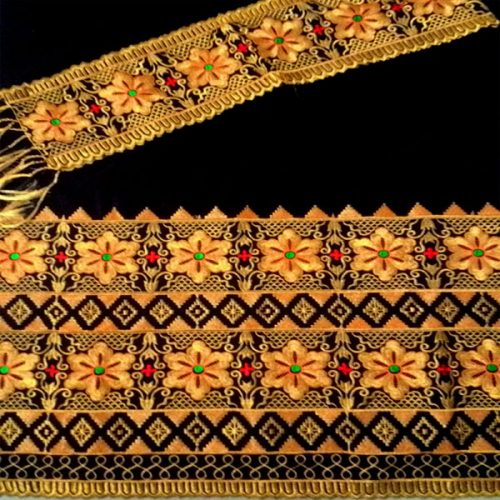 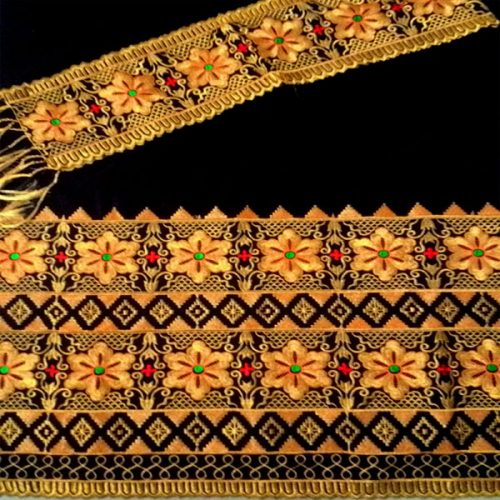 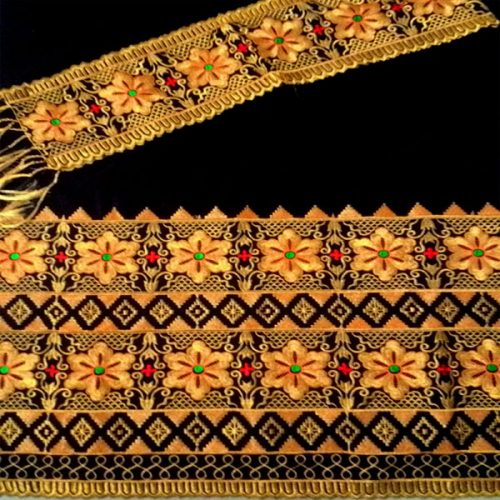 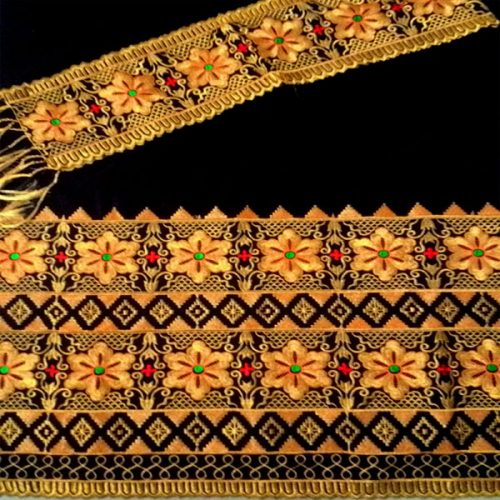 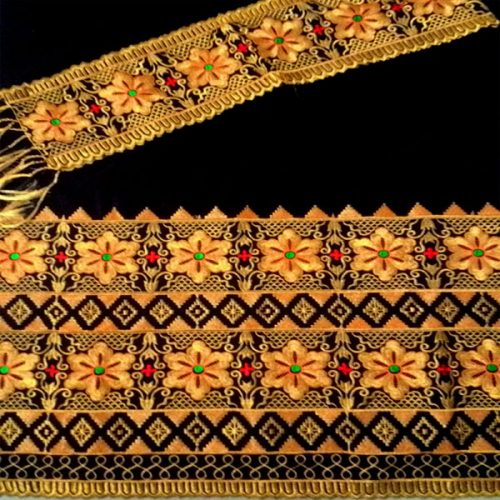 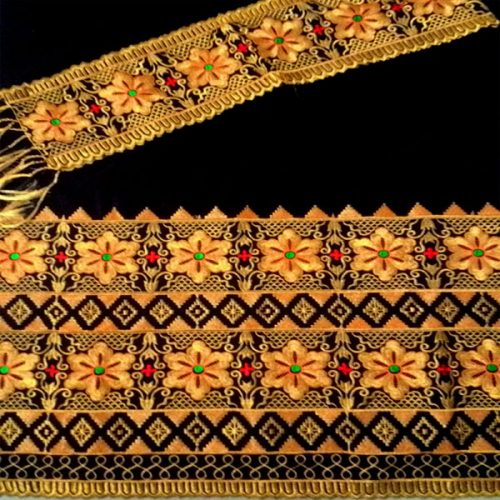 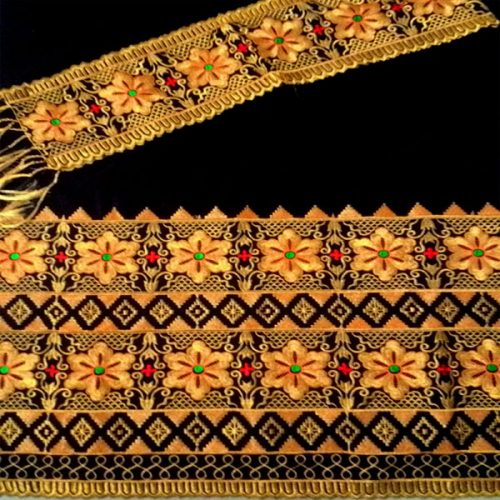 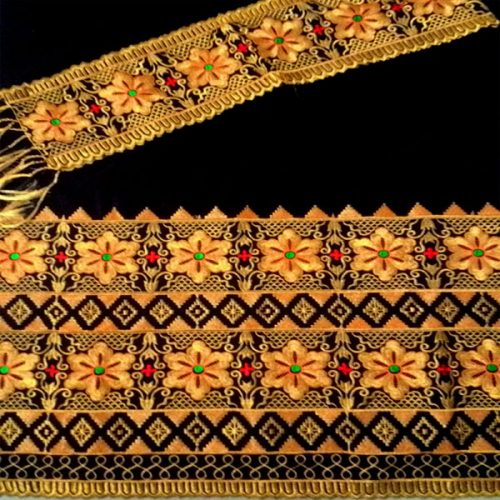 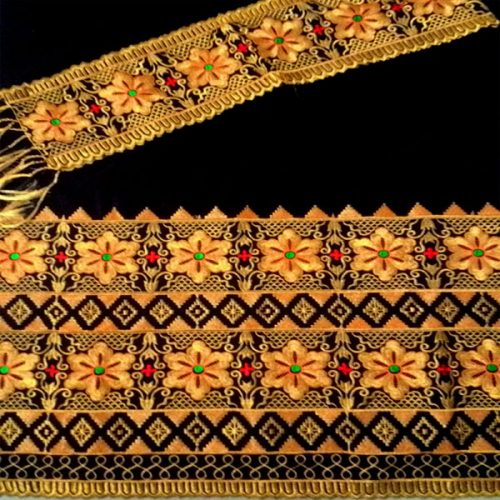 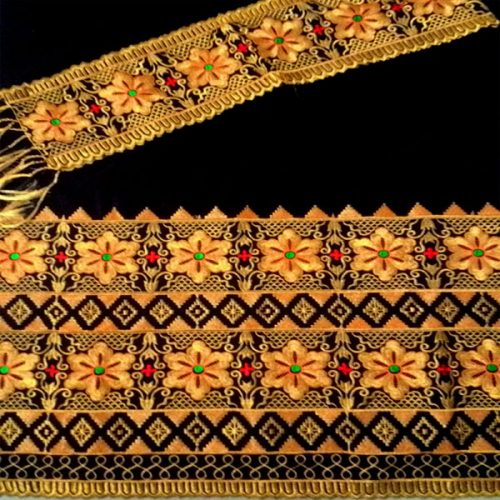 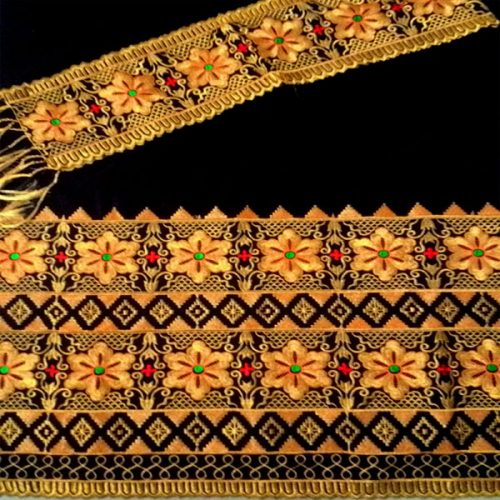 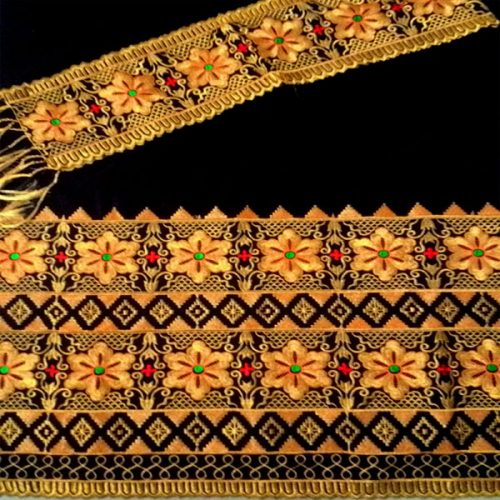 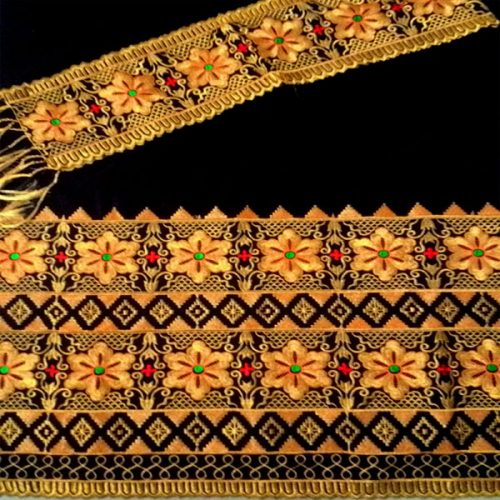 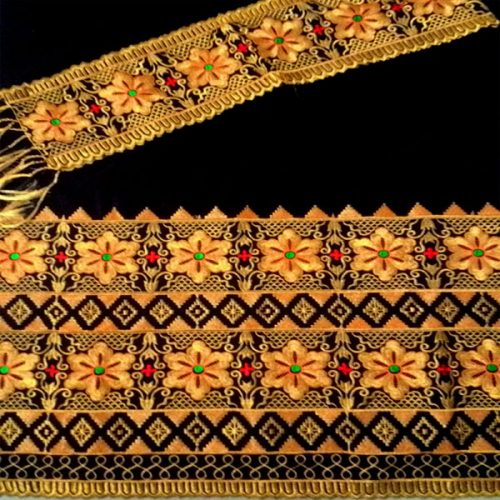 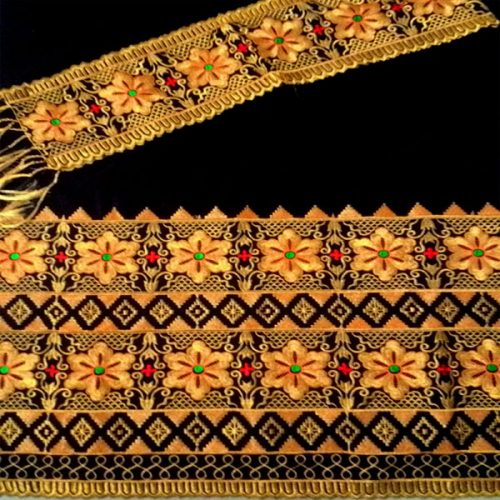 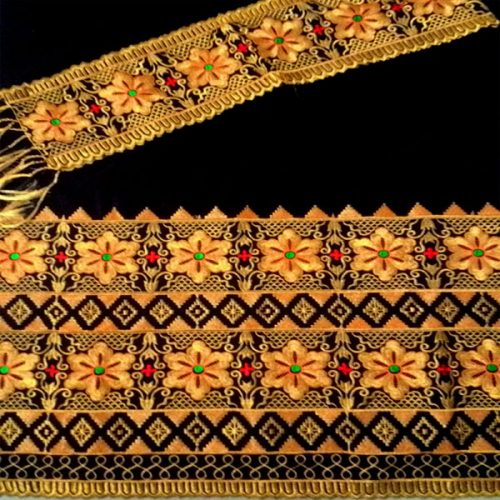 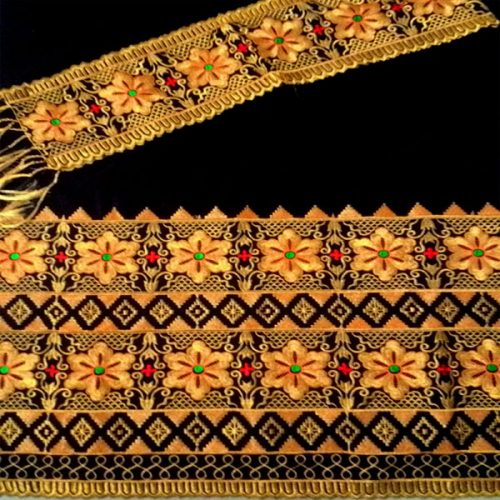 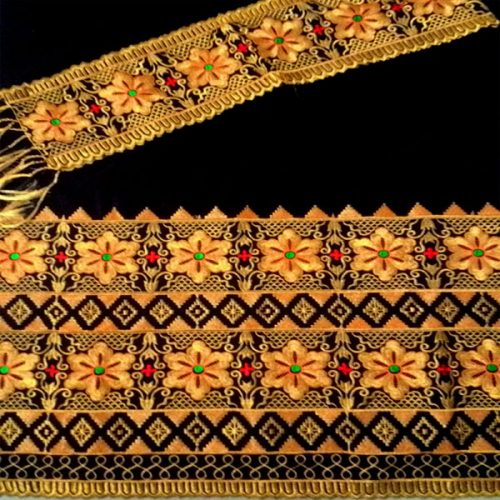 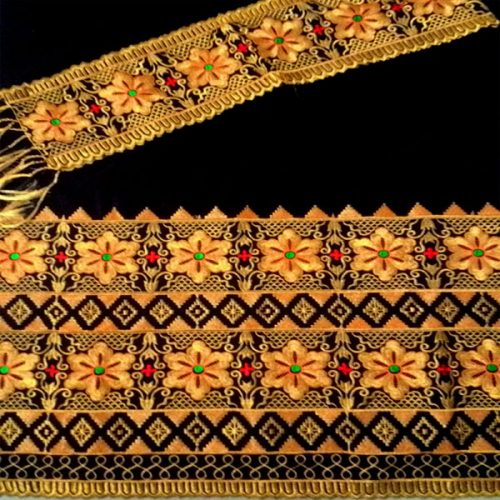 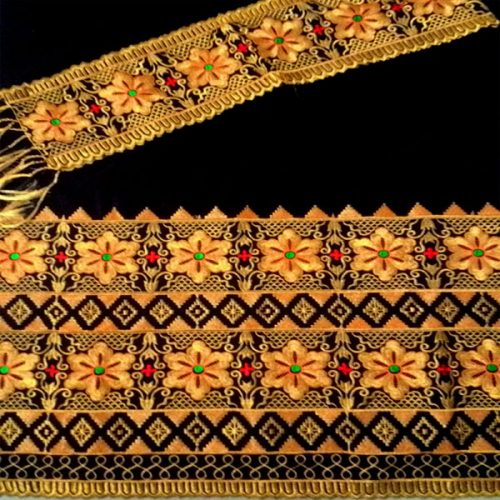 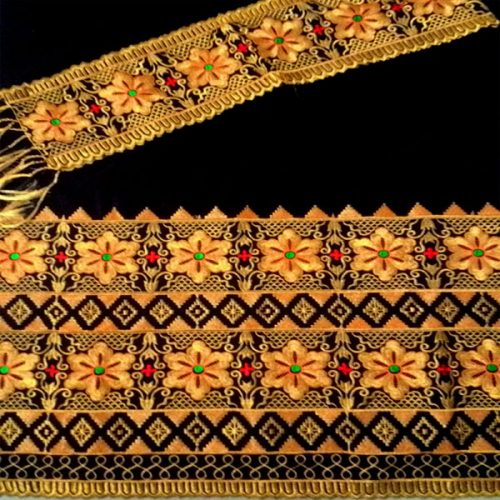 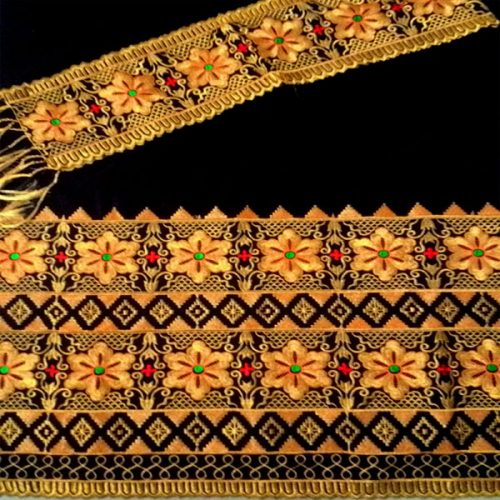 Pemanfaatan Teknologi Komputer
Manfaat omputer saat ini cukup beragam mulai sebagai alat bantu menulis, menggambar, mengedit foto, memutar video, memutar lagu sampai analisis data hasil penelitian maupun untuk mengoperasikan proram-program, penyelesaian problem-problem ilmiah dan bisnis
Dunia Anak, telah lama mengenal alat permaian games yg dikendalikan oleh  sistem komputer
Bidang industri, komputer digunakan untuk mengontrol  mesin-mesin produksi dengan ketepatan tinggi
Bidang department store, menggunakan komputer sebagai mesin cash register
Bidang pendidikan, banyak peralatan laboratorium yg dilengkapi komputer agar dapat bekerja lebih teliti dan dapat mengatasi kendala hambatan indra manusia
Dan lain – lain.
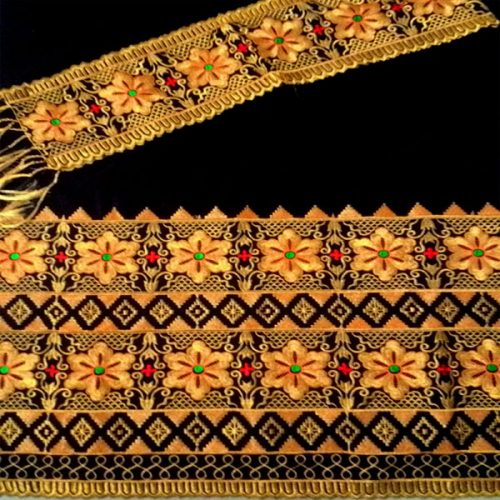 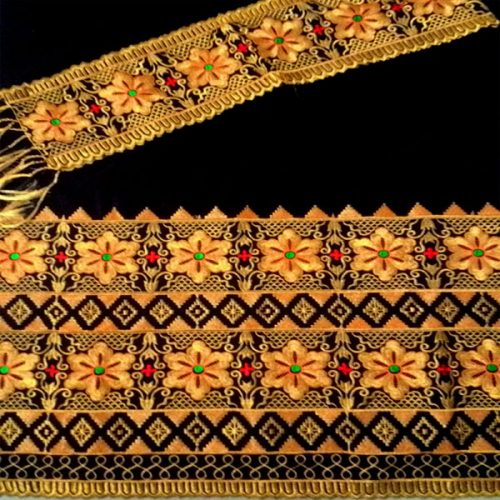 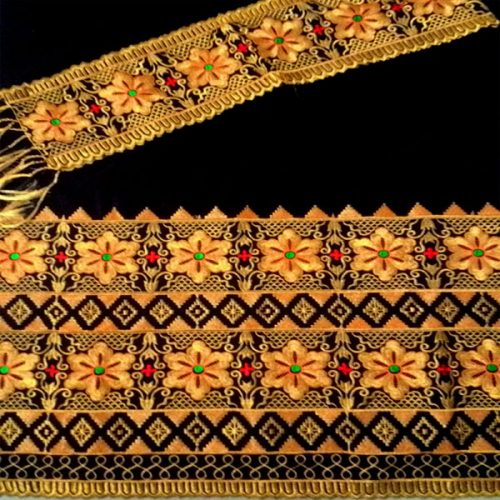 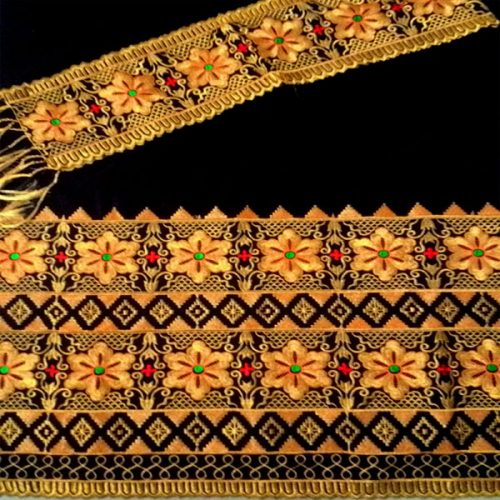 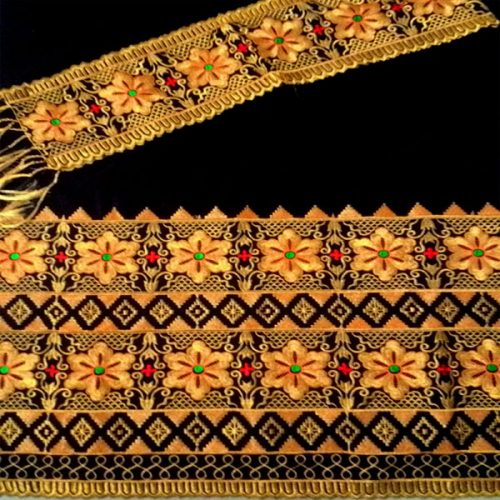 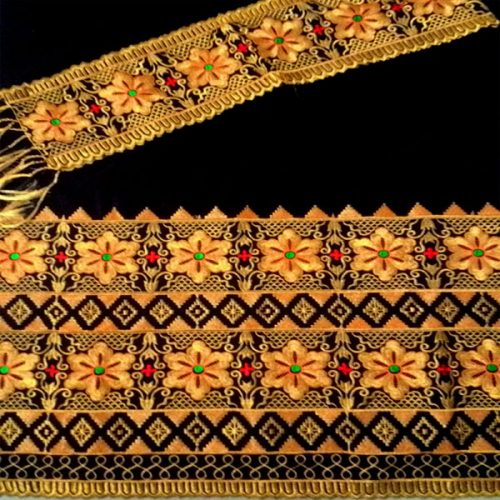 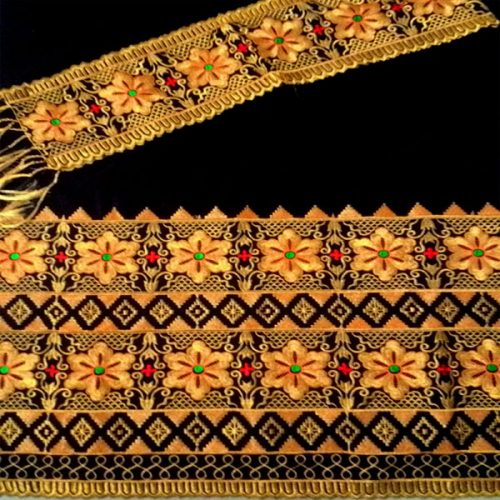 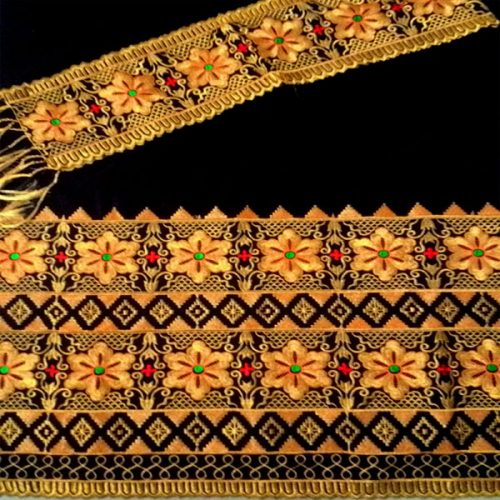 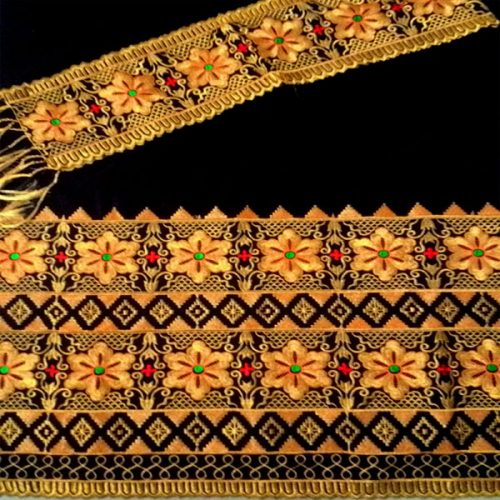 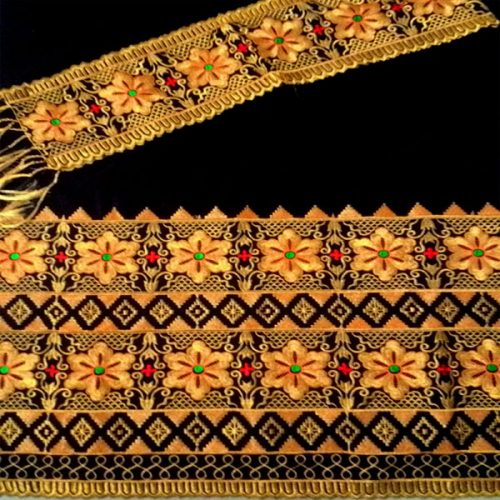 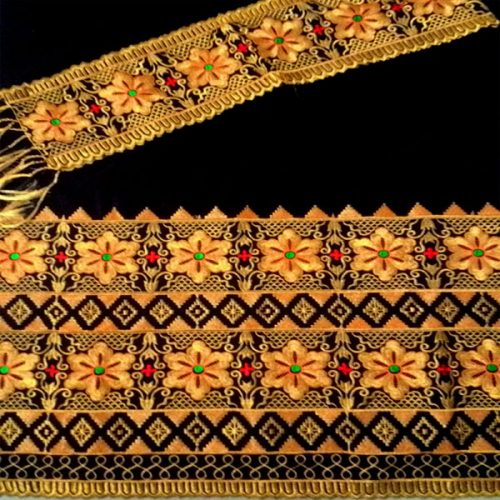 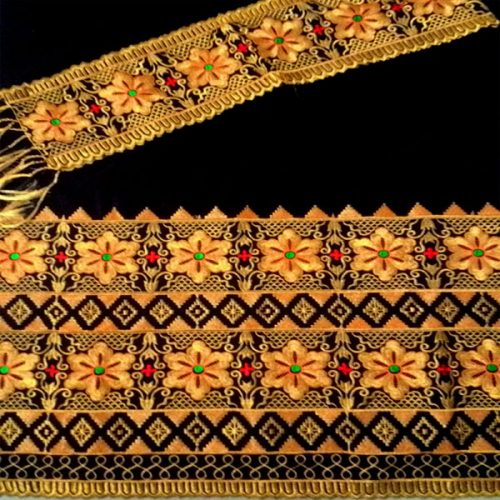 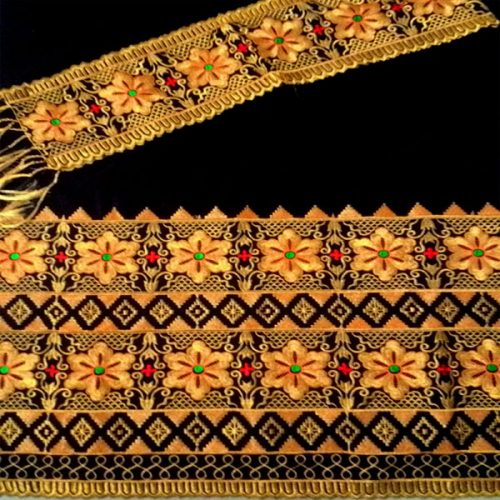 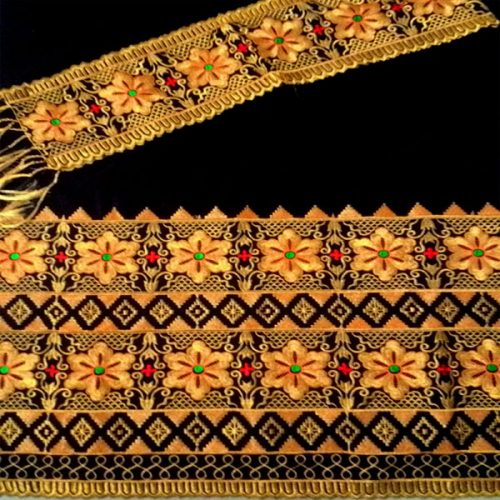 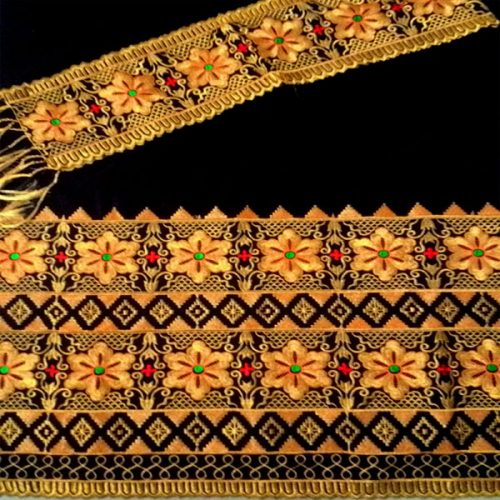 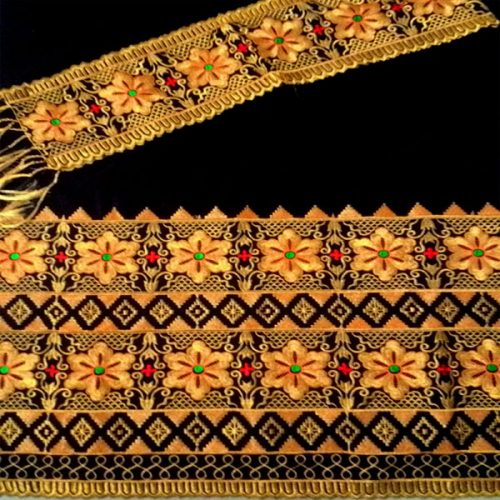 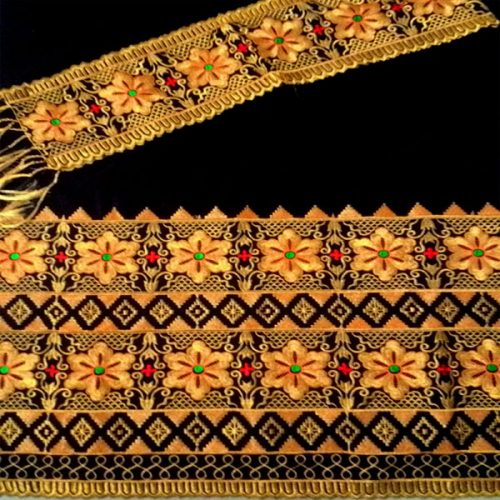 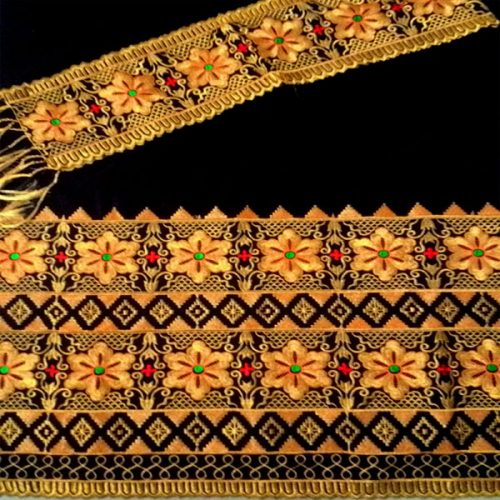 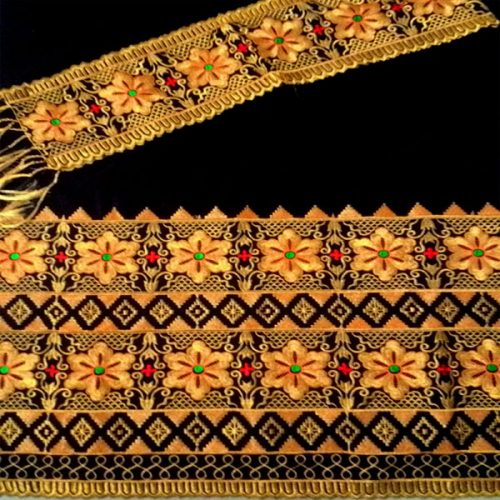 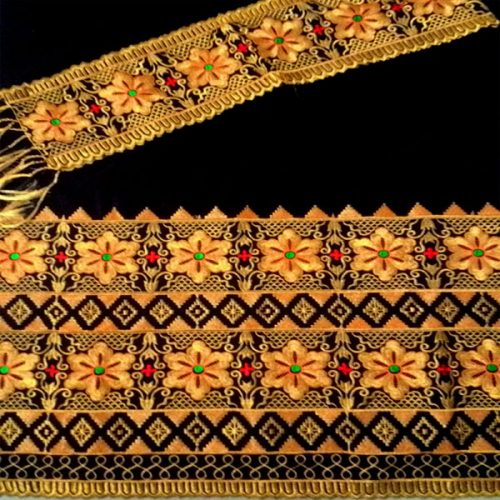 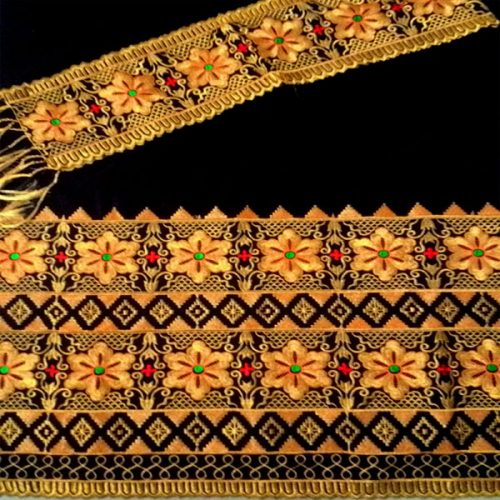 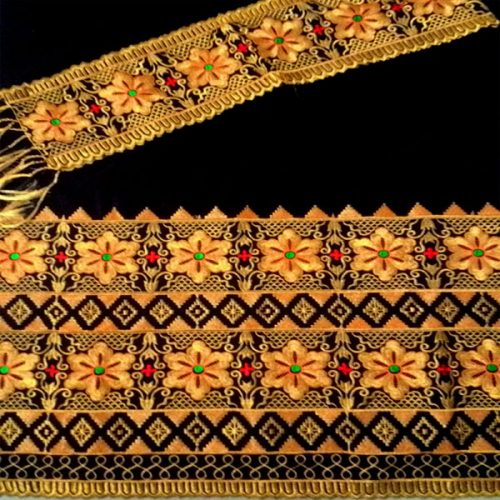 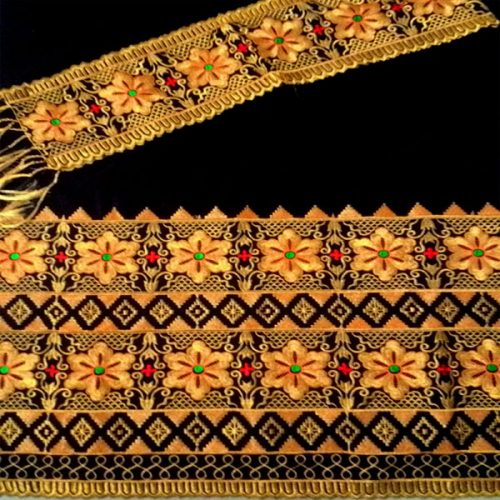 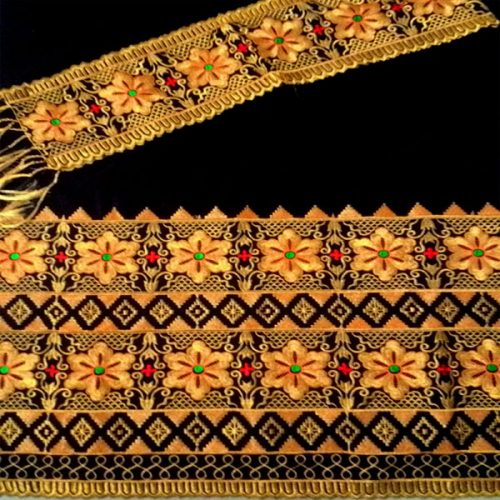 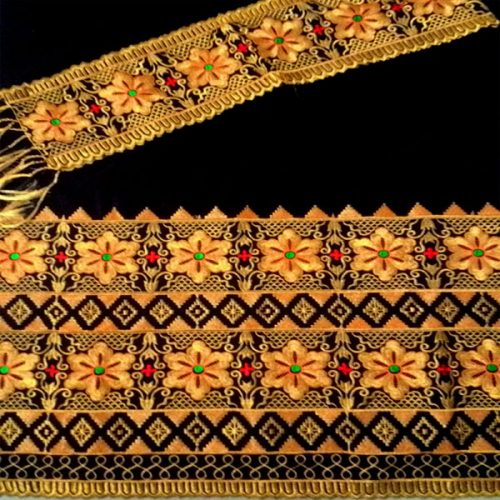 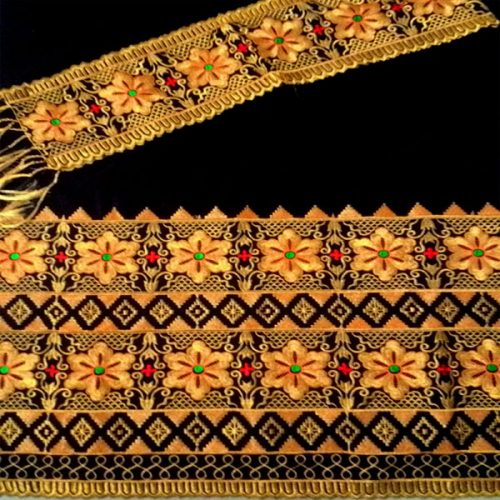 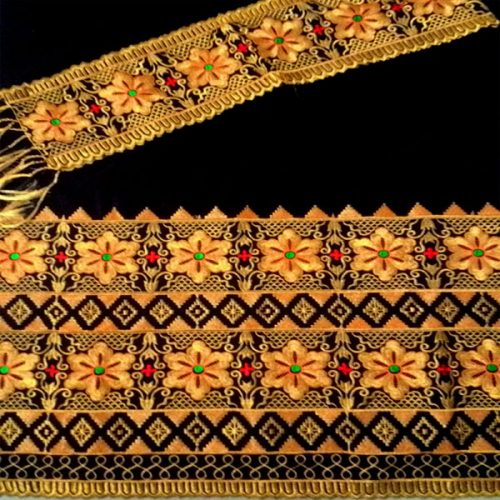 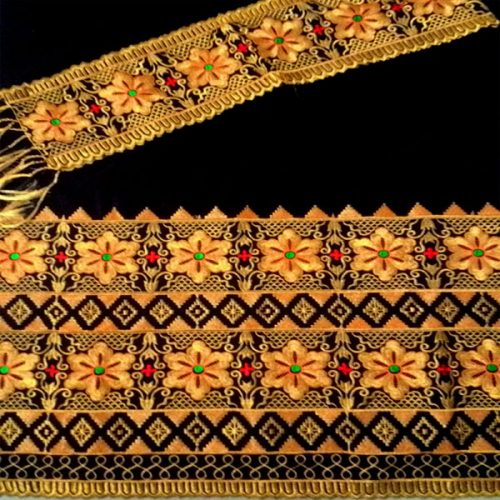 End